English grade 4
Unit 2 – Lesson 1
I’m from japan
VOCABULARY
A. Vocabulary
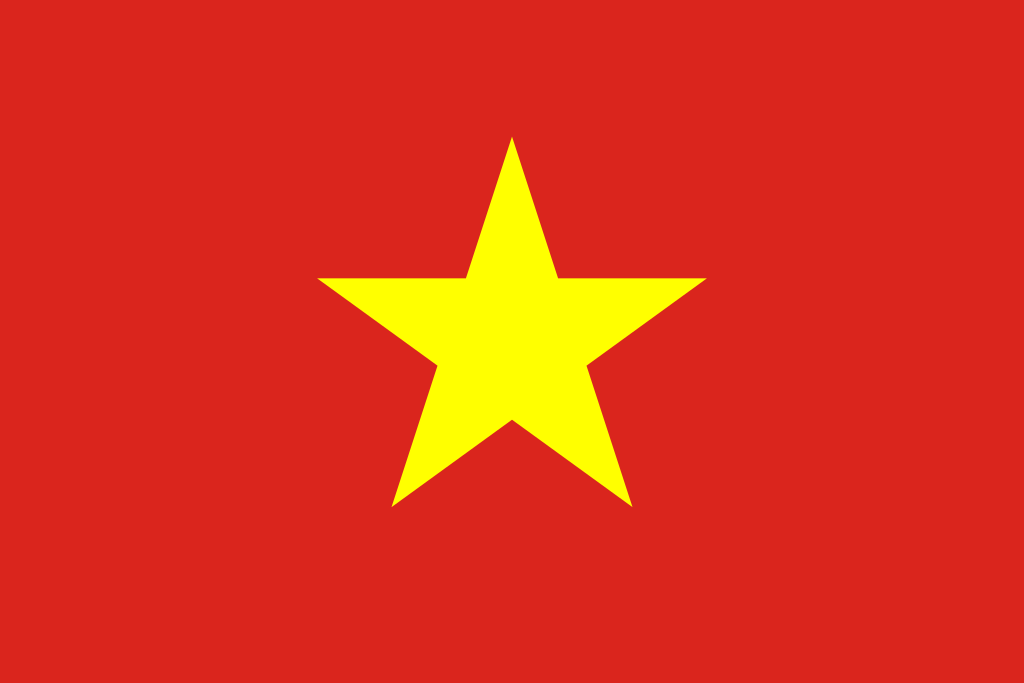 Vietnam
Nước Việt Nam
A. Vocabulary
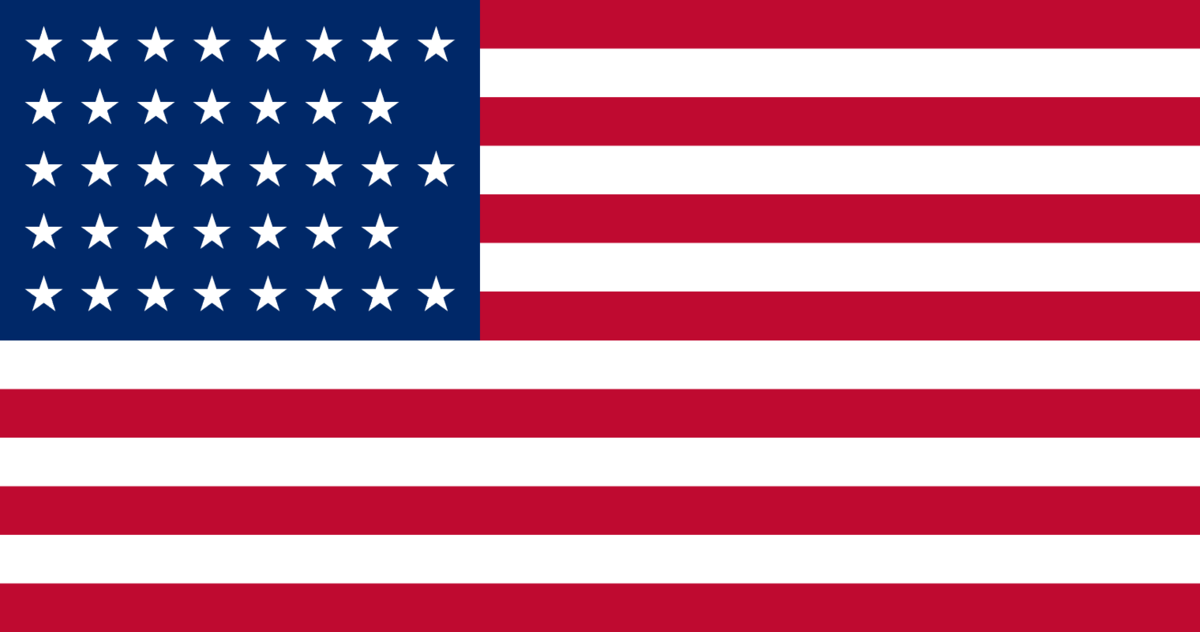 America
Nước Mĩ/ Hoa Kì
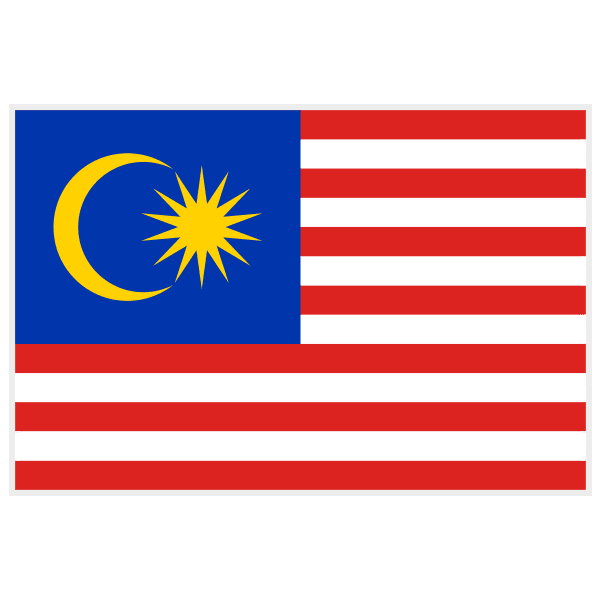 A. Vocabulary
Malaysia
Nước Malaysia
A. Vocabulary
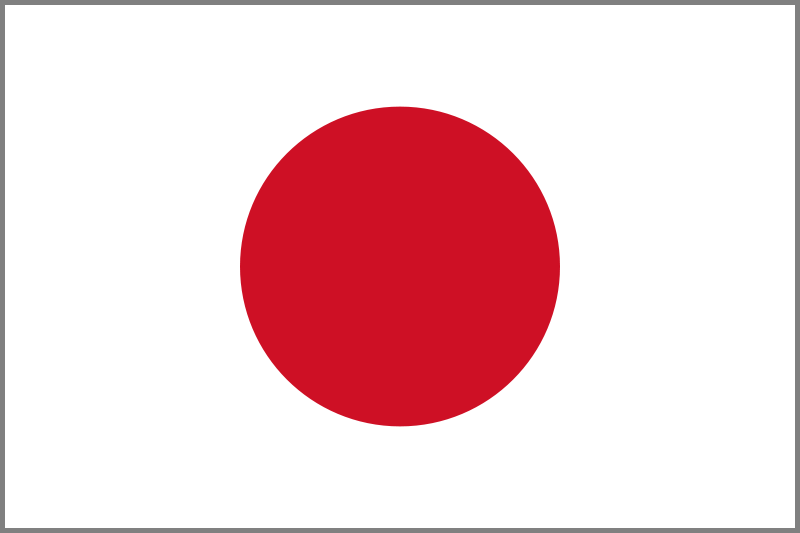 Japan
Nước Nhật
1. Vocabulary
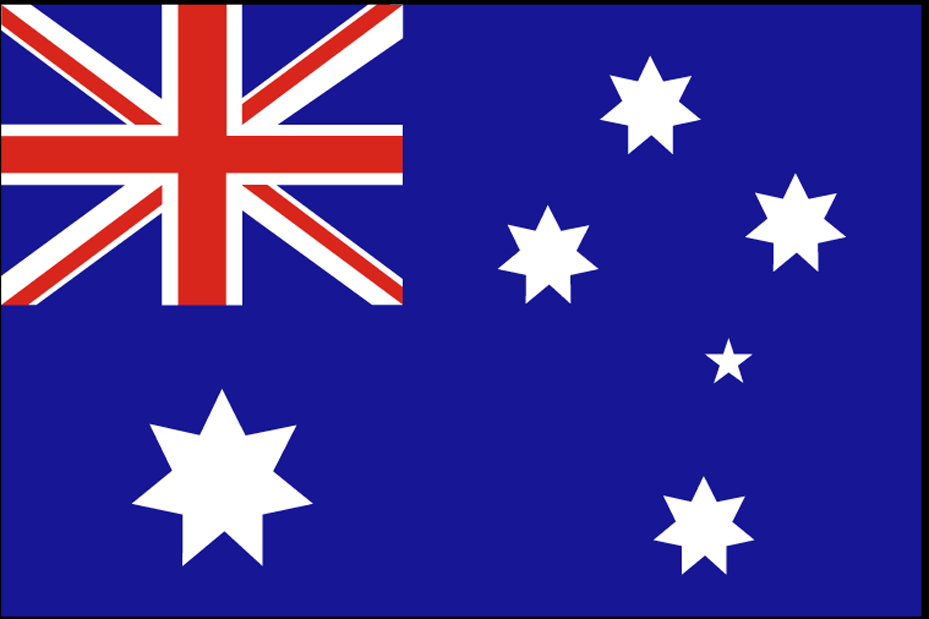 Australia
Nước Úc
A. Vocabulary
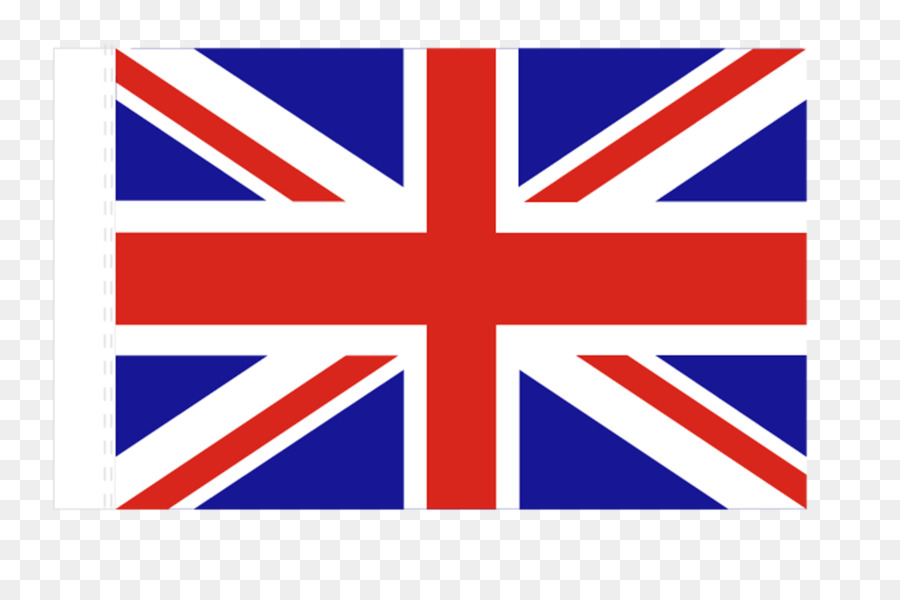 England
Nước Anh
Countries
A. Vocabulary
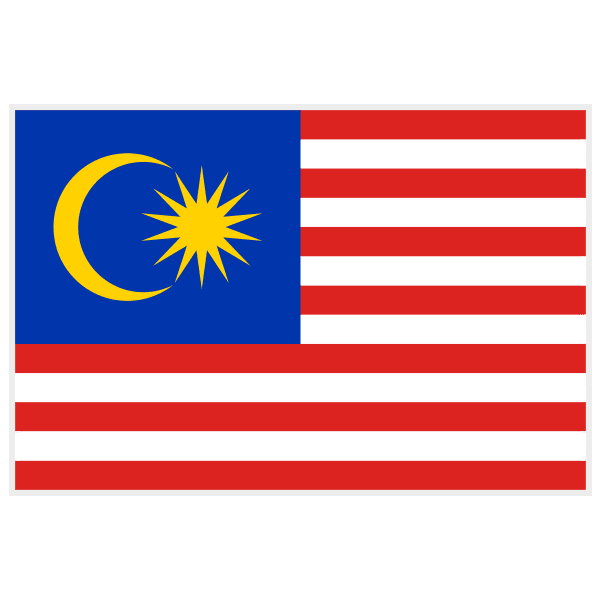 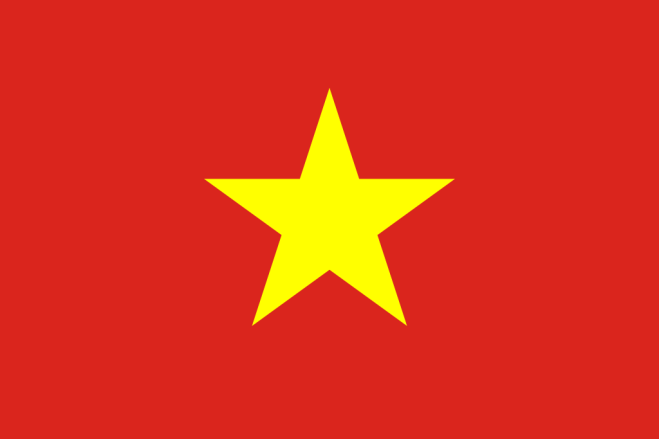 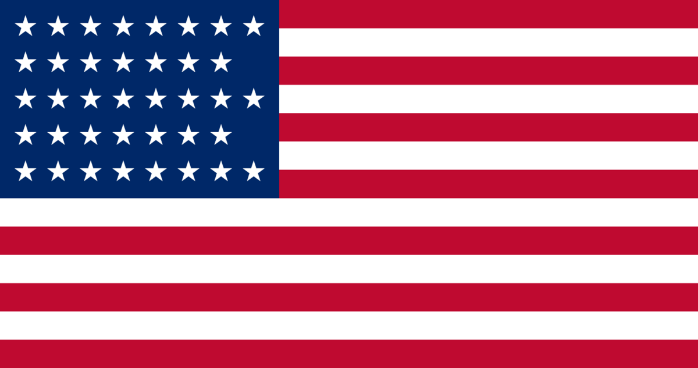 Malaysia
Vietnam
America
Nước Ma-lay-si-a
Nước Việt Nam
Nước Mĩ
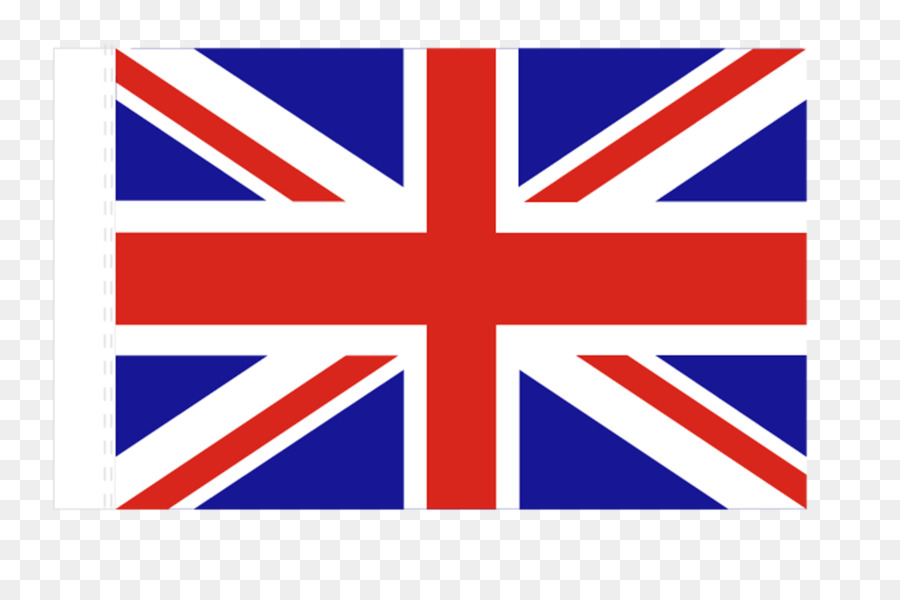 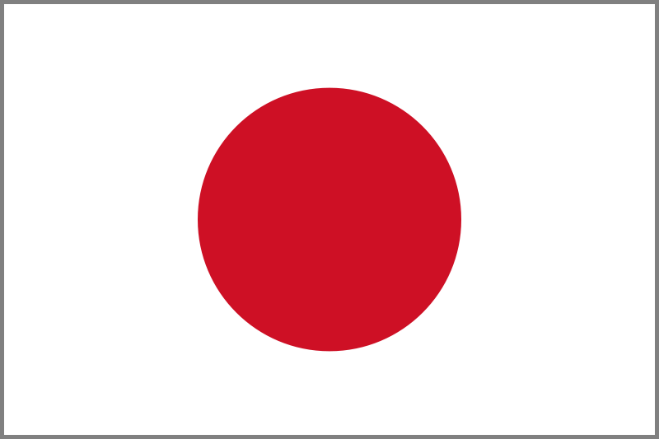 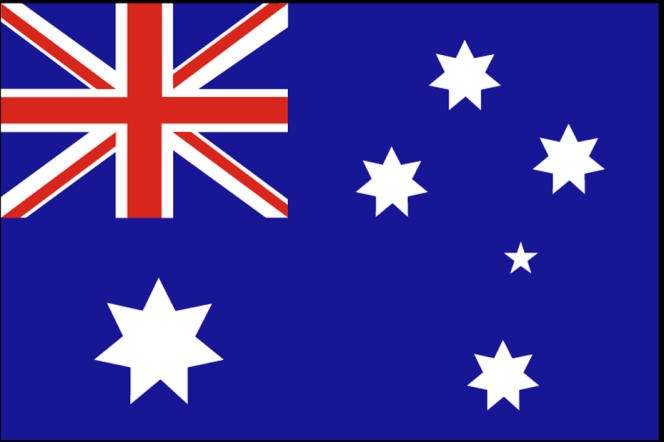 Japan
Australia
England
Nước Nhật
Nước Úc
Nước Anh
GRAMMAR
1. Look, listen and repeat.
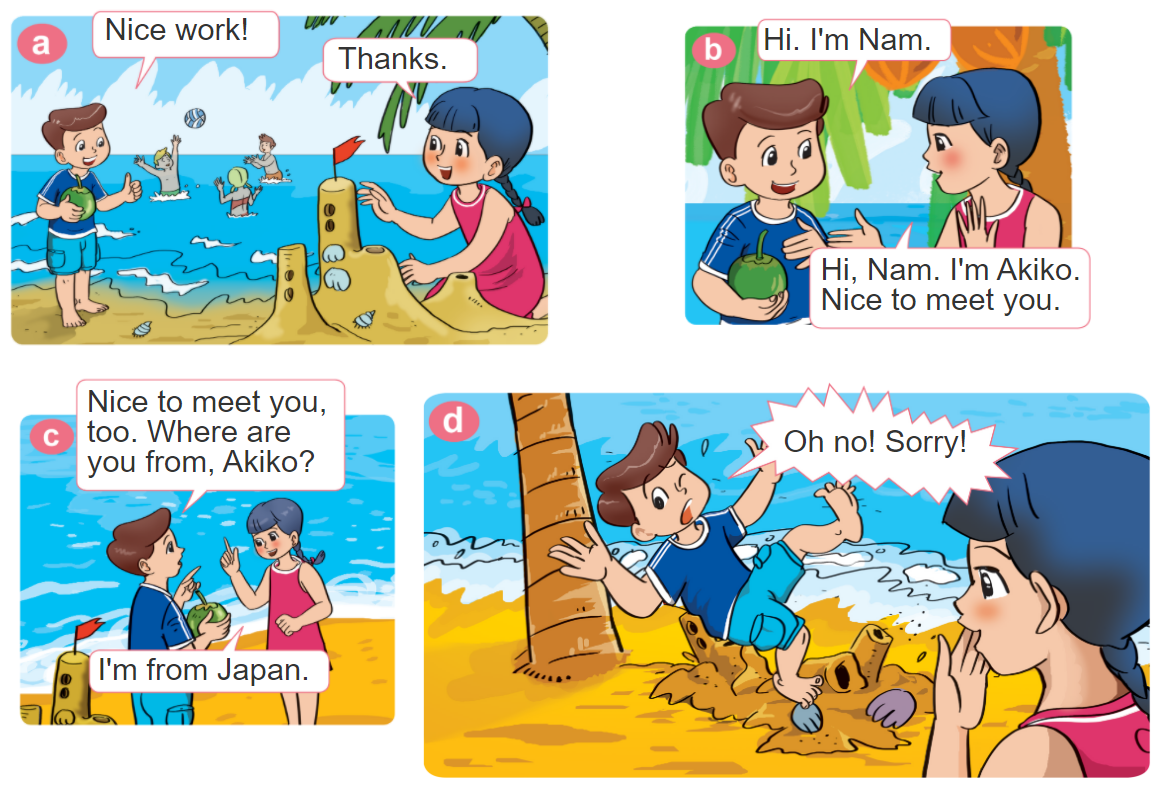 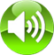 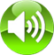 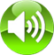 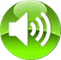 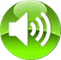 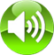 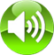 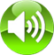 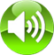 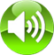 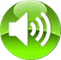 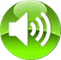 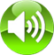 2. Point and say.
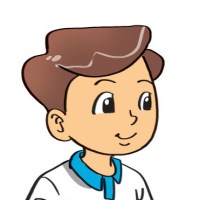 Hi. I'm Nam. Where are you from?
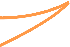 Hi, Nam. I'm _______. I'm from _______.
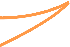 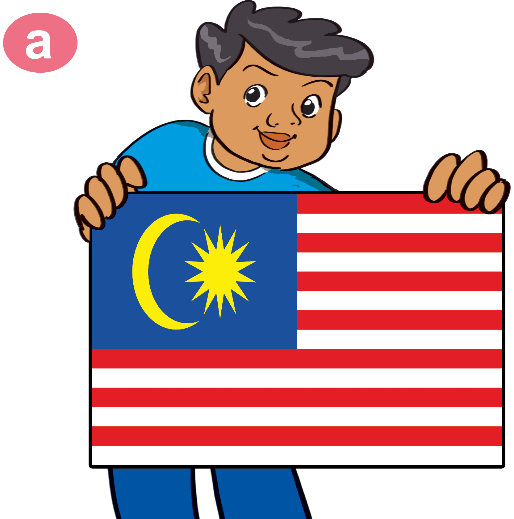 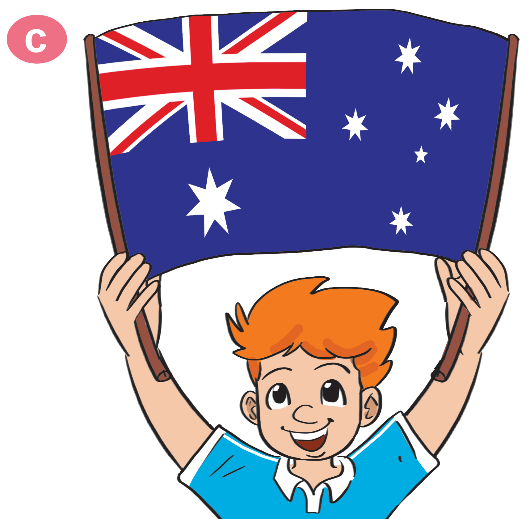 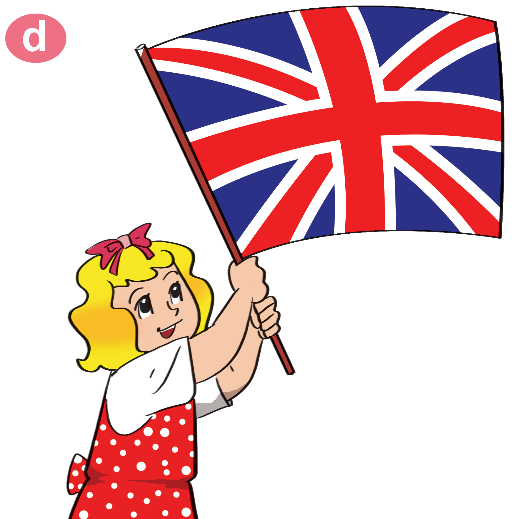 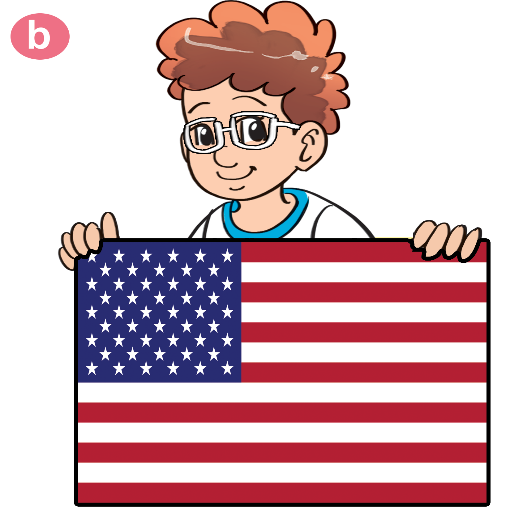 HaKim,
Malaysia
Linda,
England
Tony,
Australia
Tom,
America
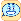 B. Structures:
Cách hỏi và trả lời bạn từ đâu đến
Where are you from? 
I’m from + country.
(Bạn từ đâu đến?) 
(Từ đến từ ______.)
Example:
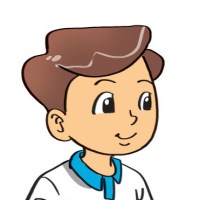 Where are you from?
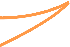 I'm from _______.
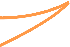 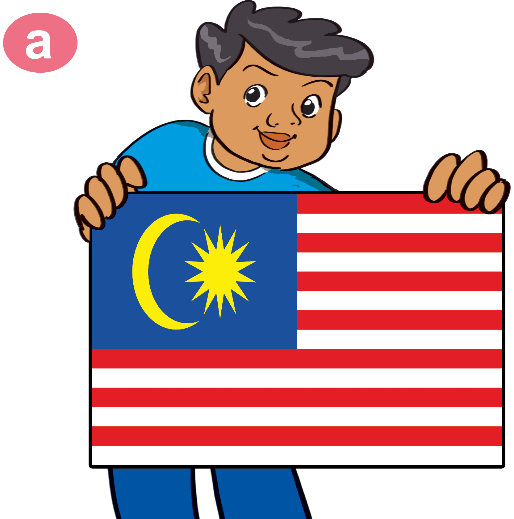 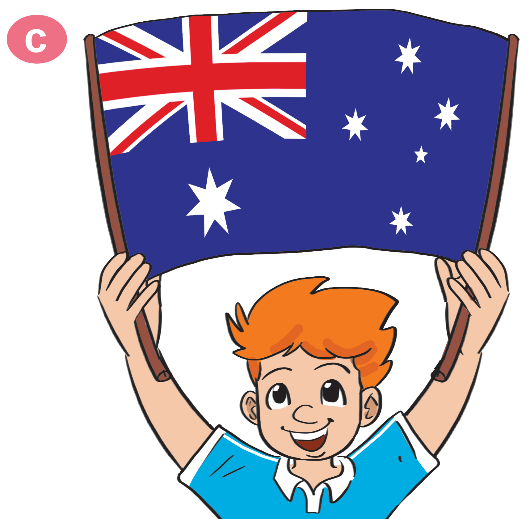 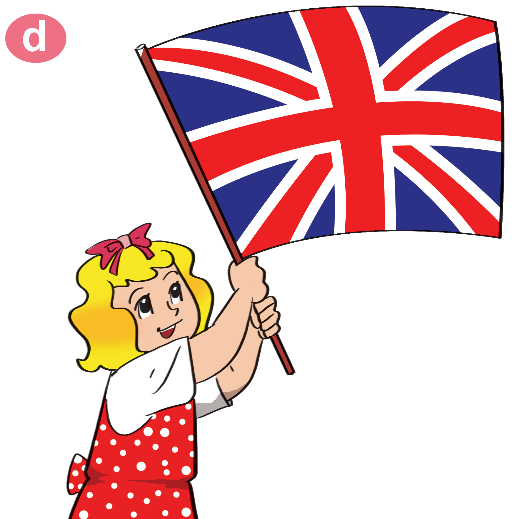 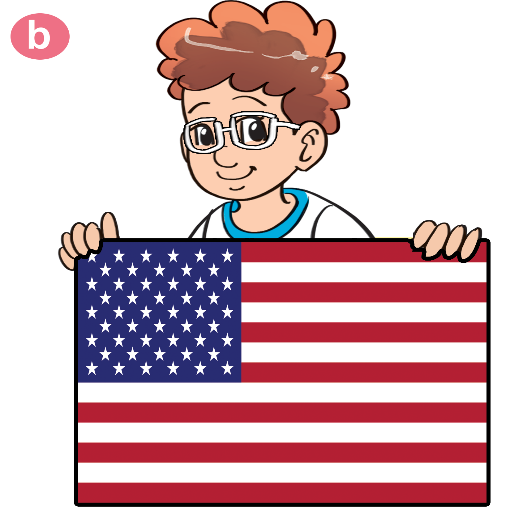 Malaysia
England
Australia
America
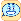 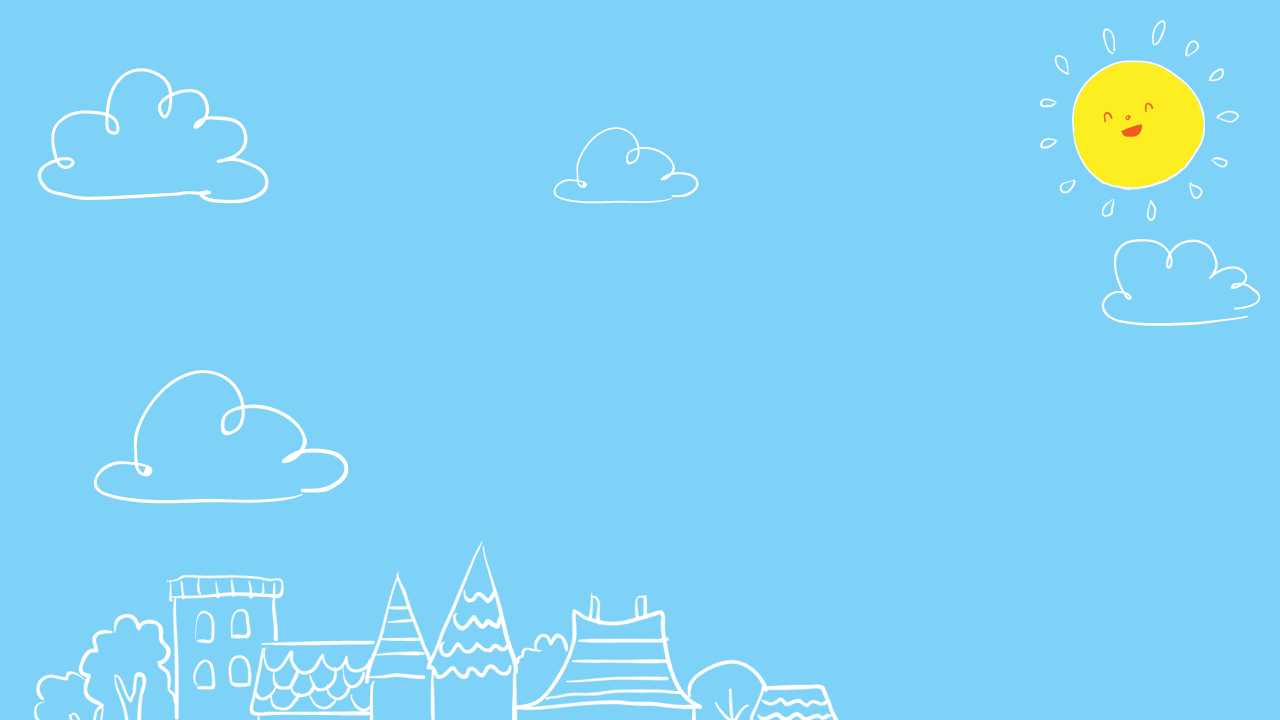 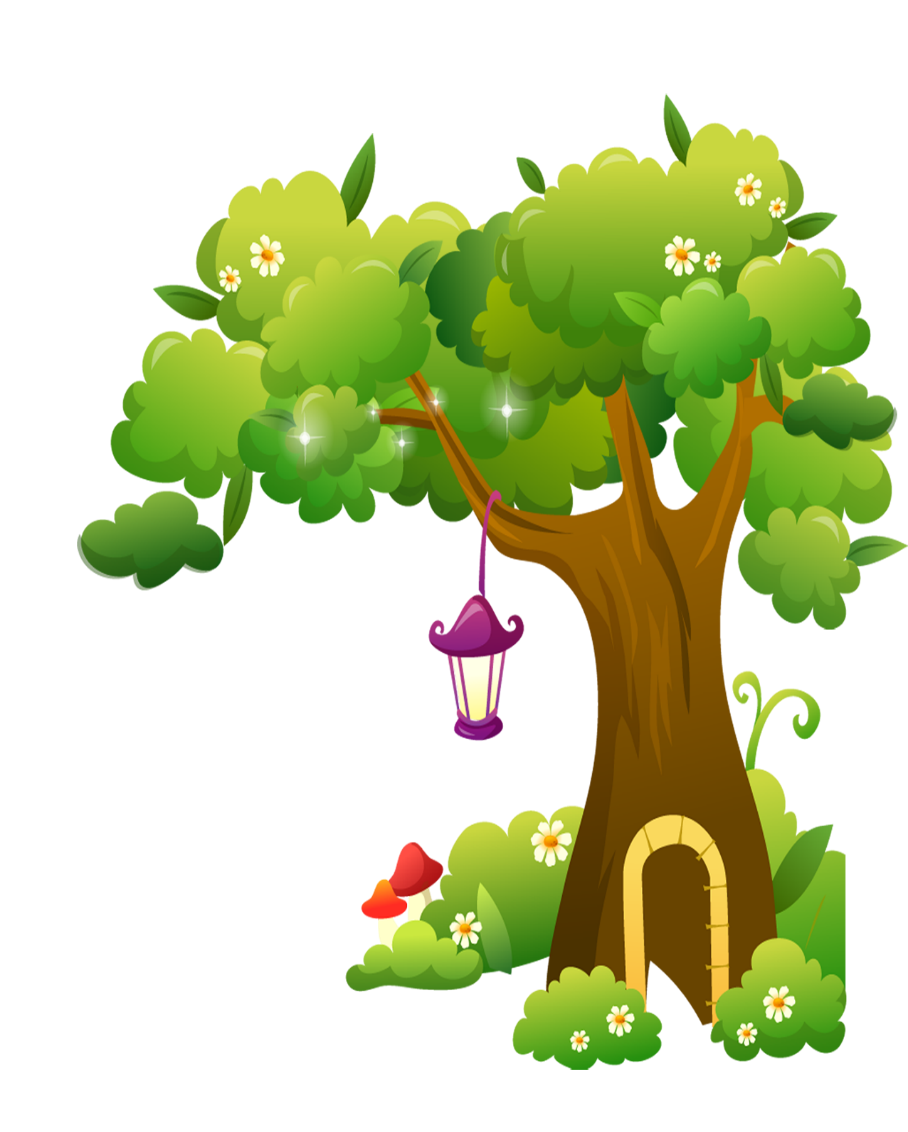 FEEDING GOLDFISH
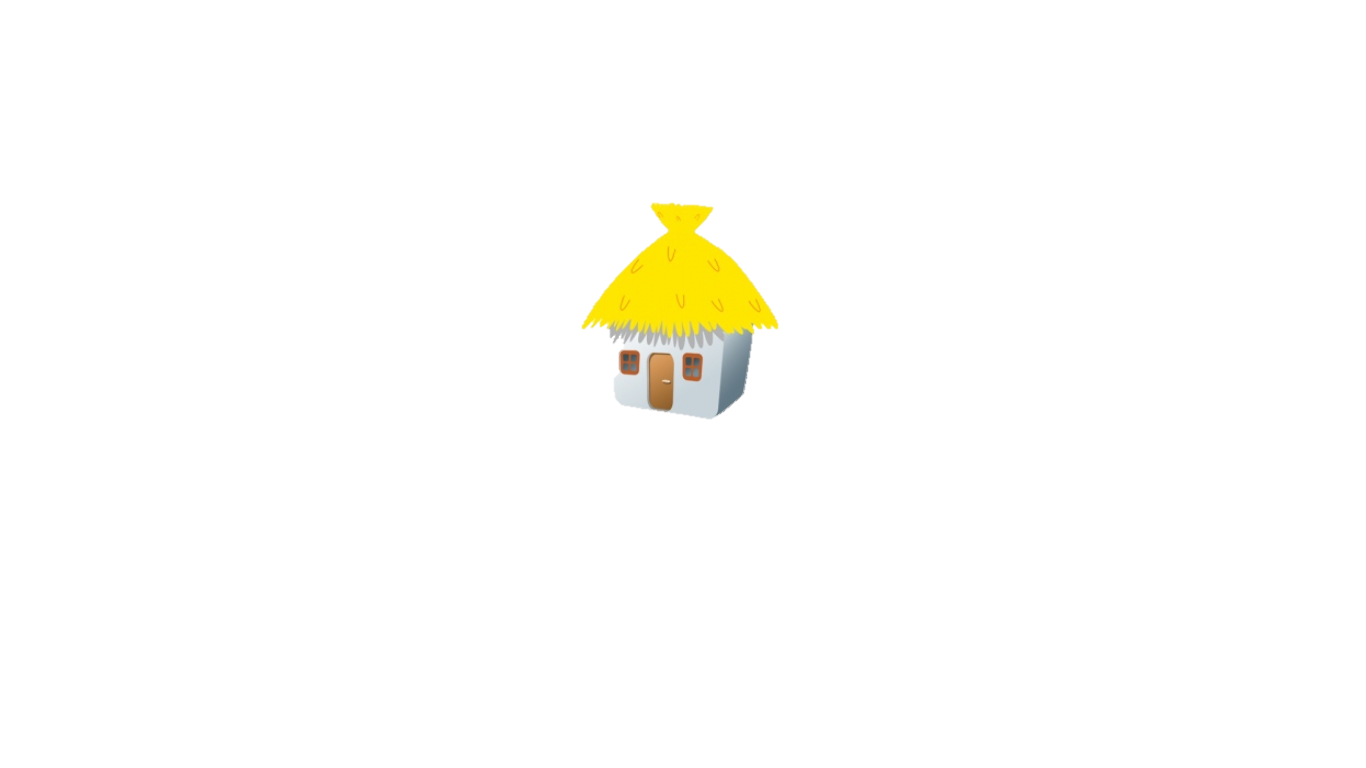 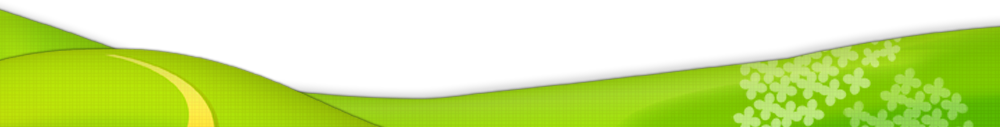 Mỗi câu trả lời đúng là 
CÂU THẦN CHÚ giúp cá Vàng 
ngoi lên mặt nước nhận thức ăn.
Nào chúng mình cùng giúp 
bạn nhỏ cho cá Vàng ăn nhé!
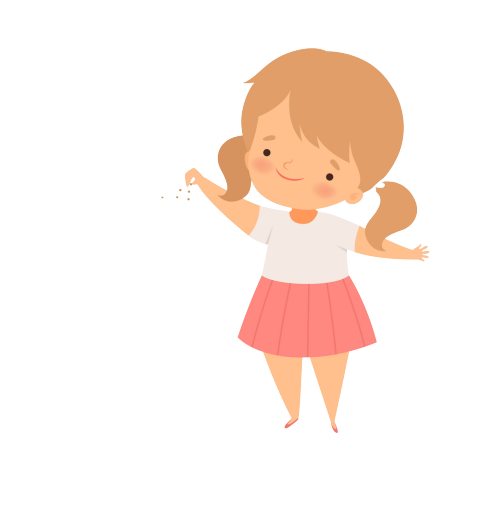 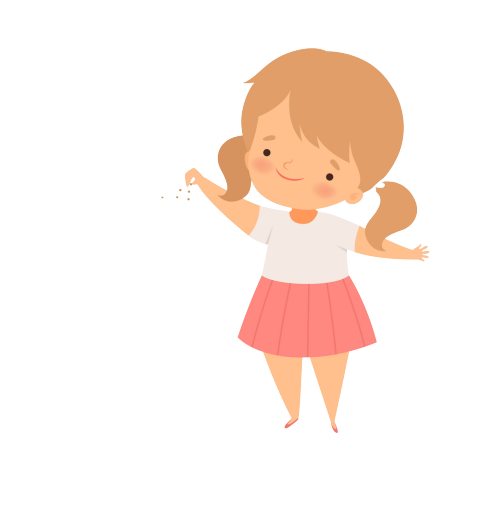 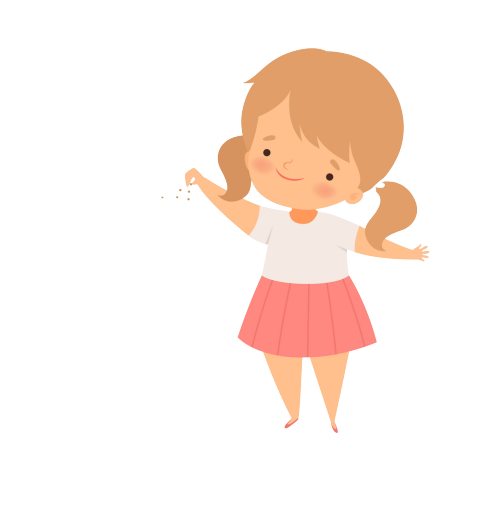 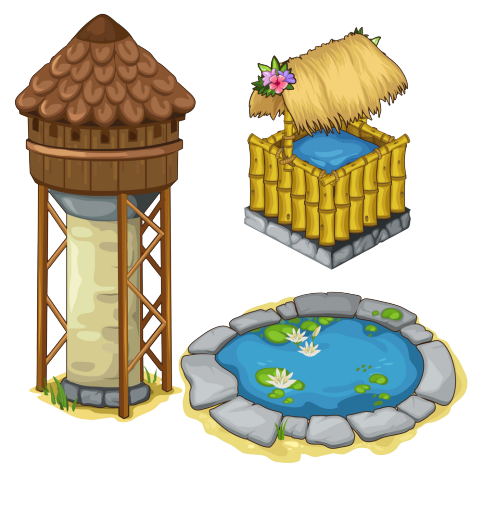 START
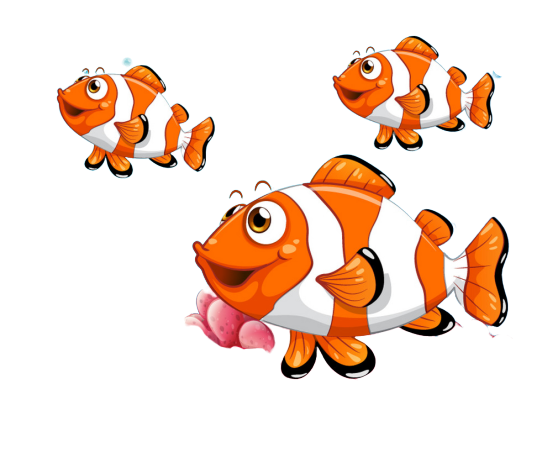 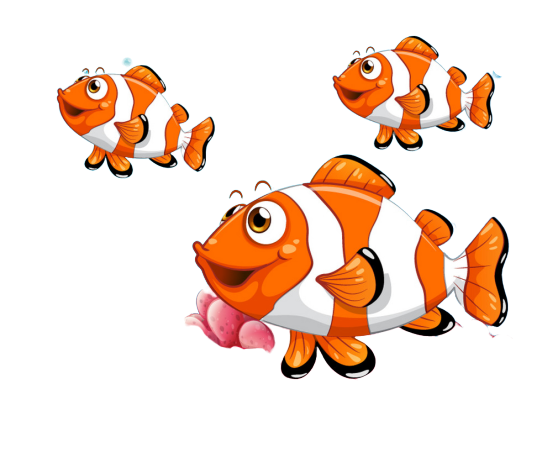 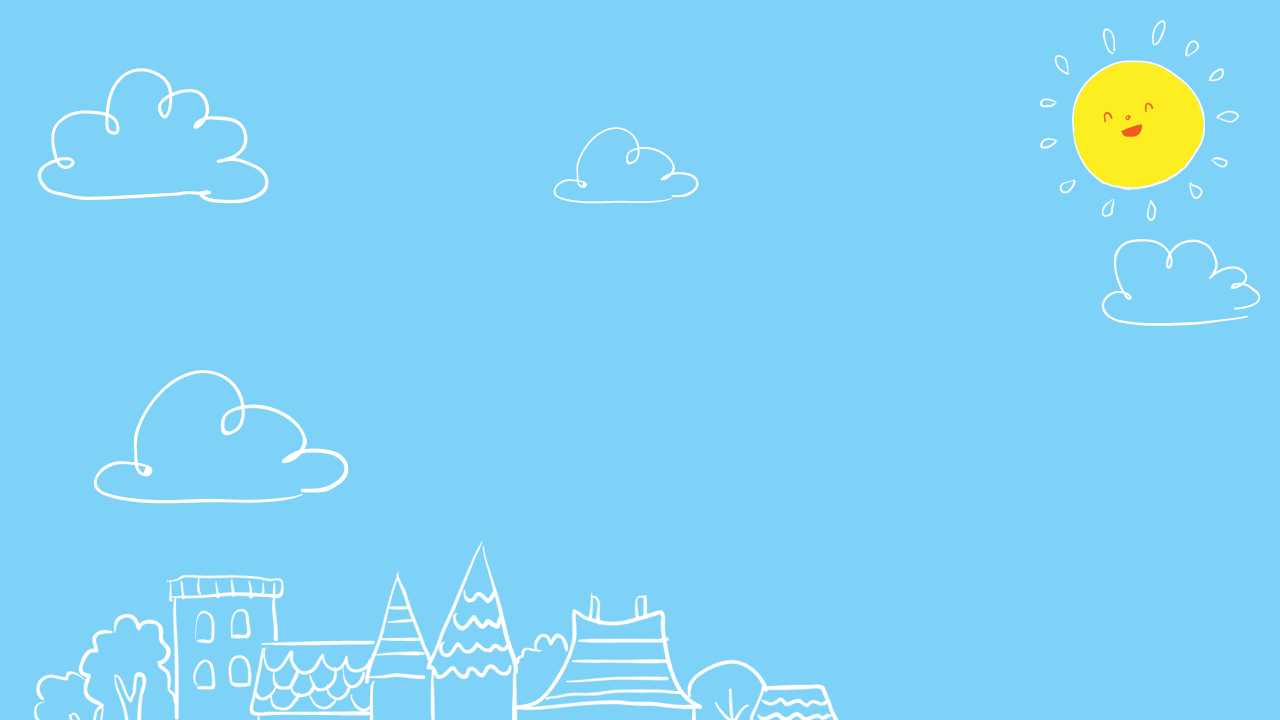 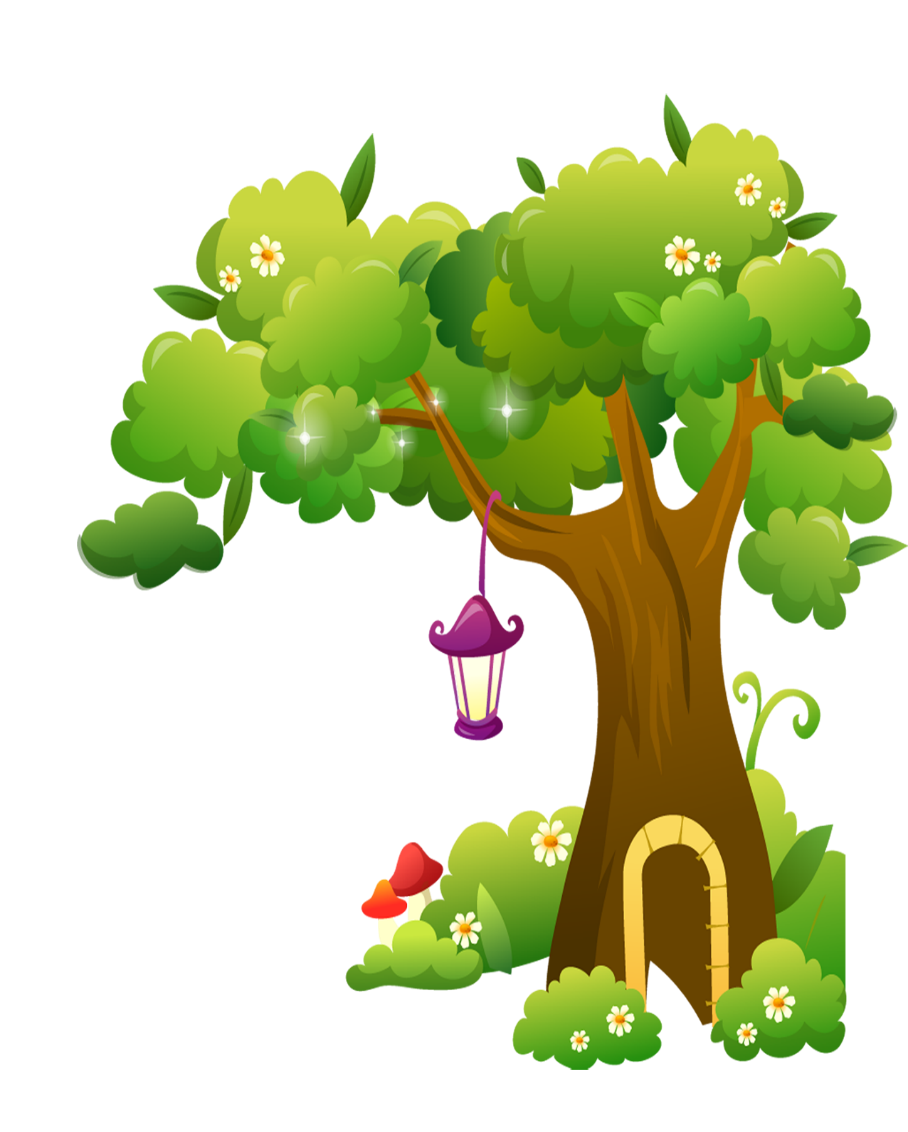 Where are you from?
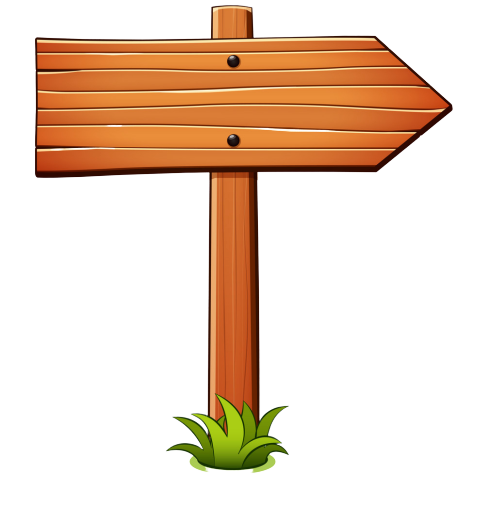 Next
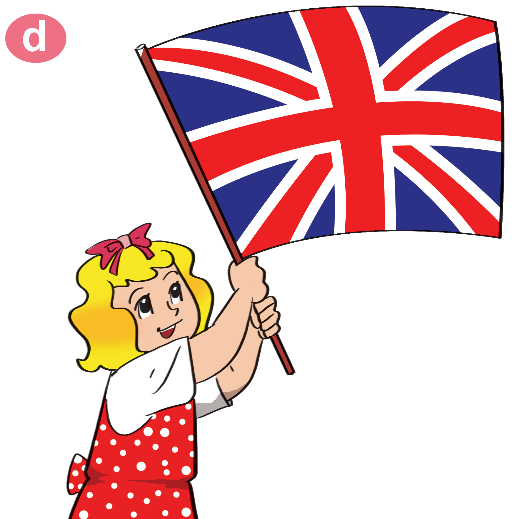 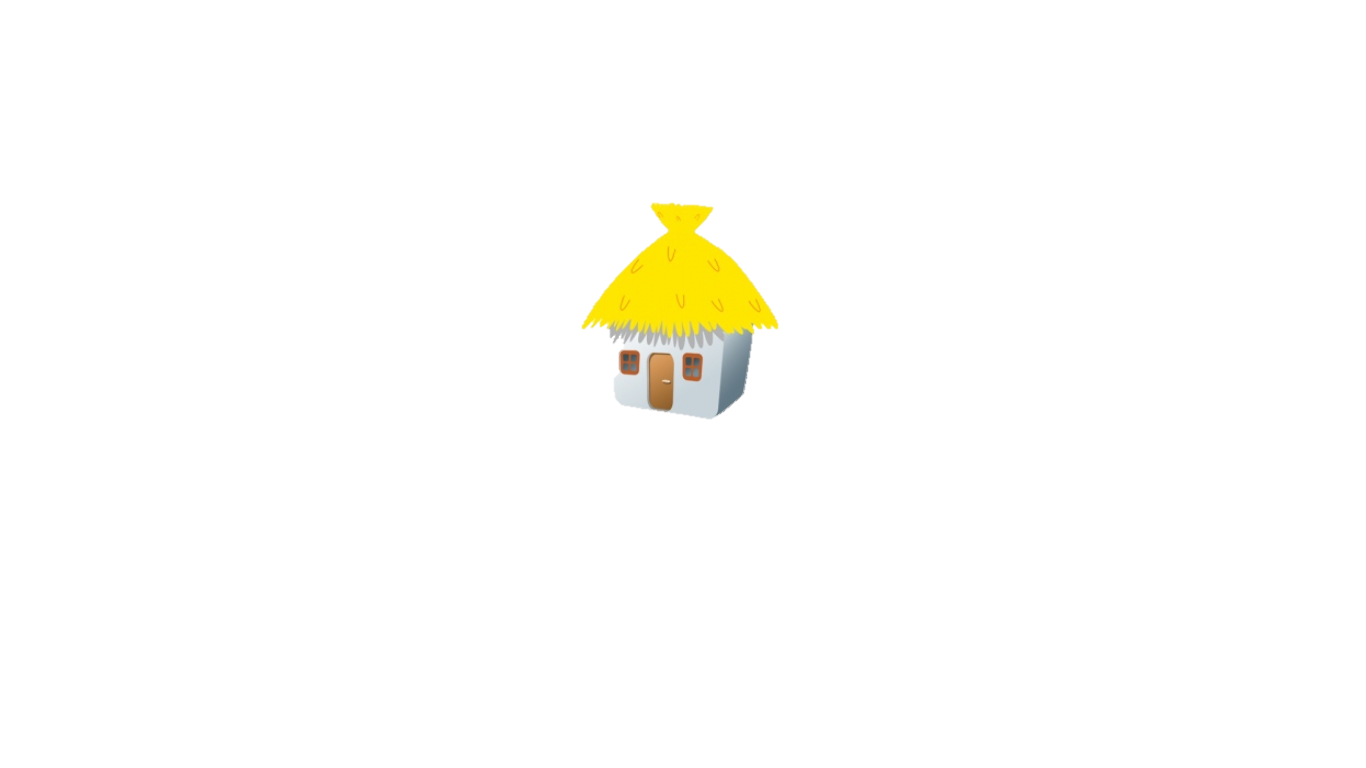 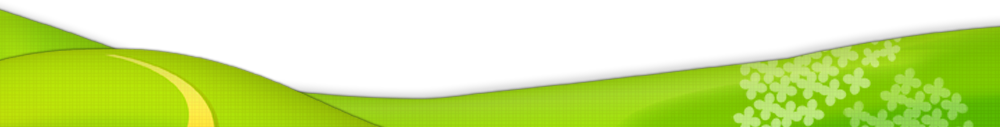 I'm from England.
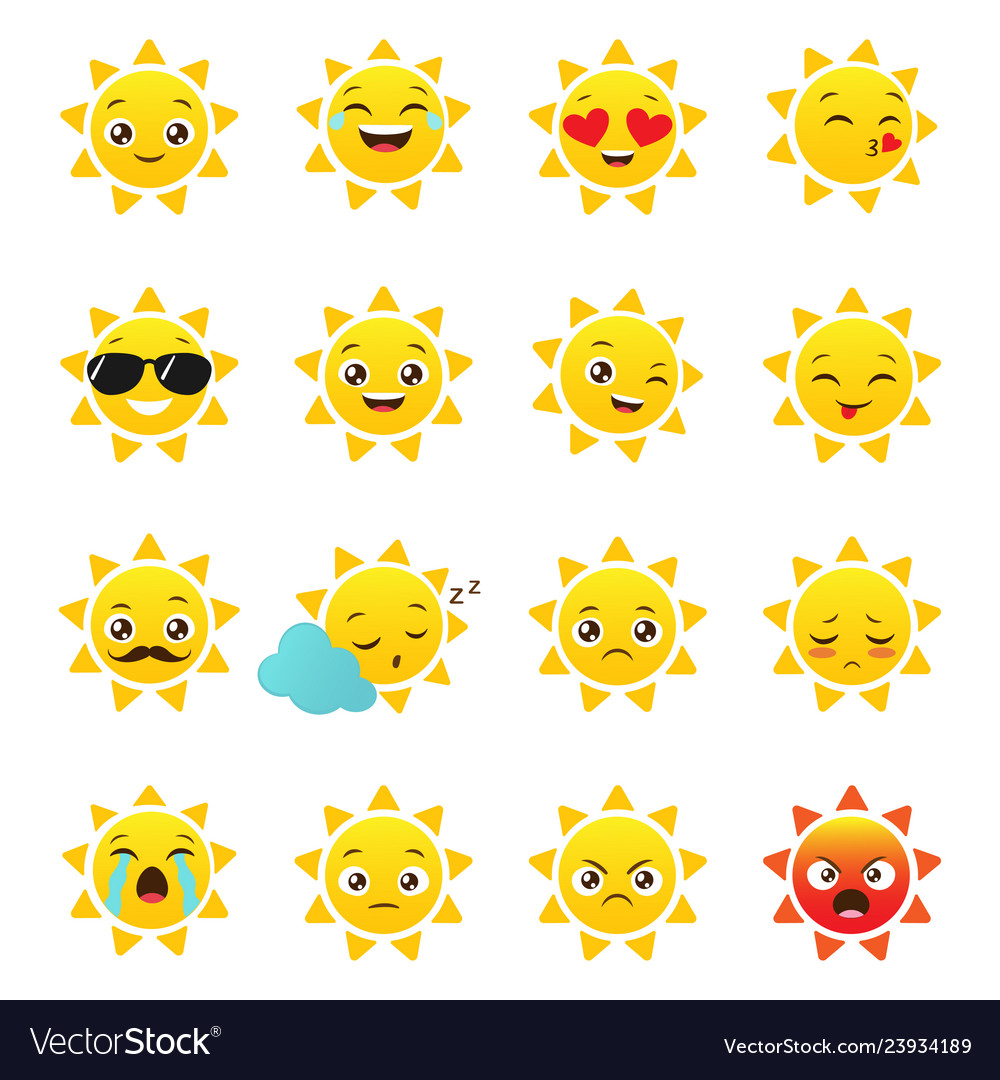 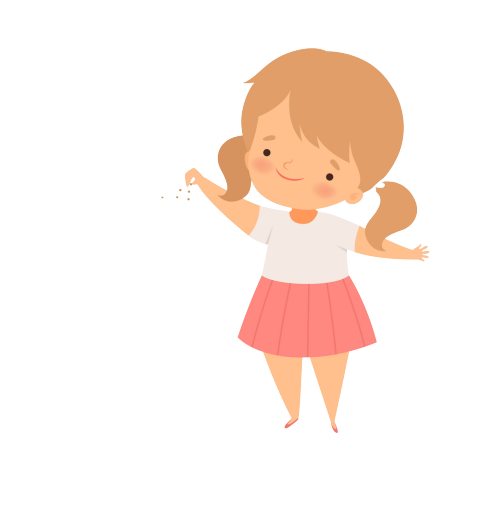 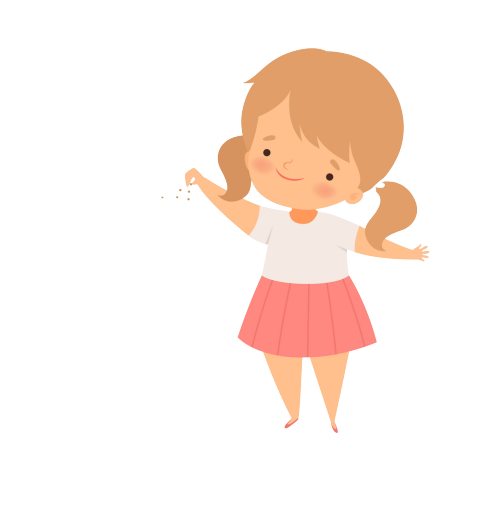 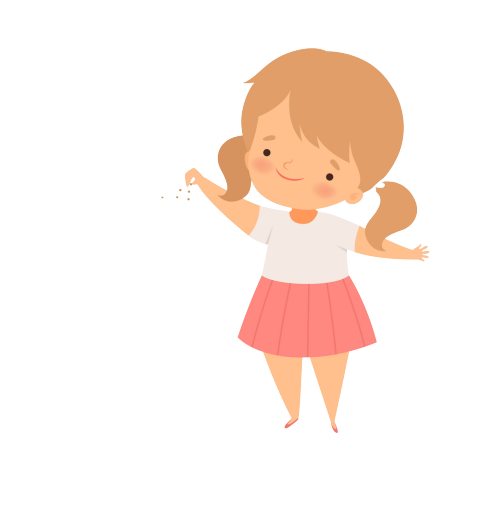 I'm from Australia.
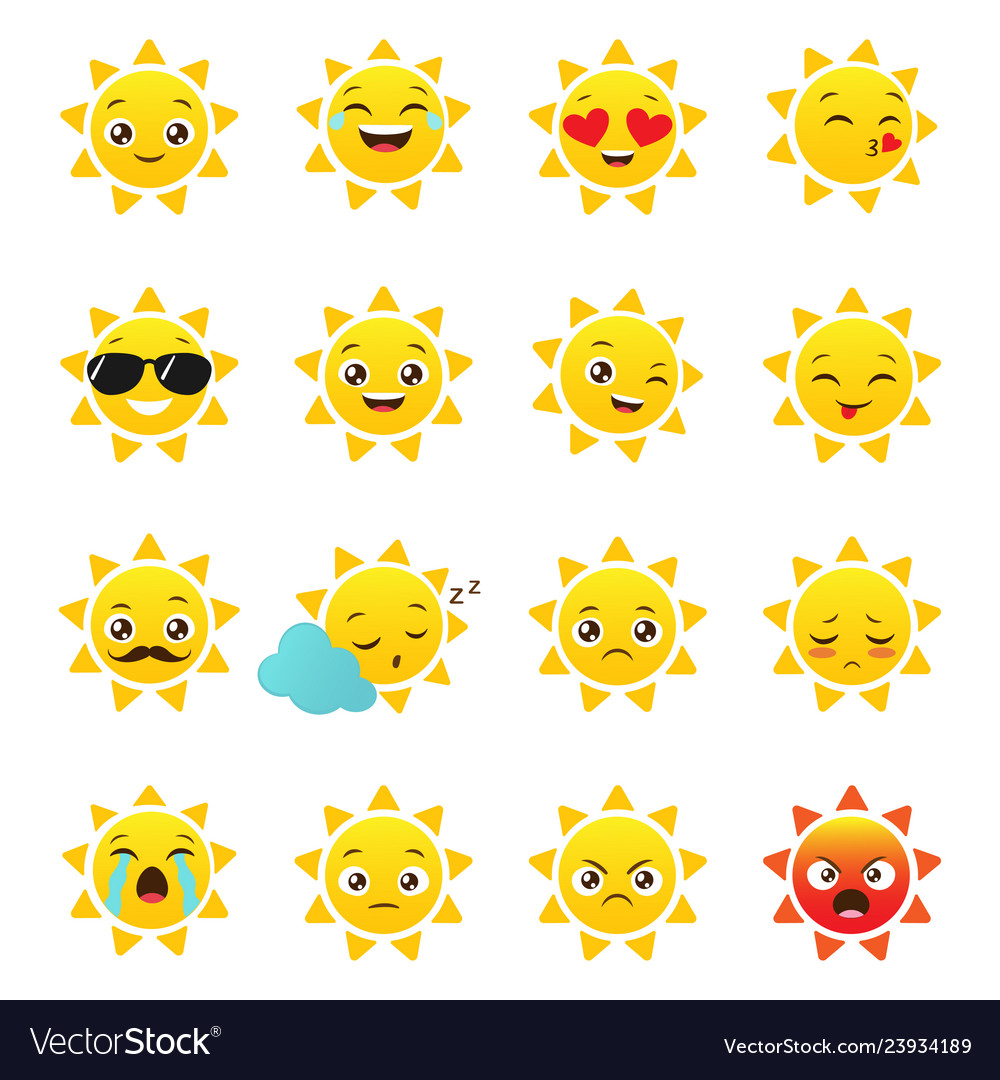 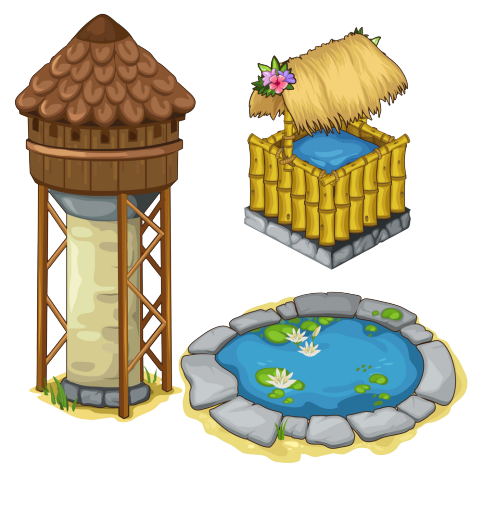 I'm from Ustralia.
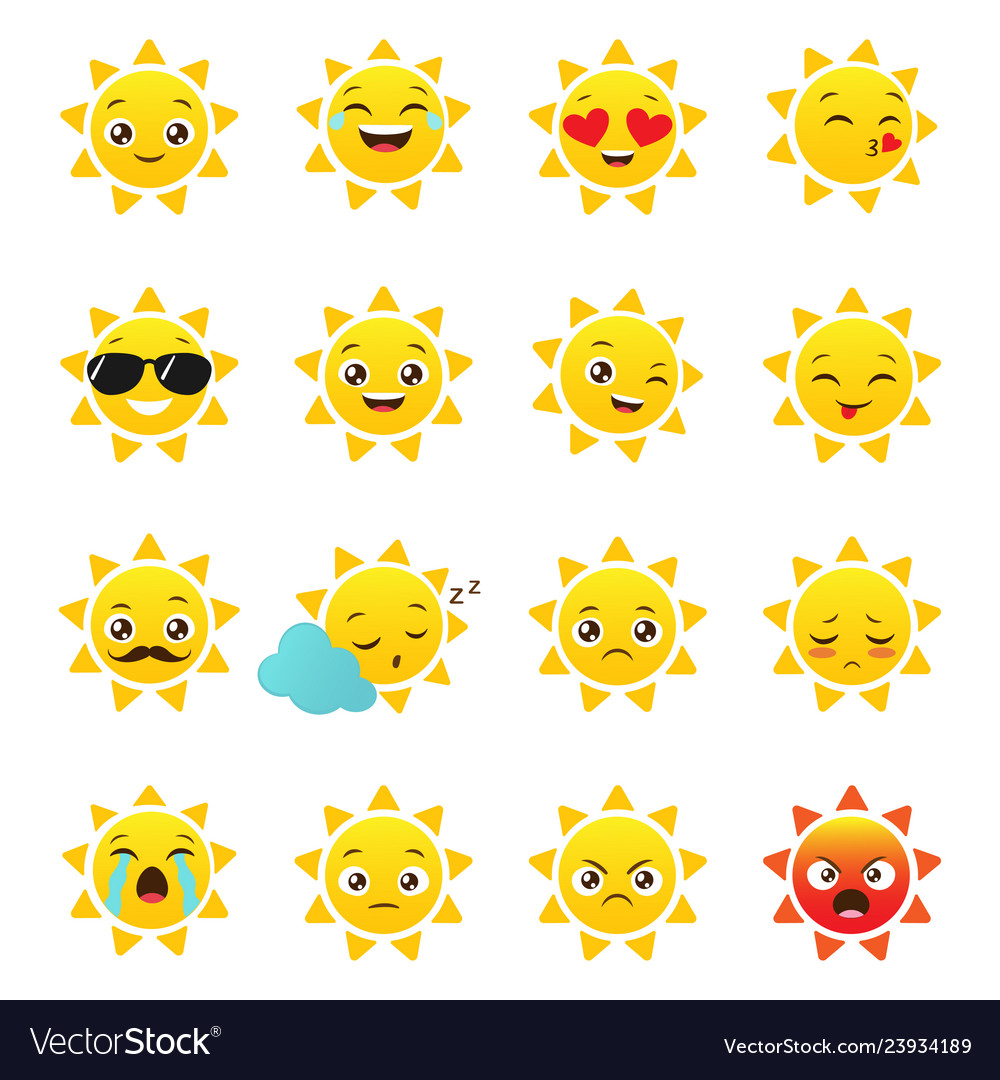 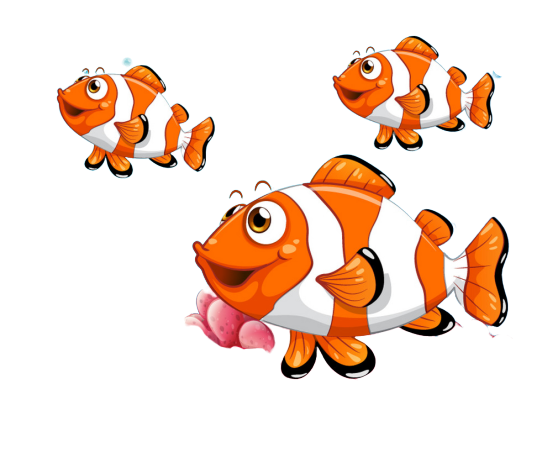 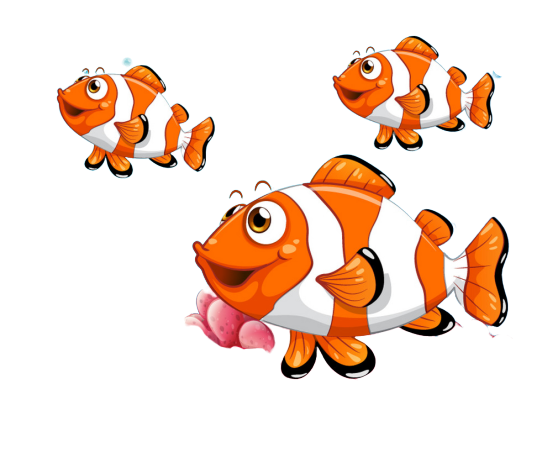 [Speaker Notes: YOUTUBE: MsPham. 
 Facebook: Dạy và học cùng công nghệ.]
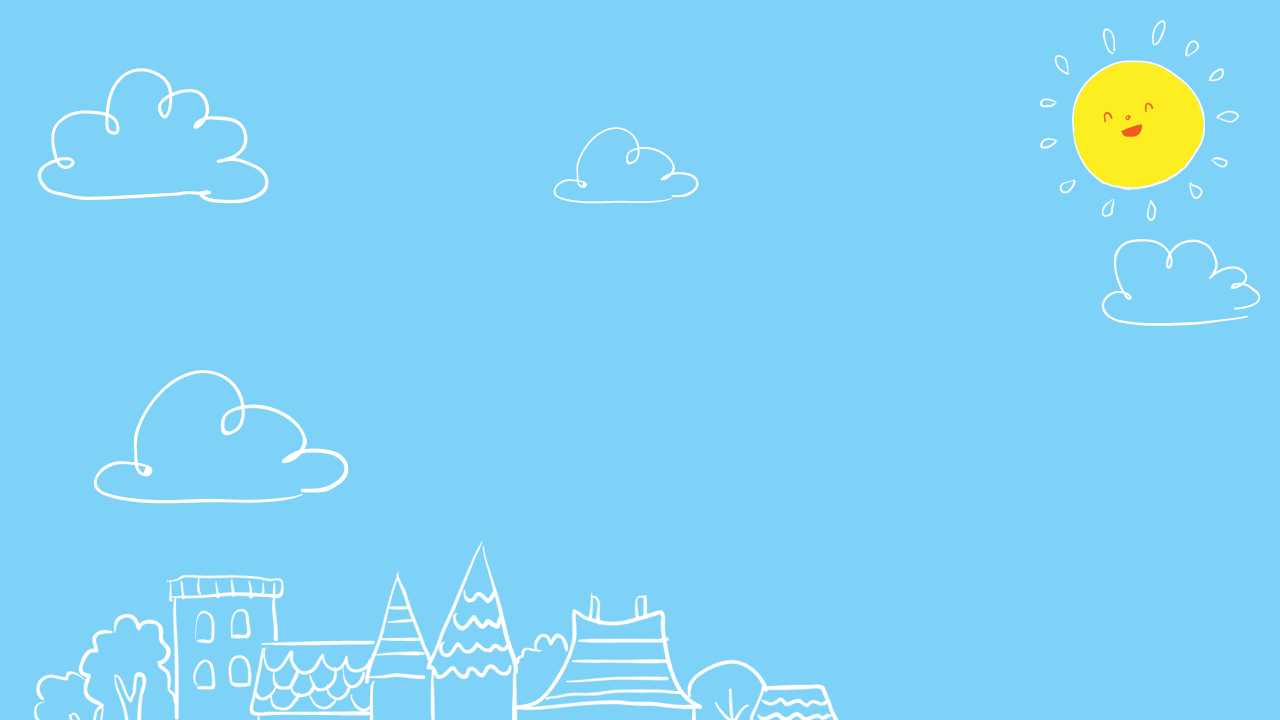 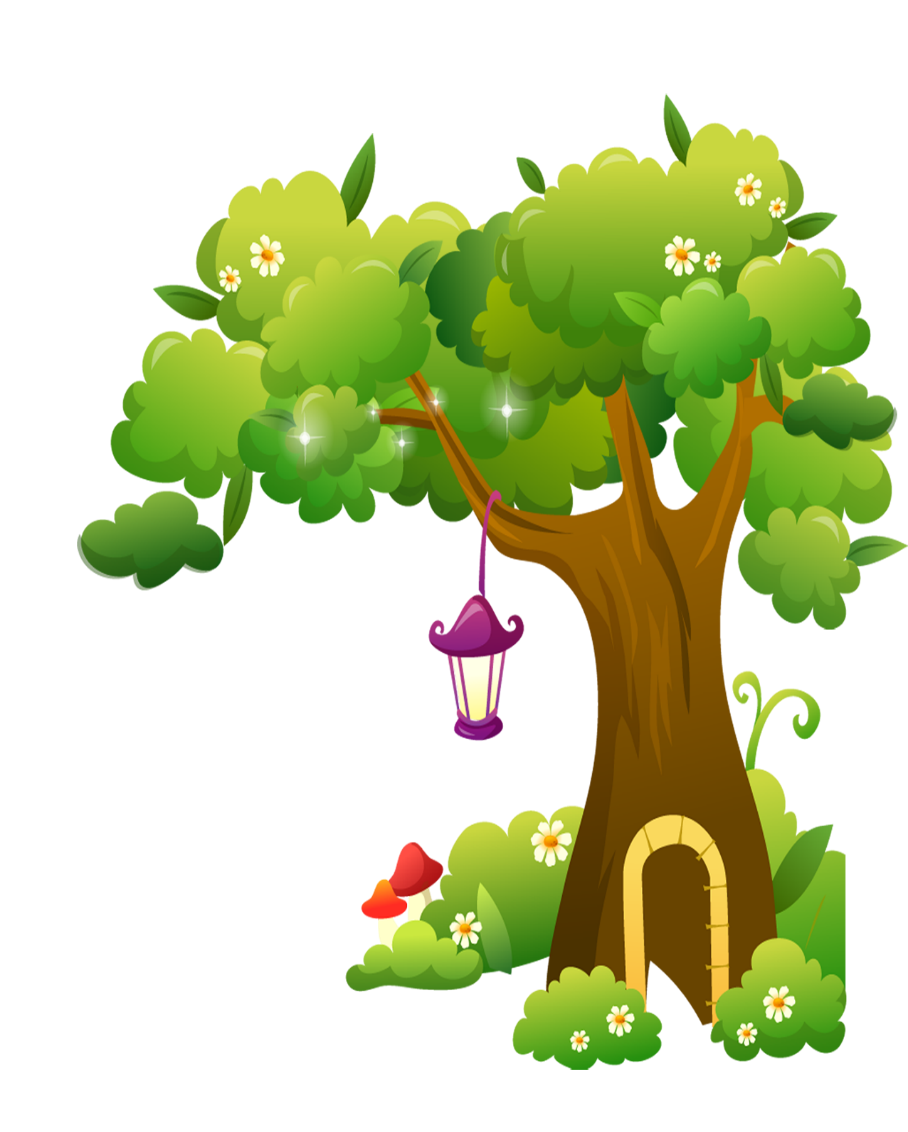 Where are you from?
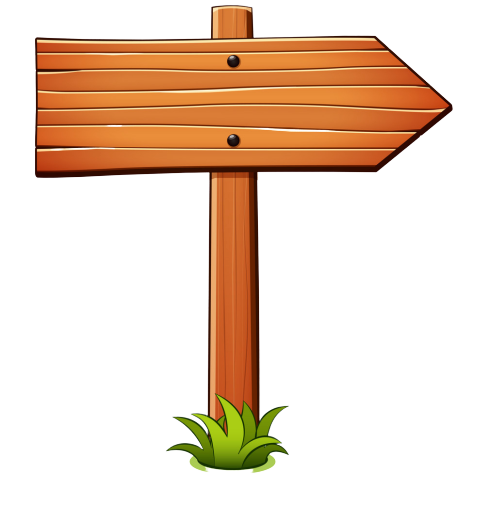 Next
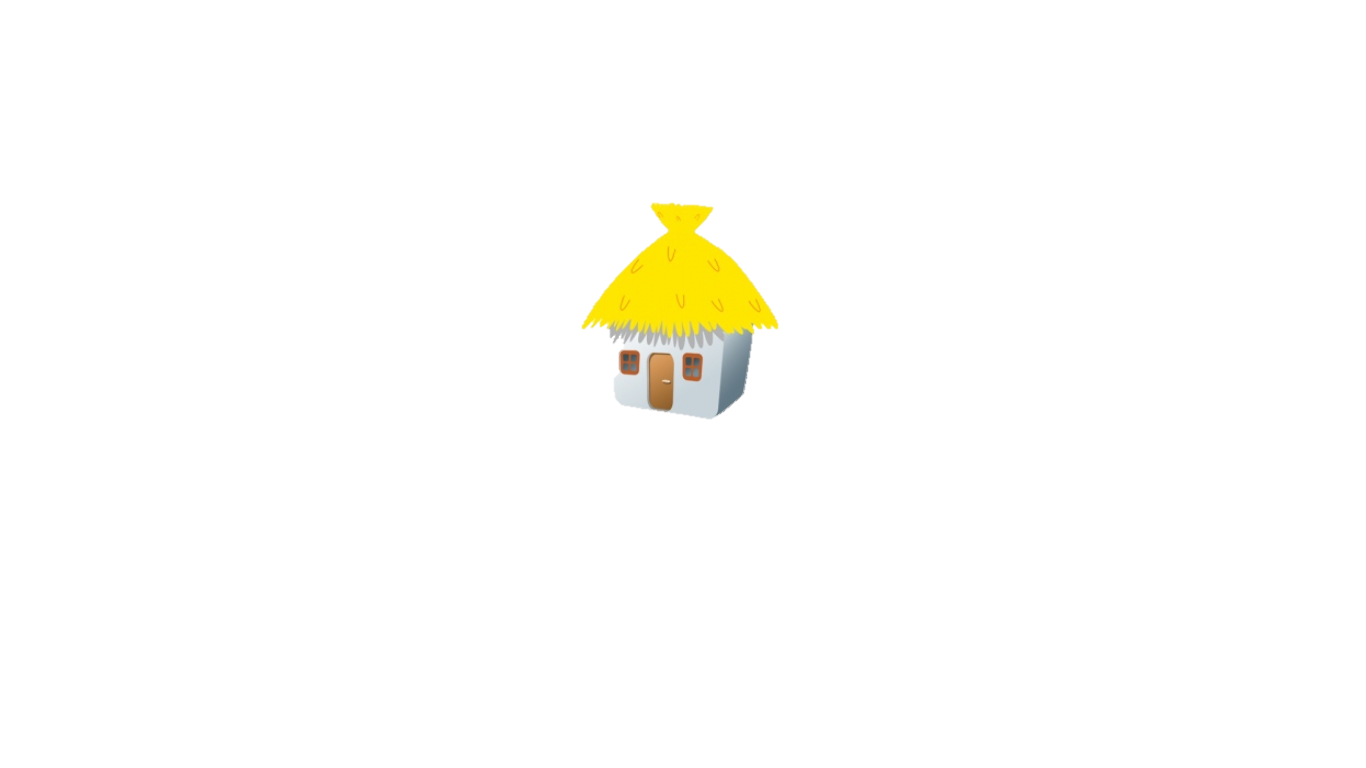 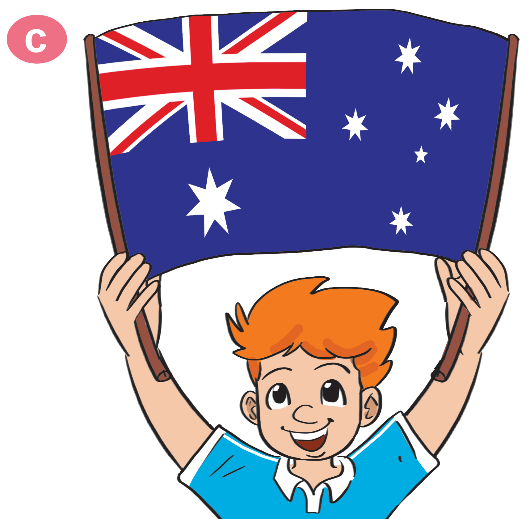 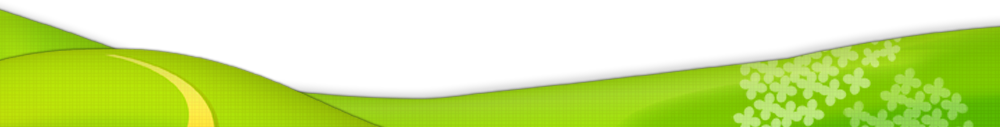 I'm from Malaysia.
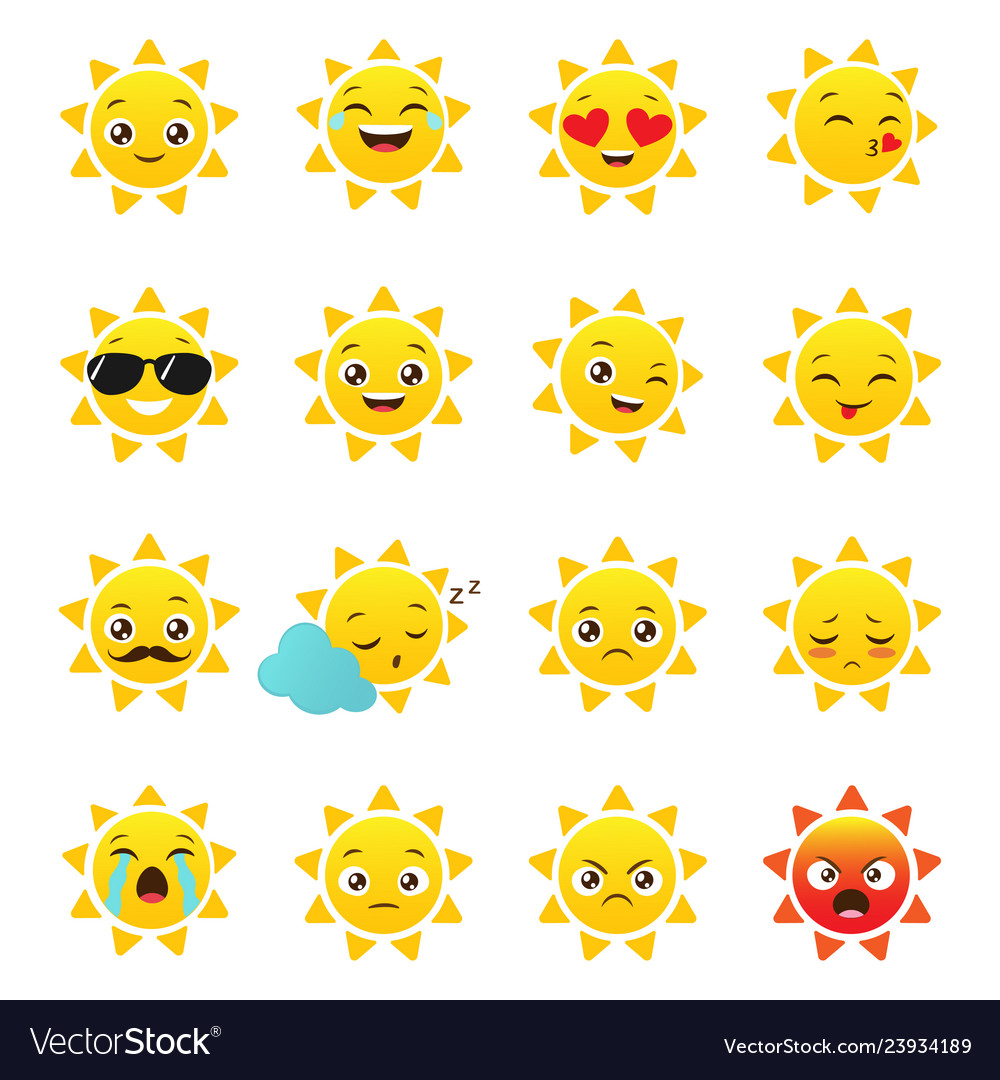 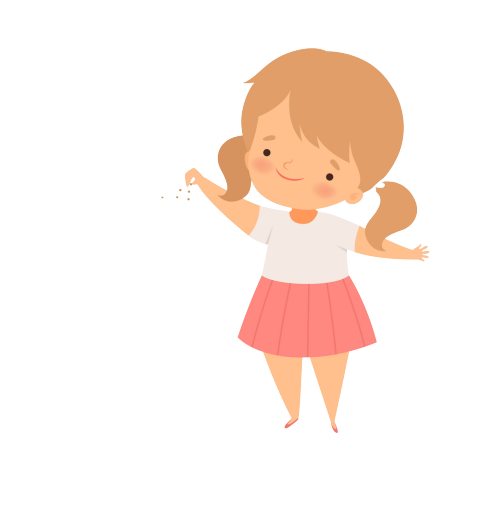 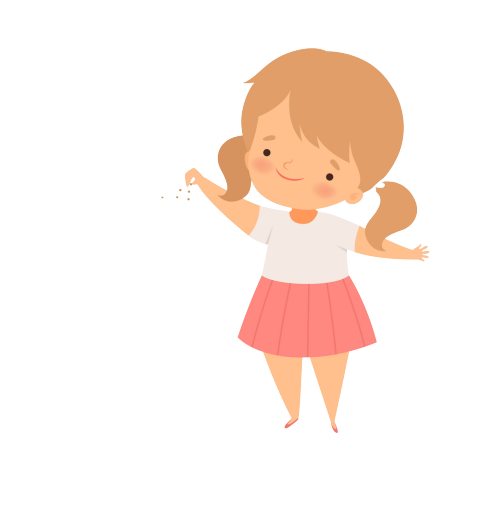 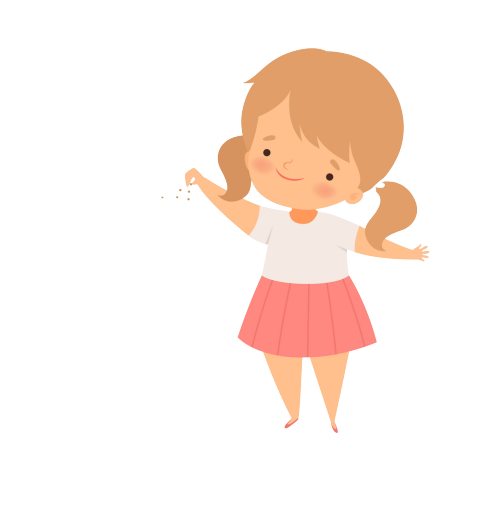 I'm from Australia.
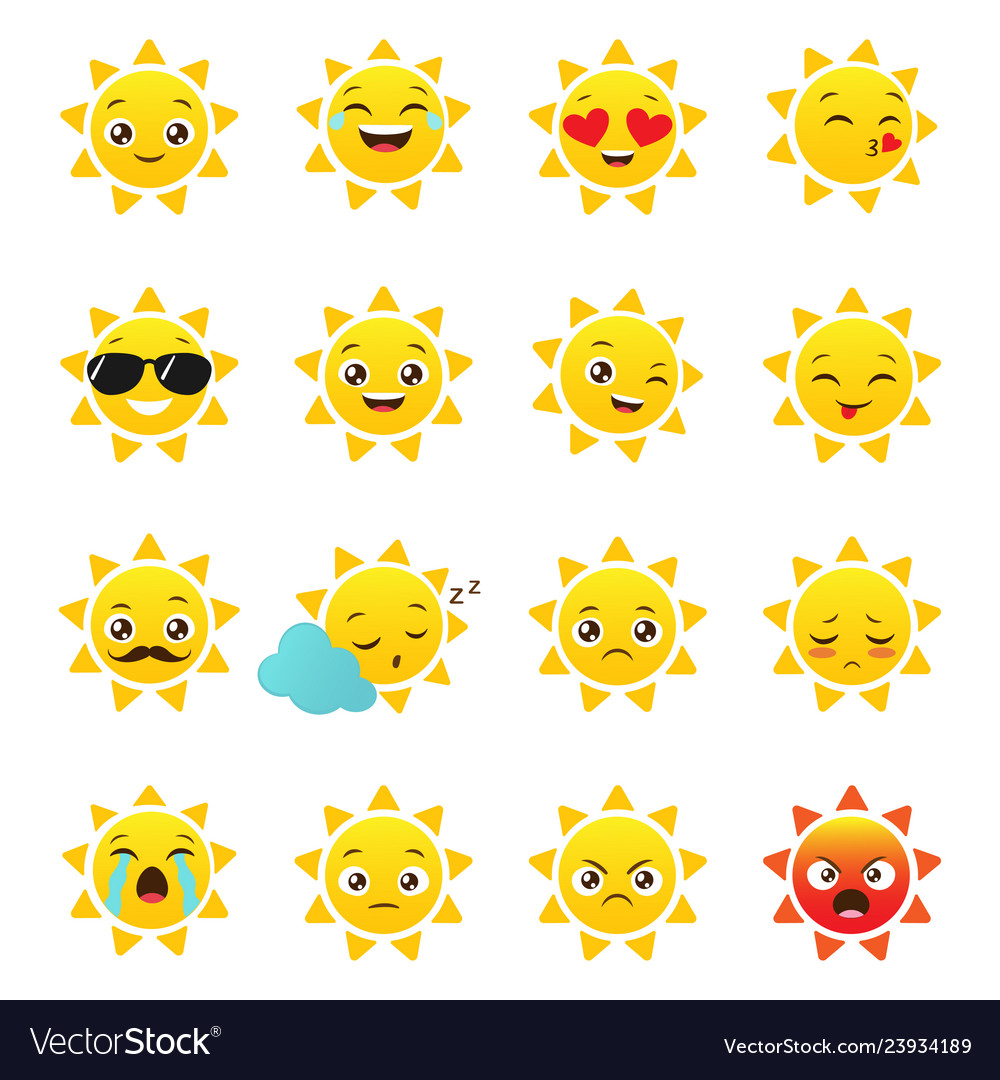 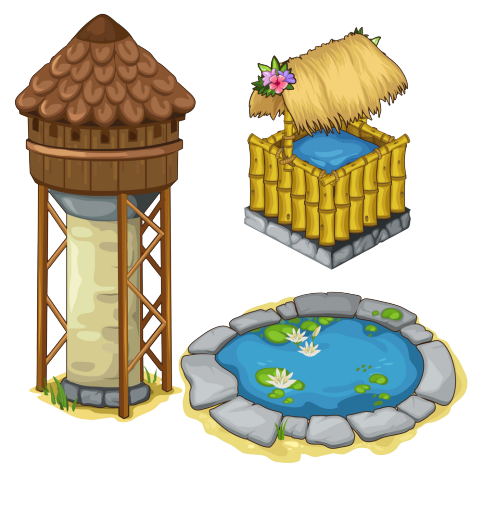 I'm from America.
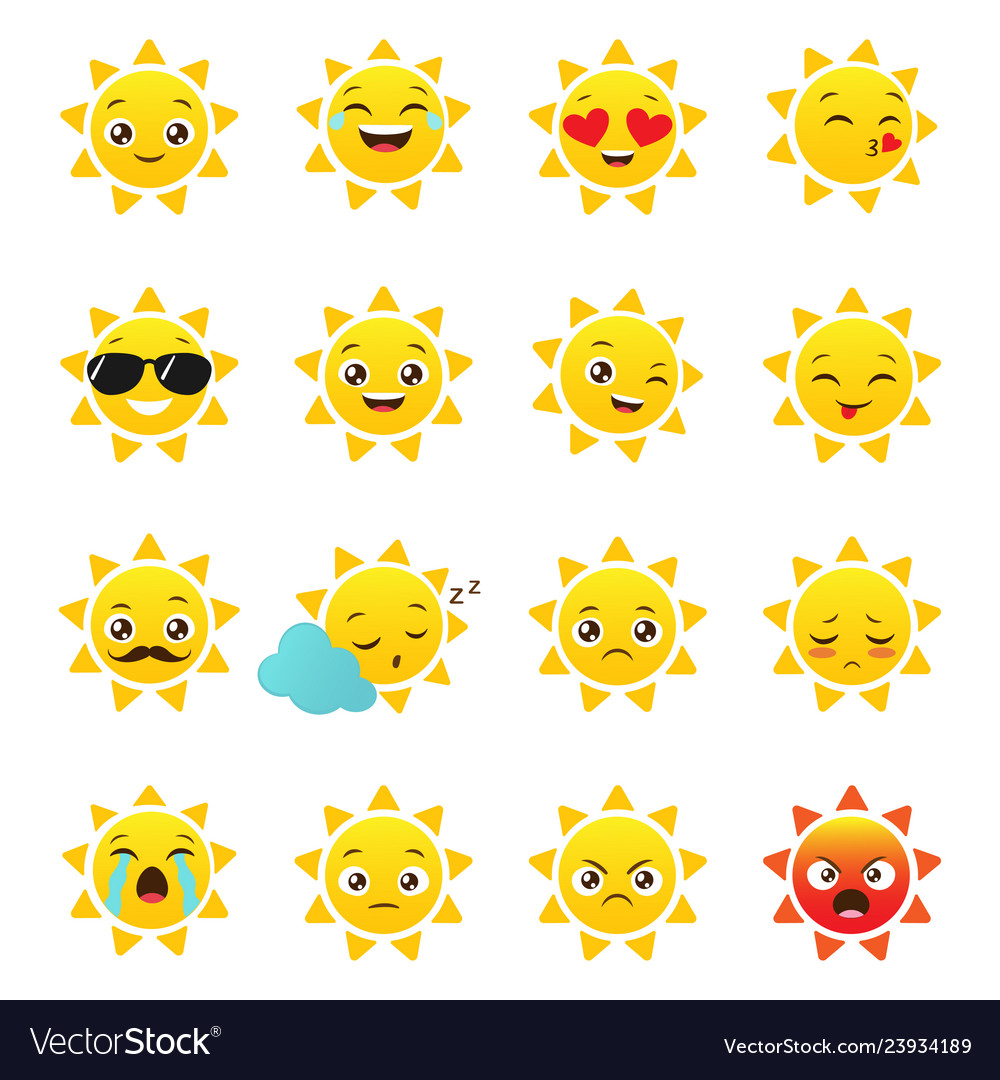 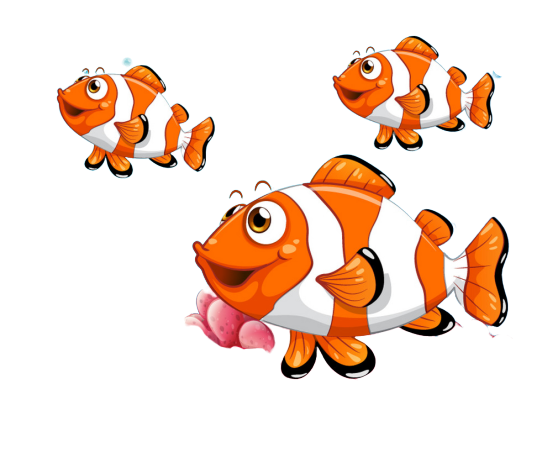 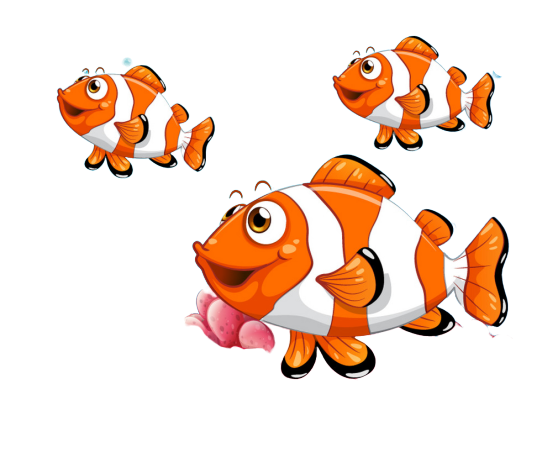 [Speaker Notes: YOUTUBE: MsPham. 
 Facebook: Dạy và học cùng công nghệ.]
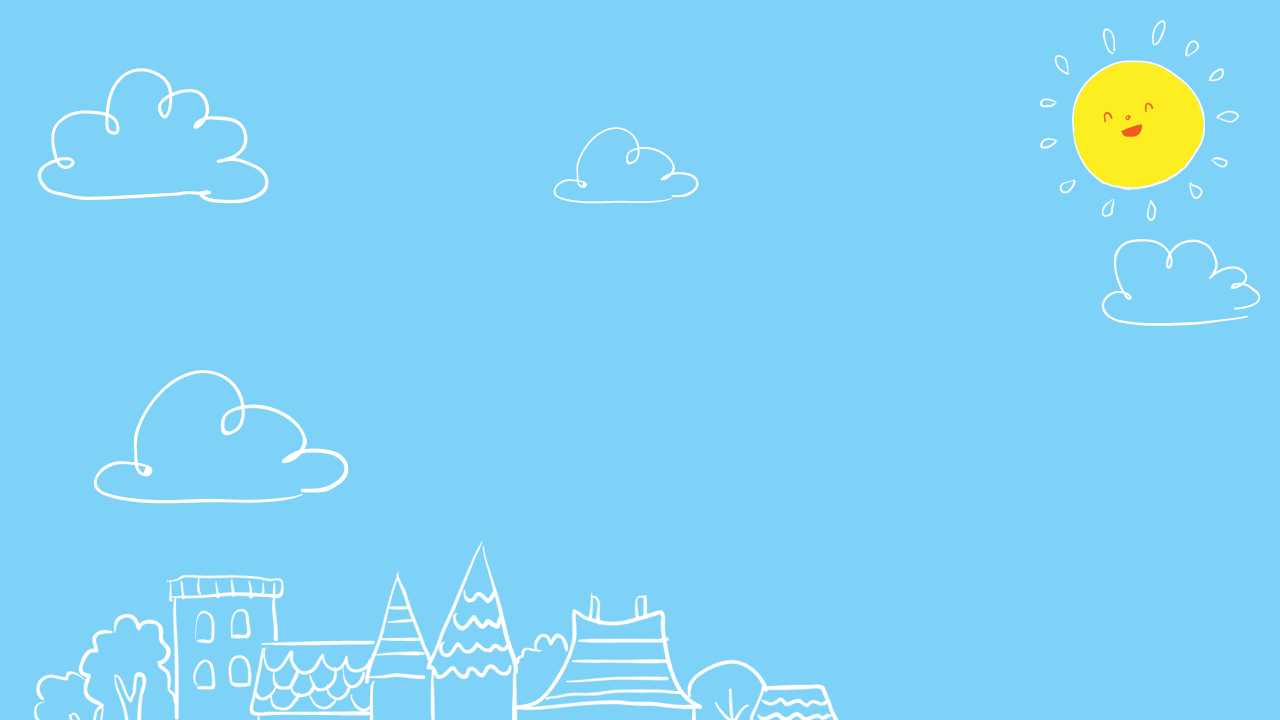 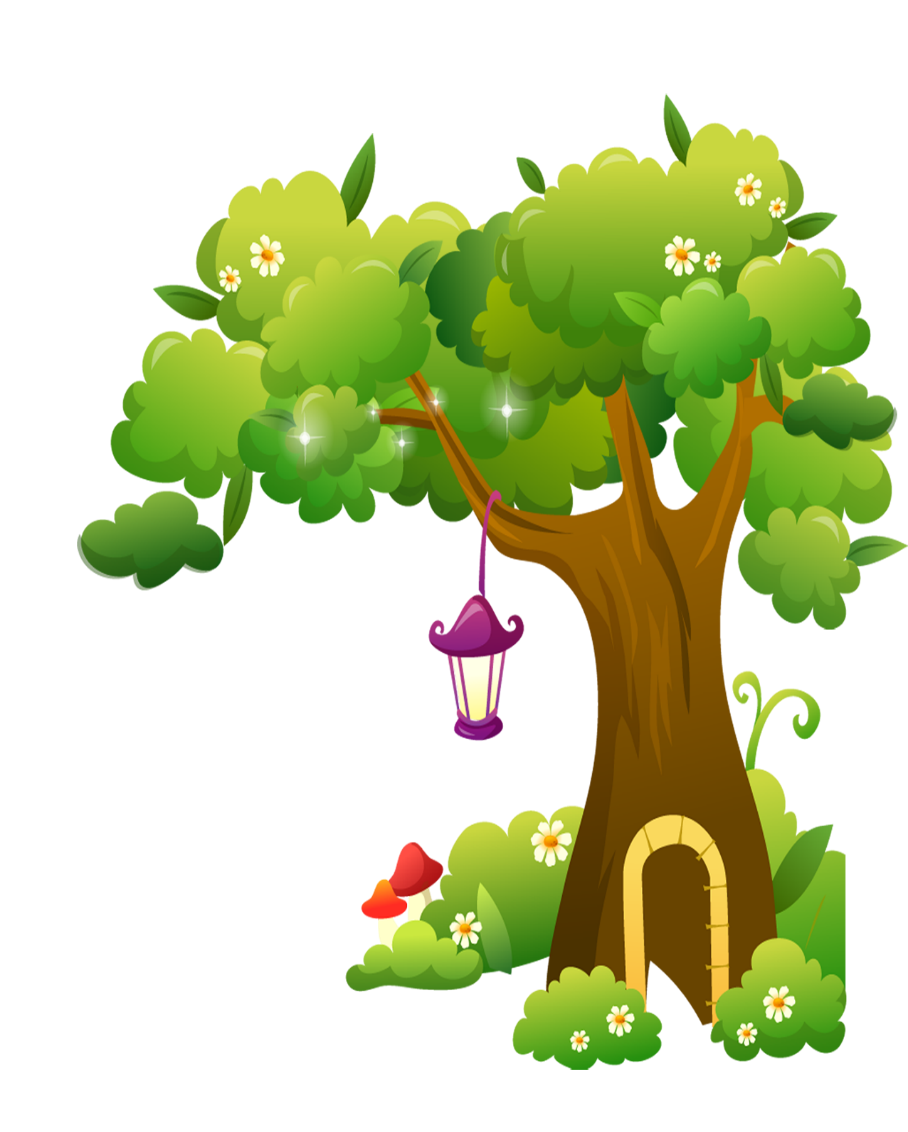 Where are you from?
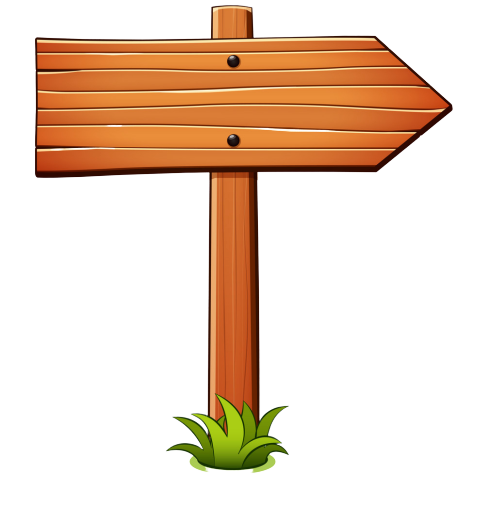 Next
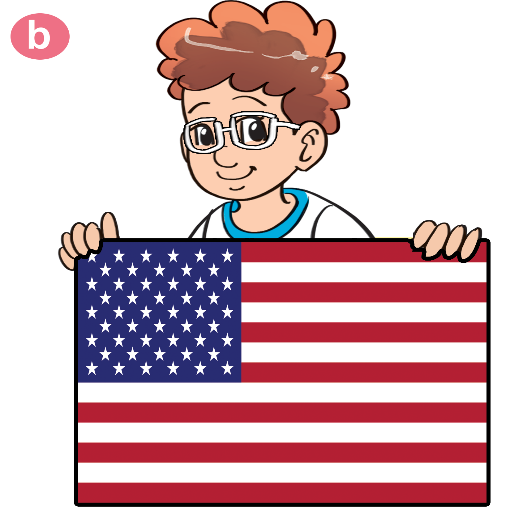 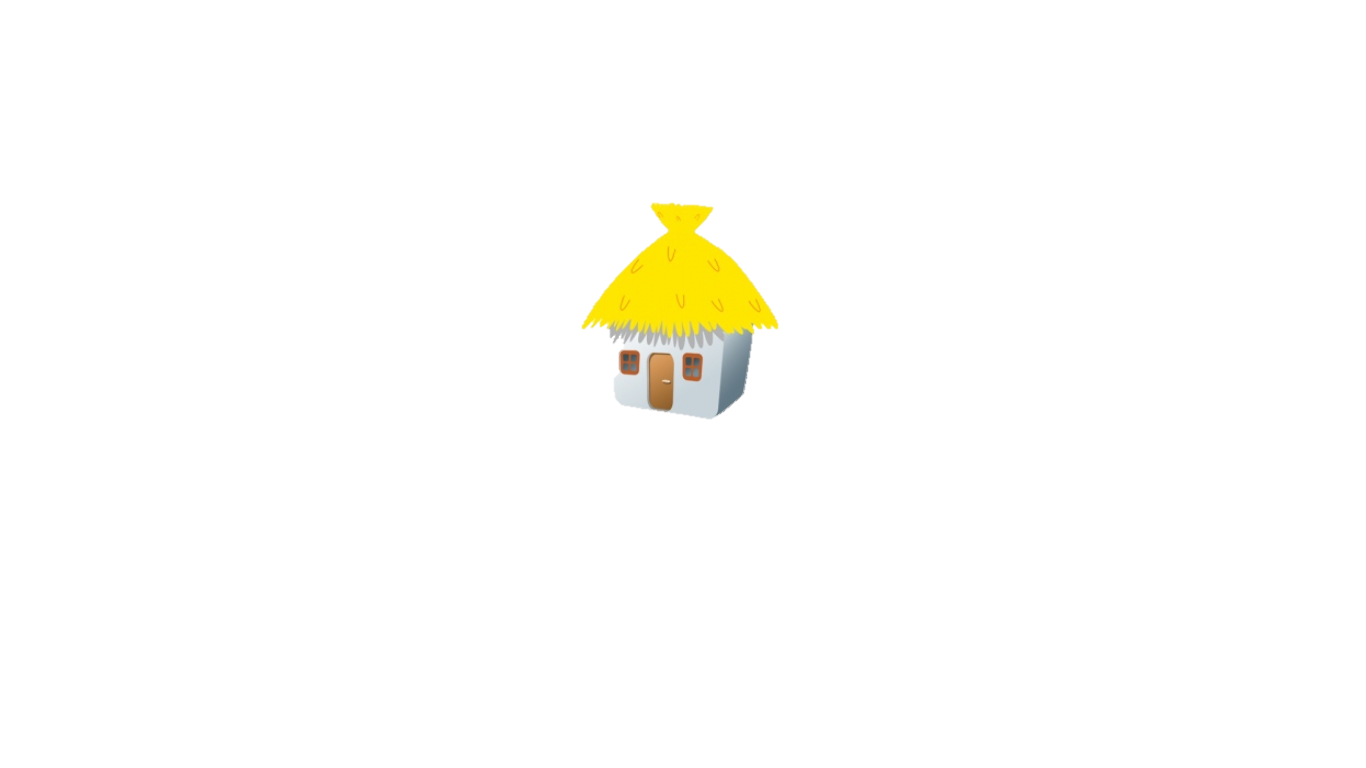 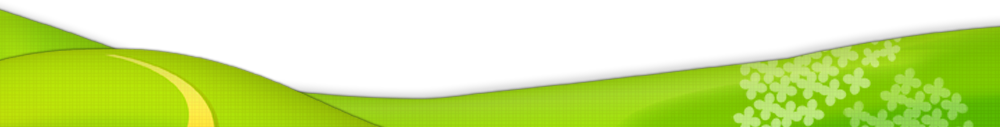 I'm from Japan.
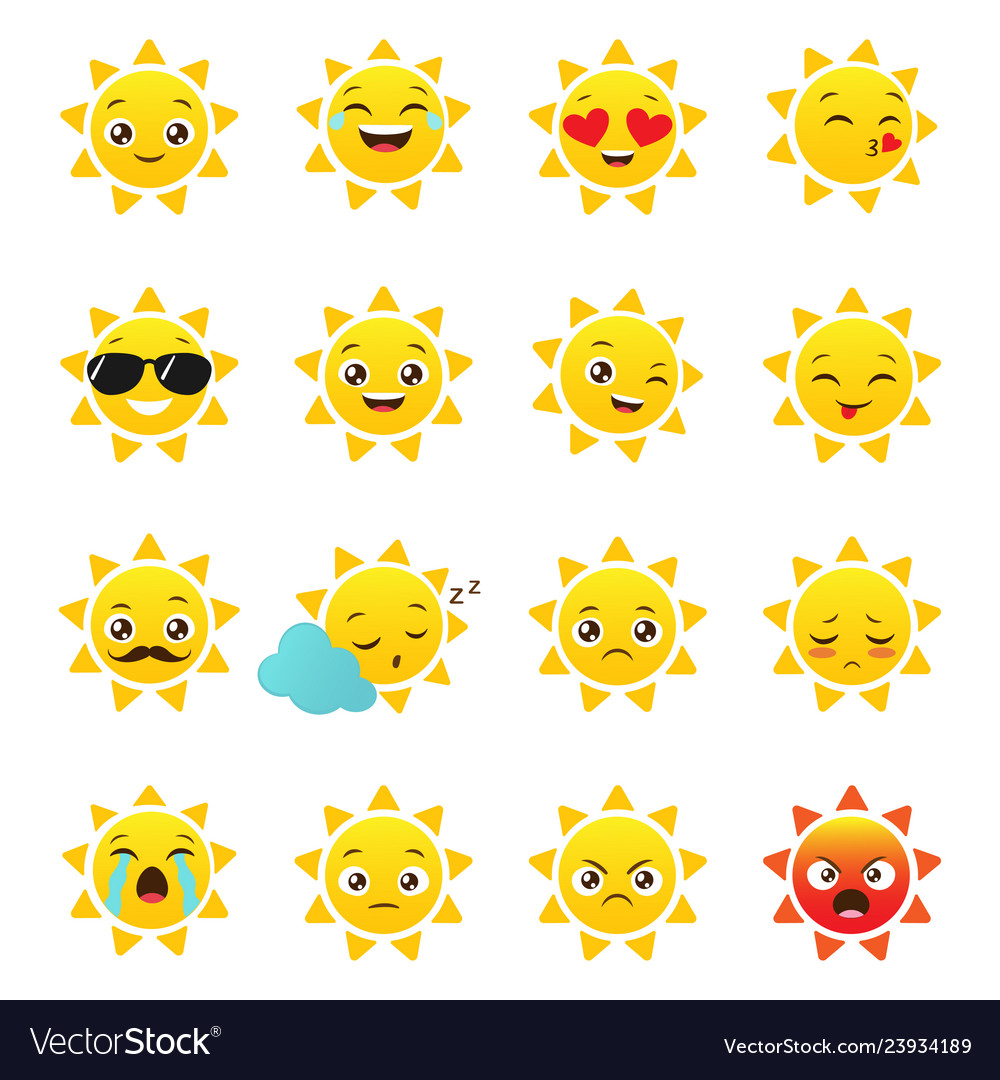 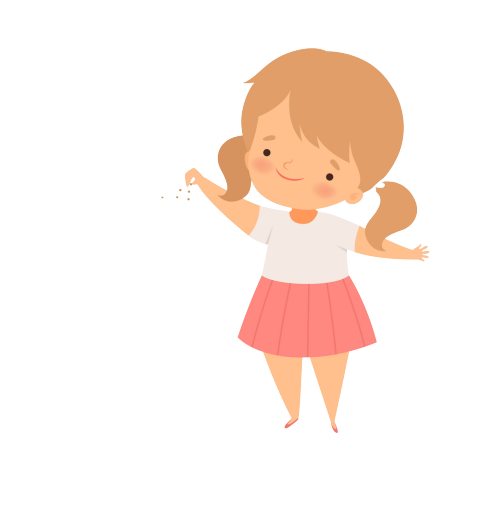 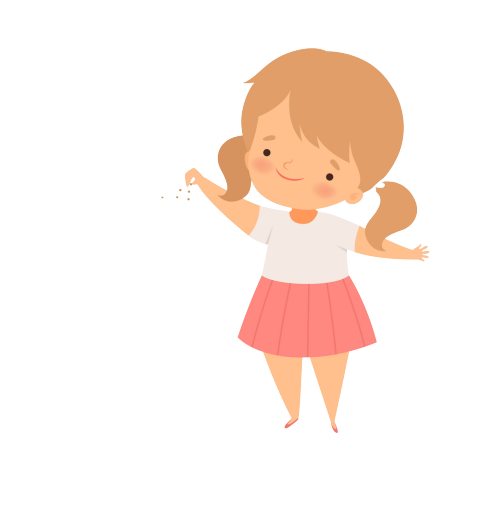 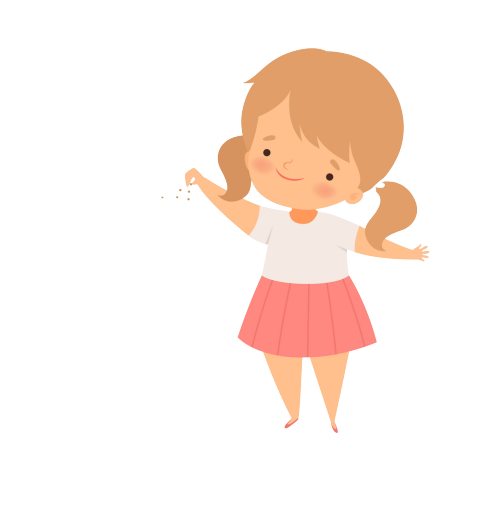 I'm from England.
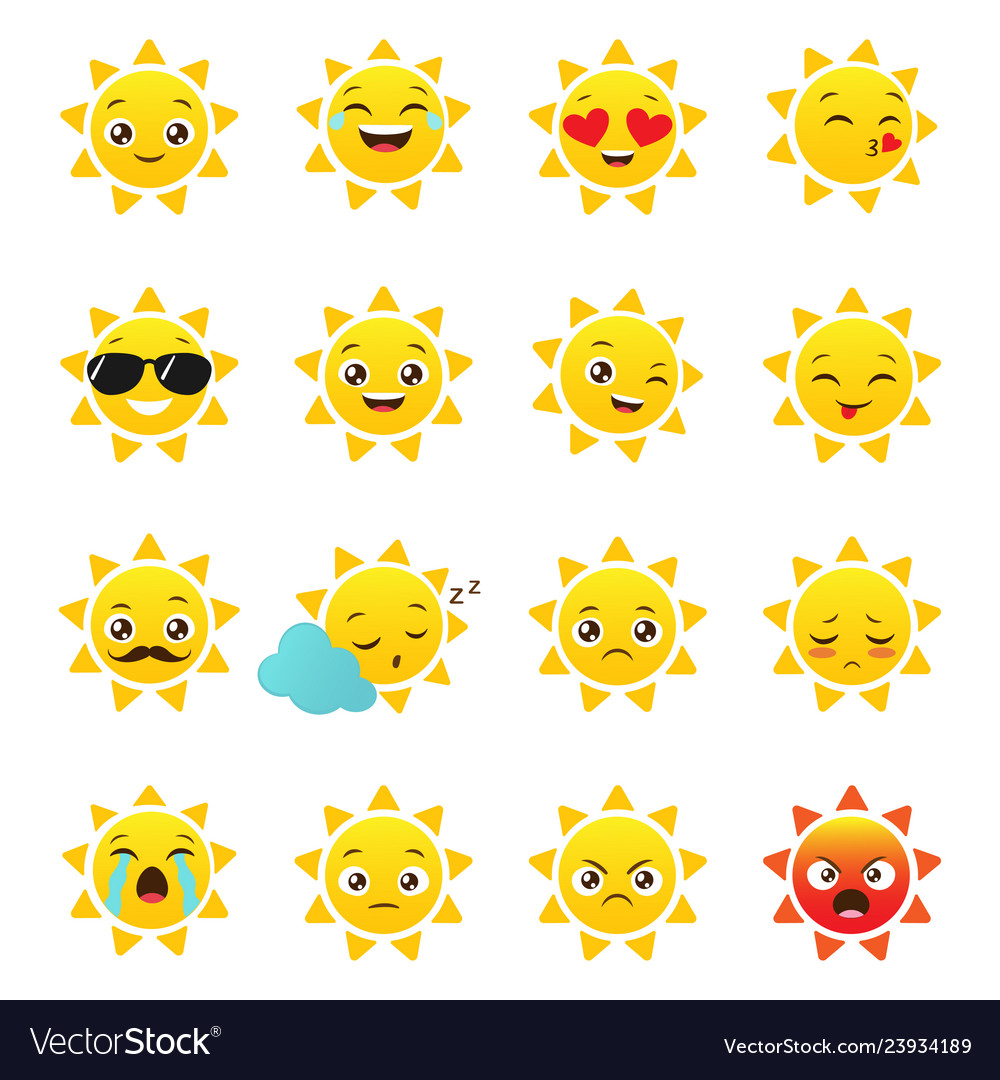 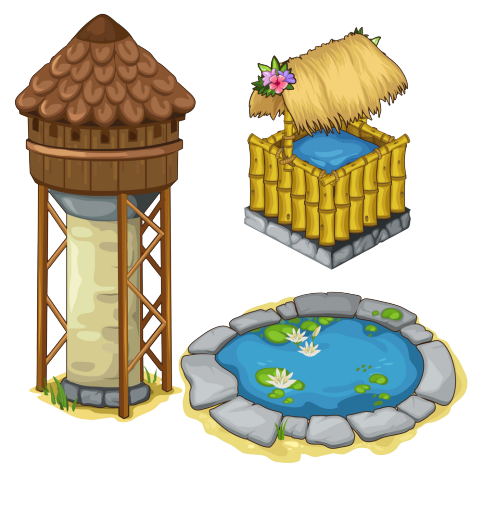 I'm from America.
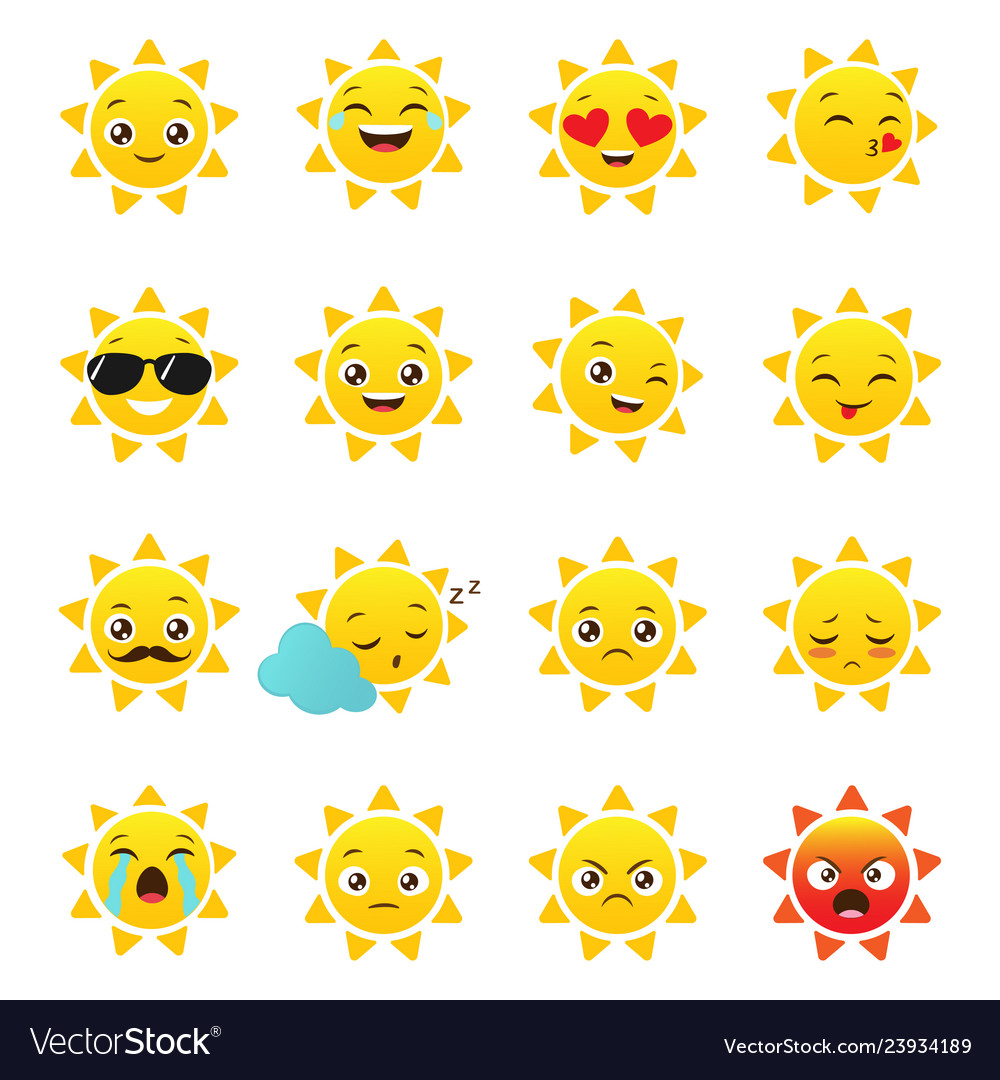 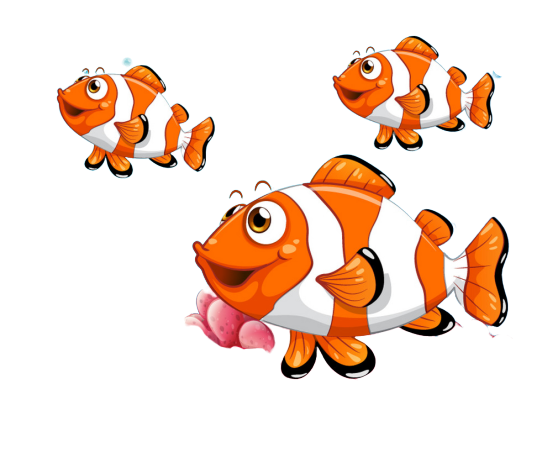 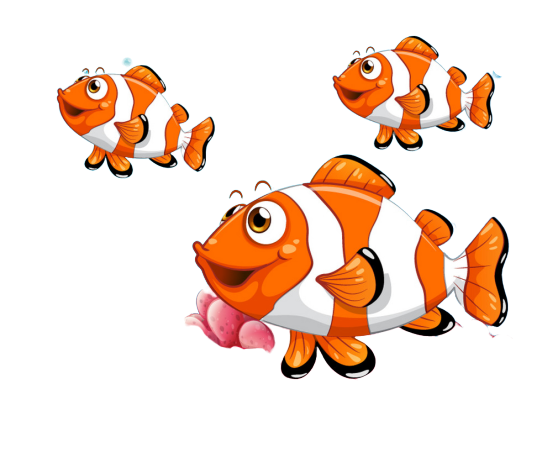 [Speaker Notes: YOUTUBE: MsPham. 
 Facebook: Dạy và học cùng công nghệ.]
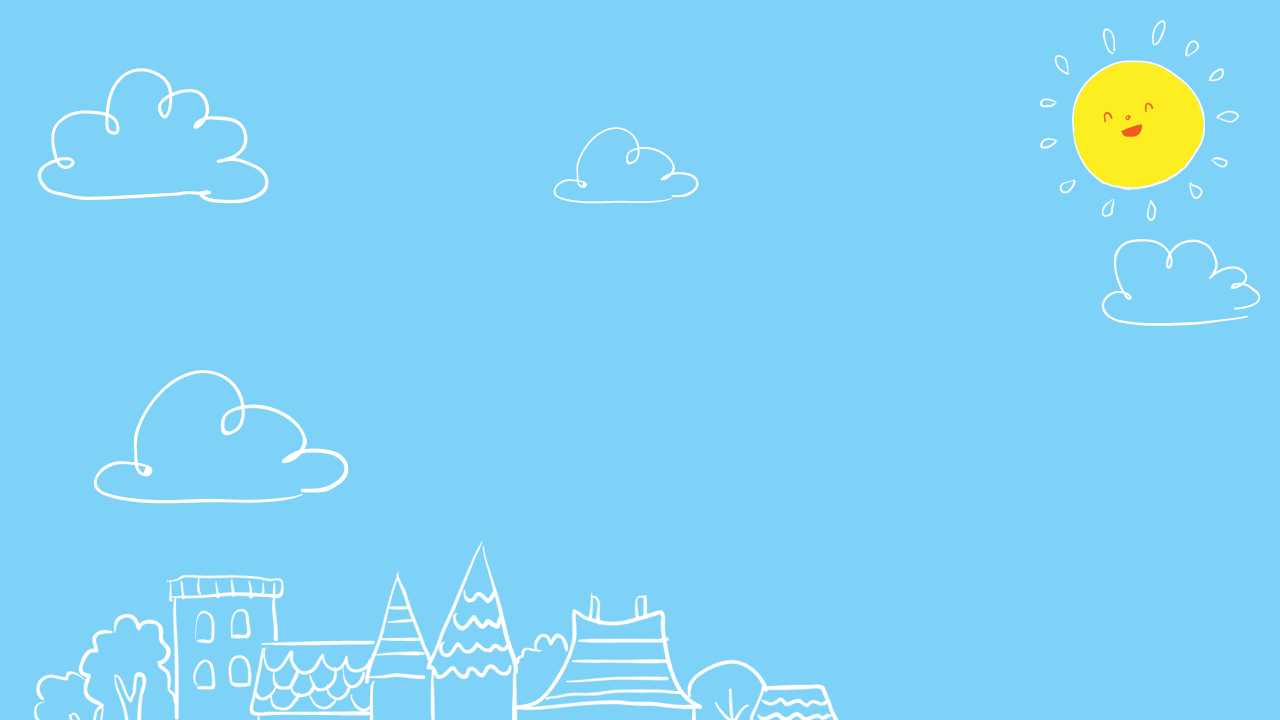 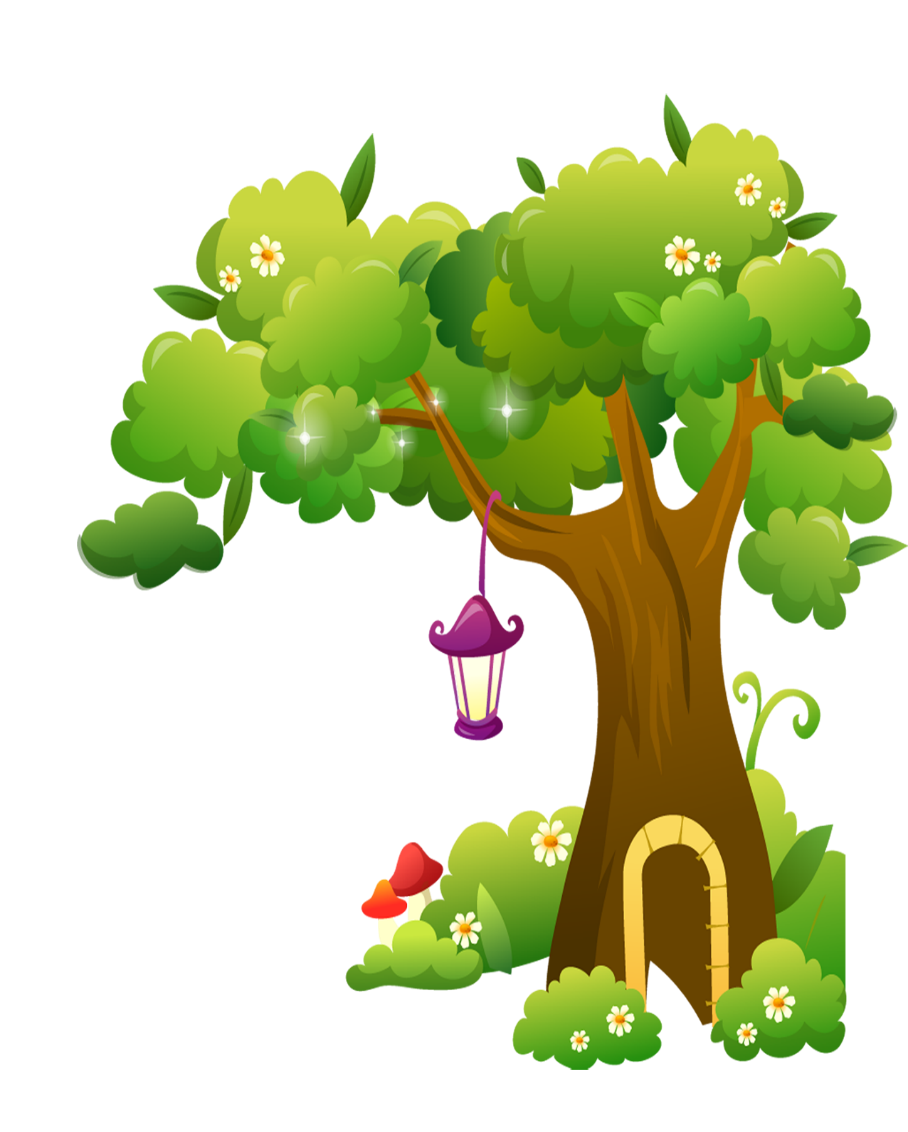 Where are you from?
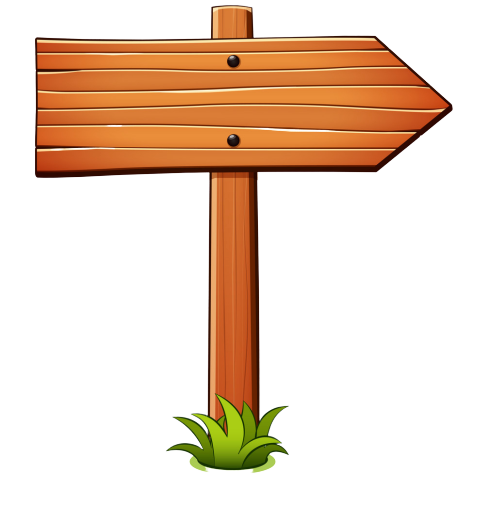 Next
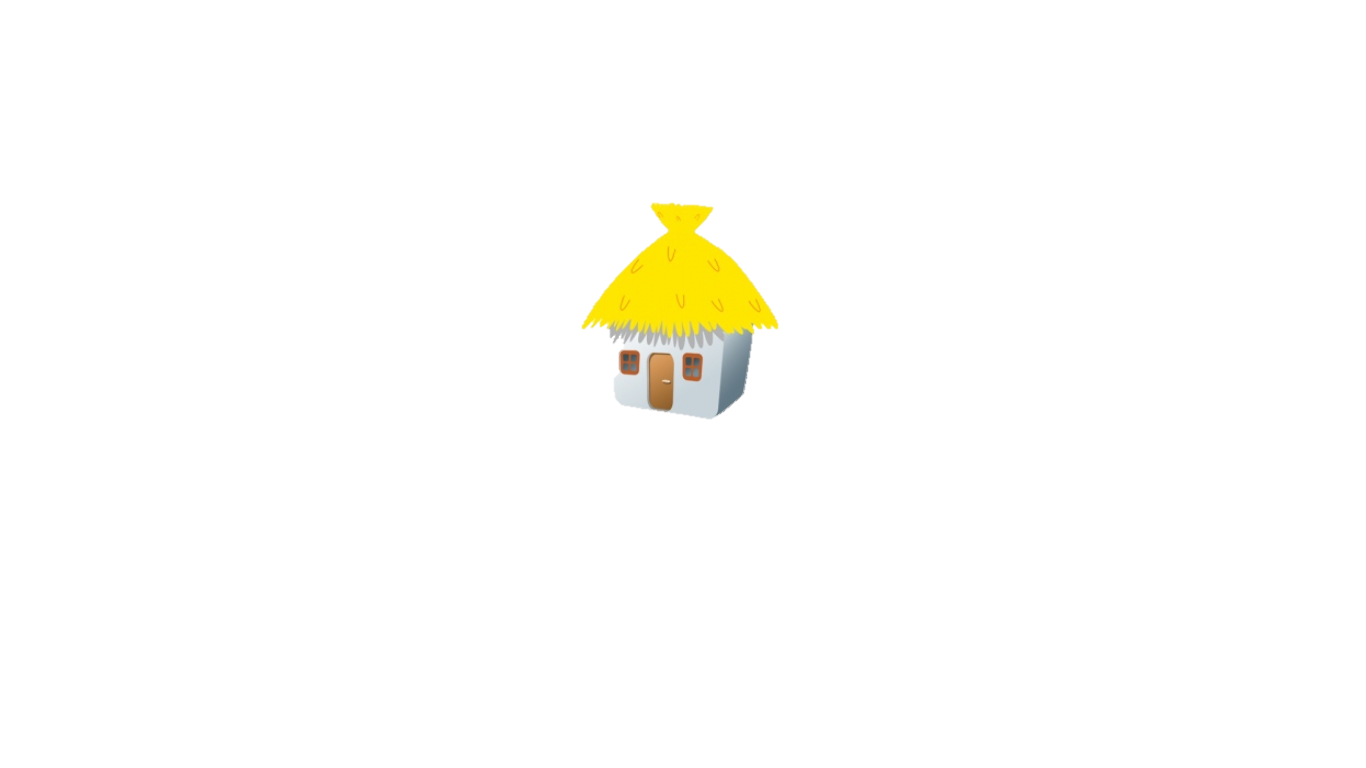 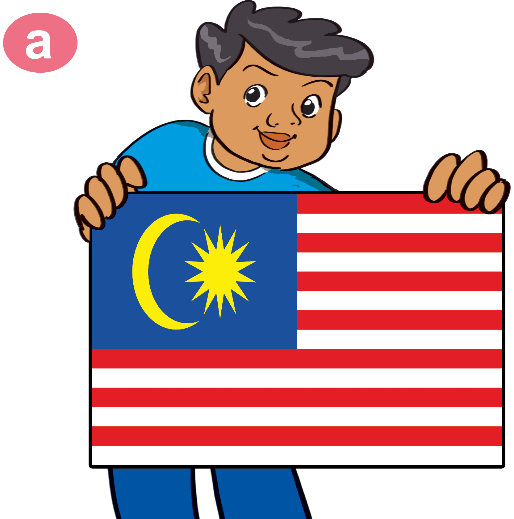 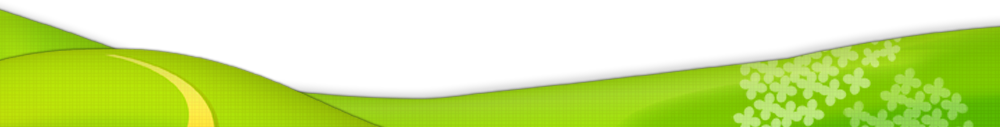 I'm from Malaysia.
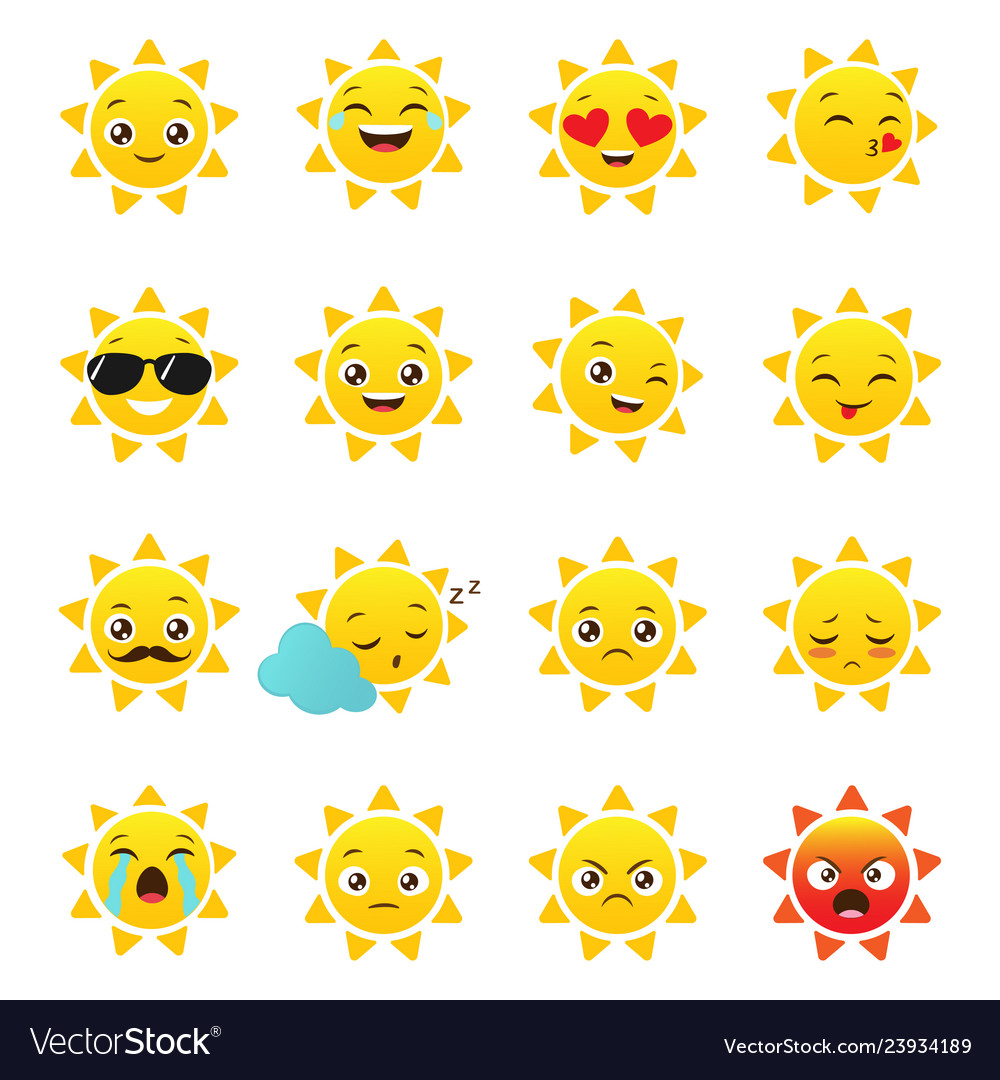 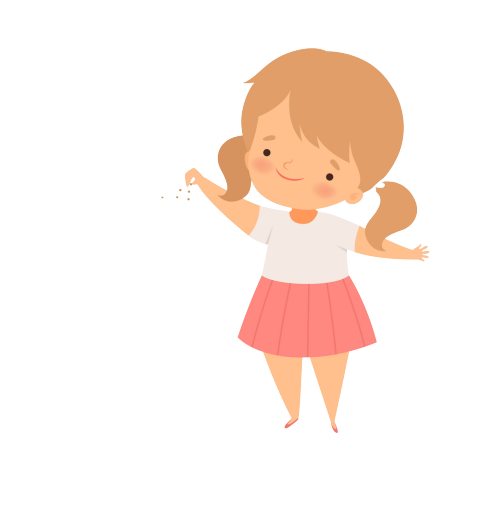 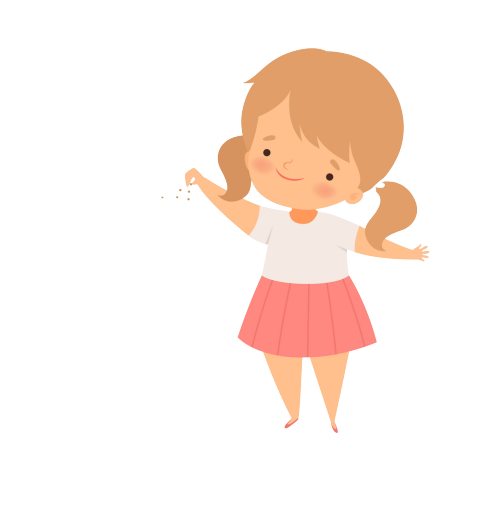 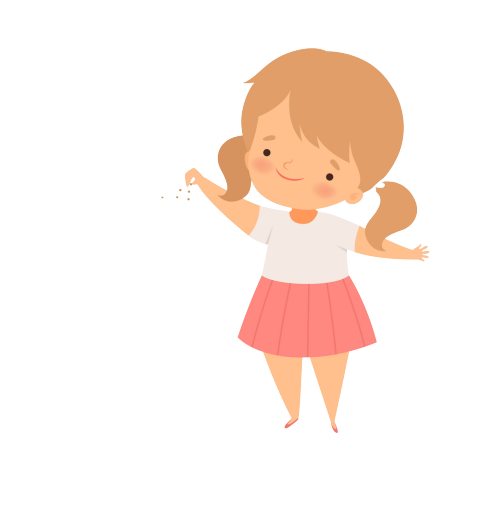 I'm from Australia.
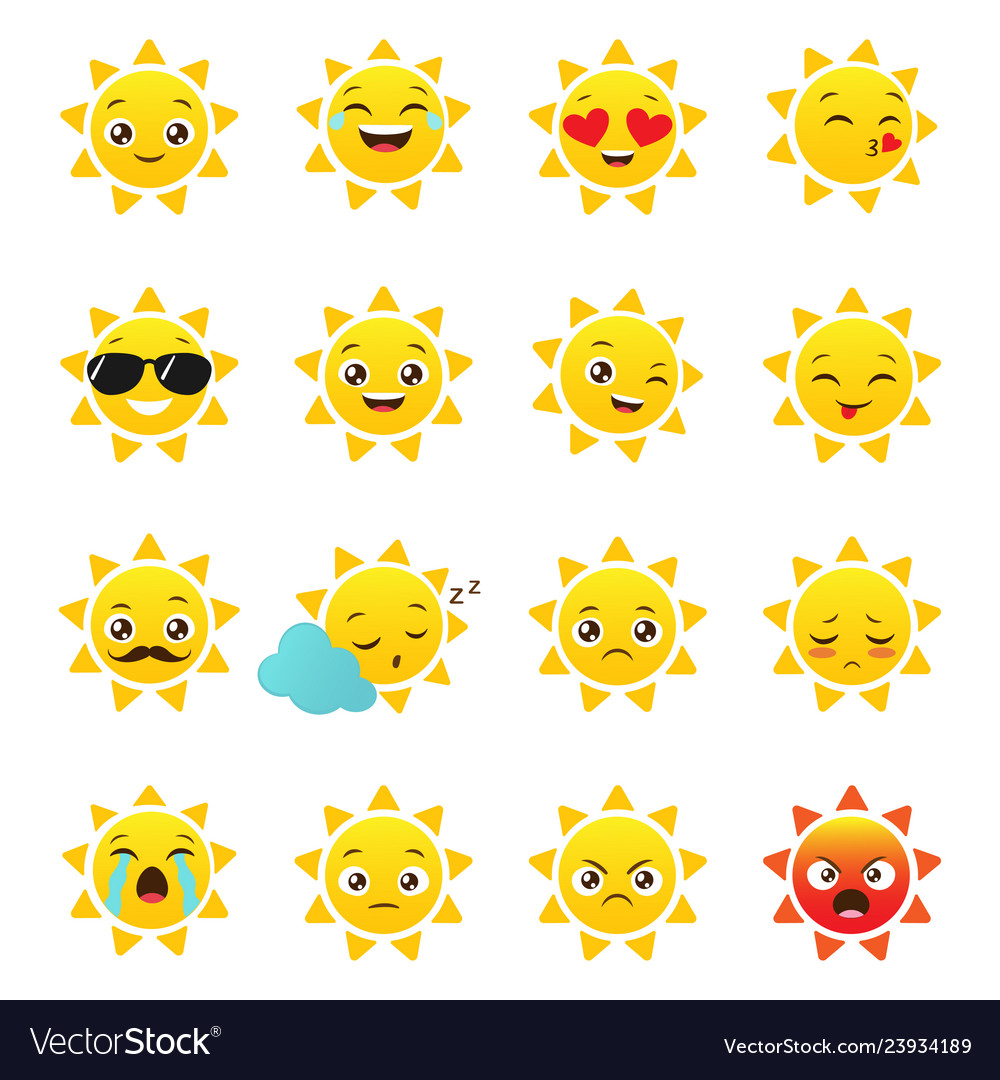 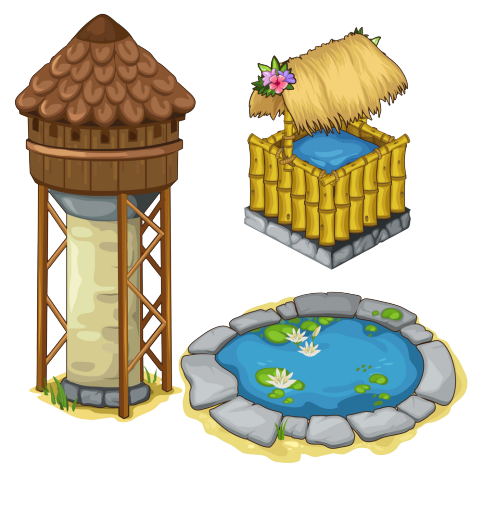 I'm from America.
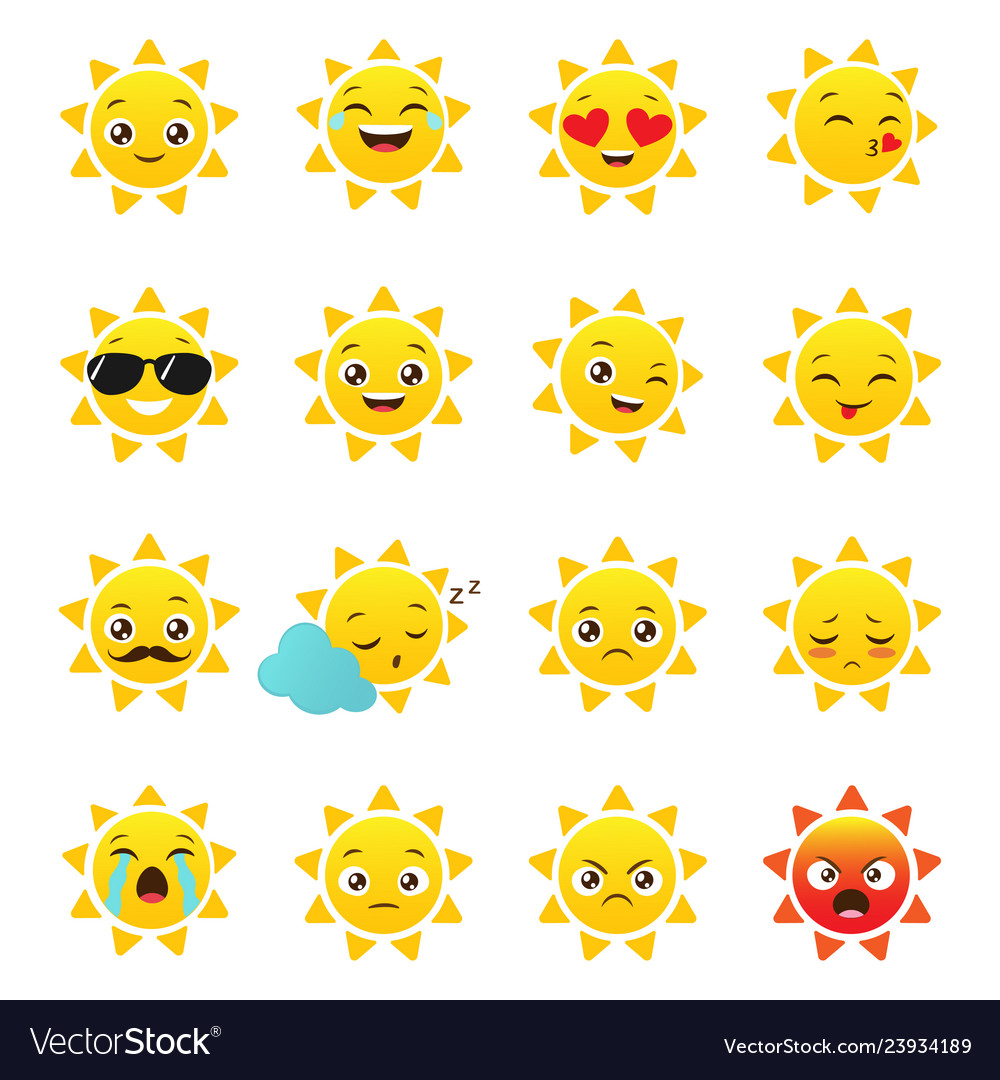 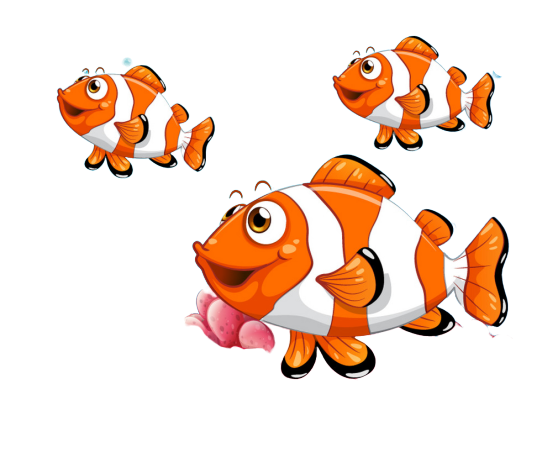 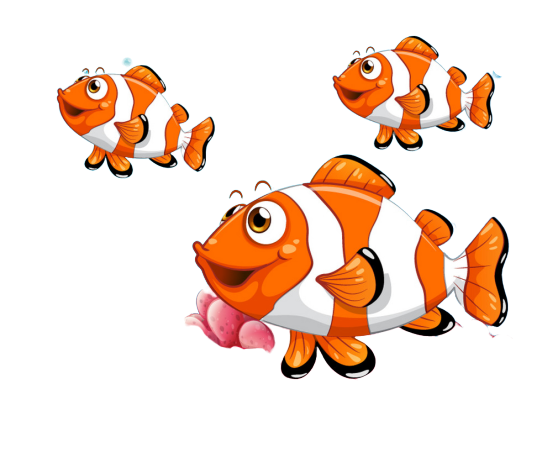 [Speaker Notes: YOUTUBE: MsPham. 
 Facebook: Dạy và học cùng công nghệ.]
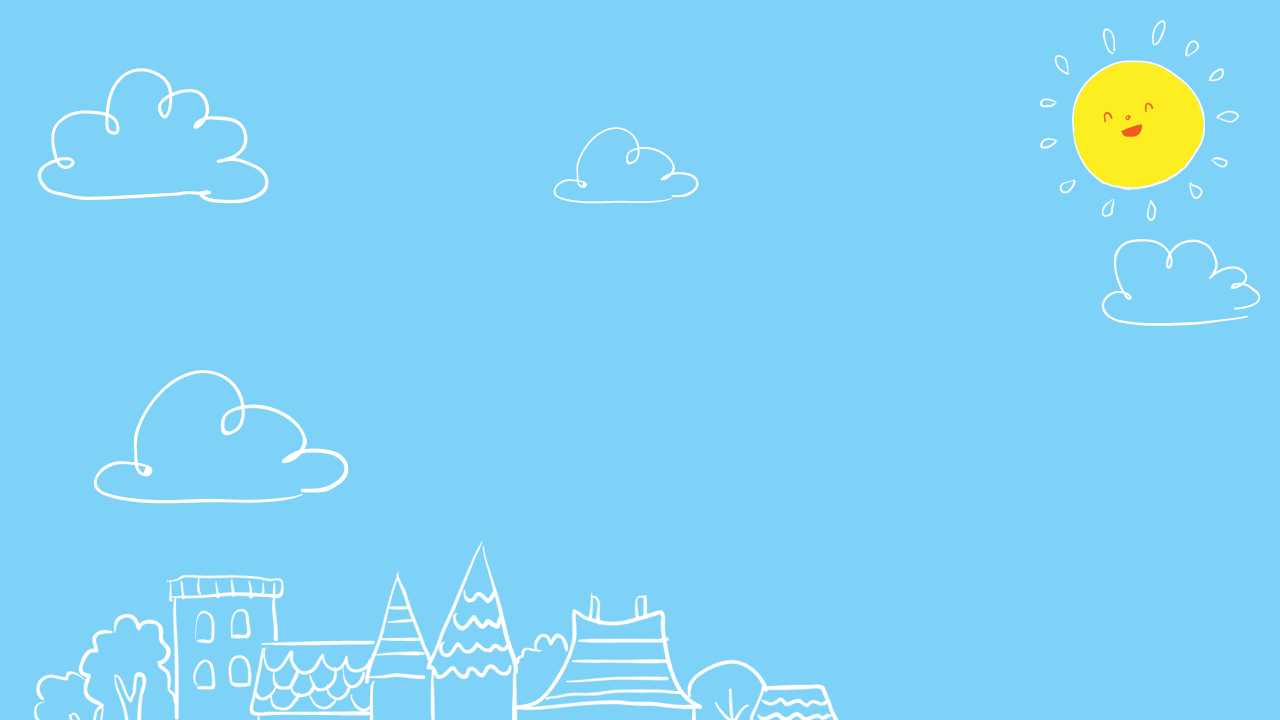 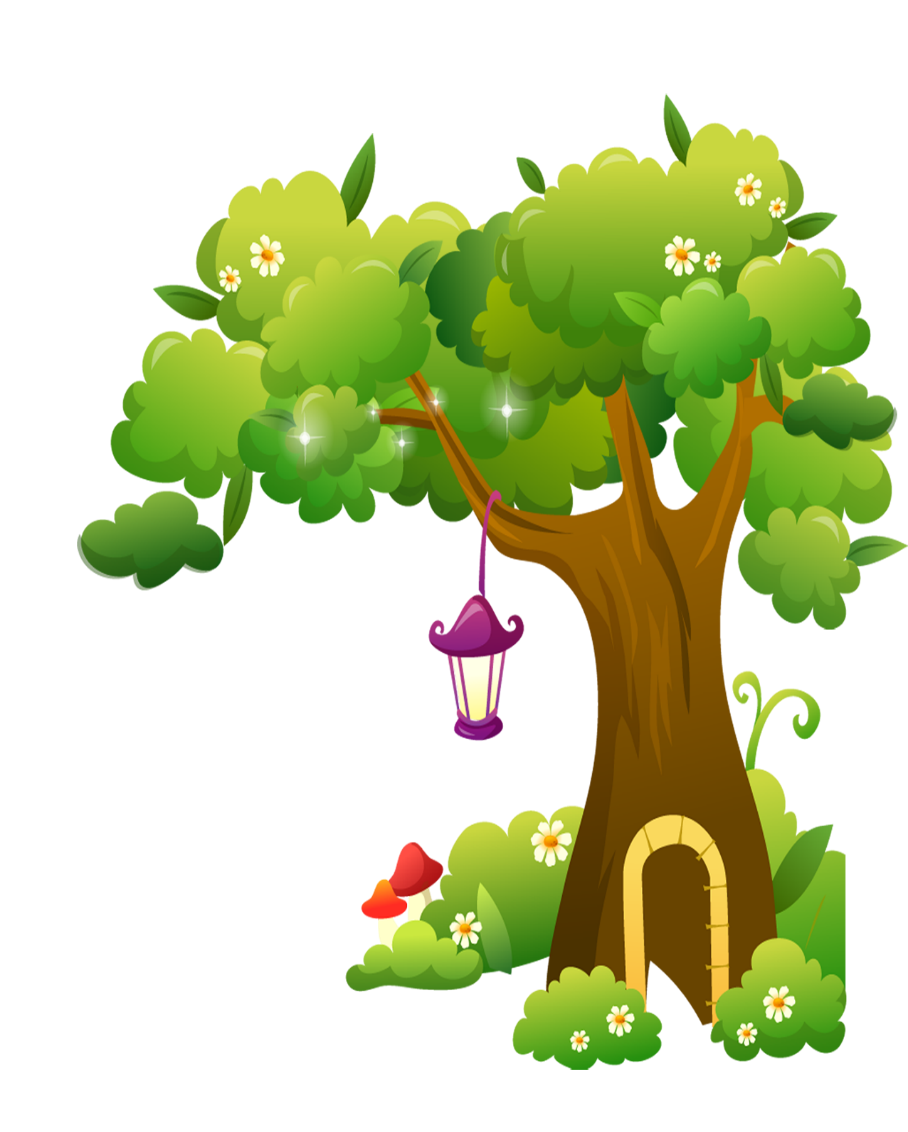 Where are you from?
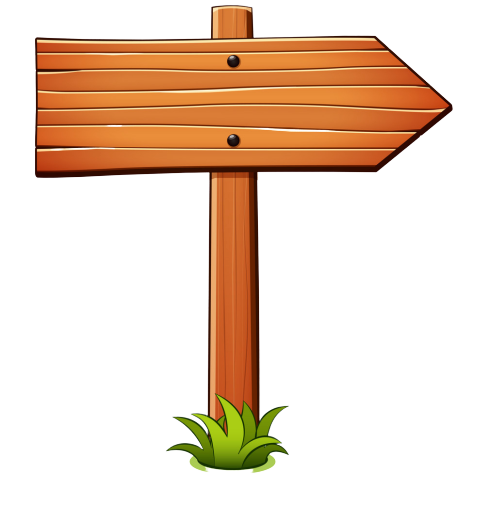 Next
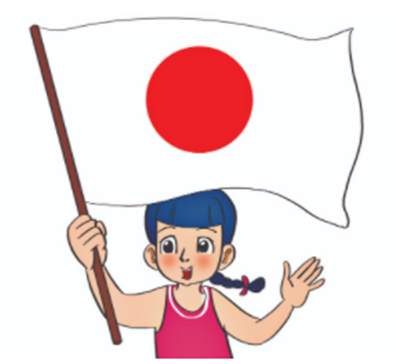 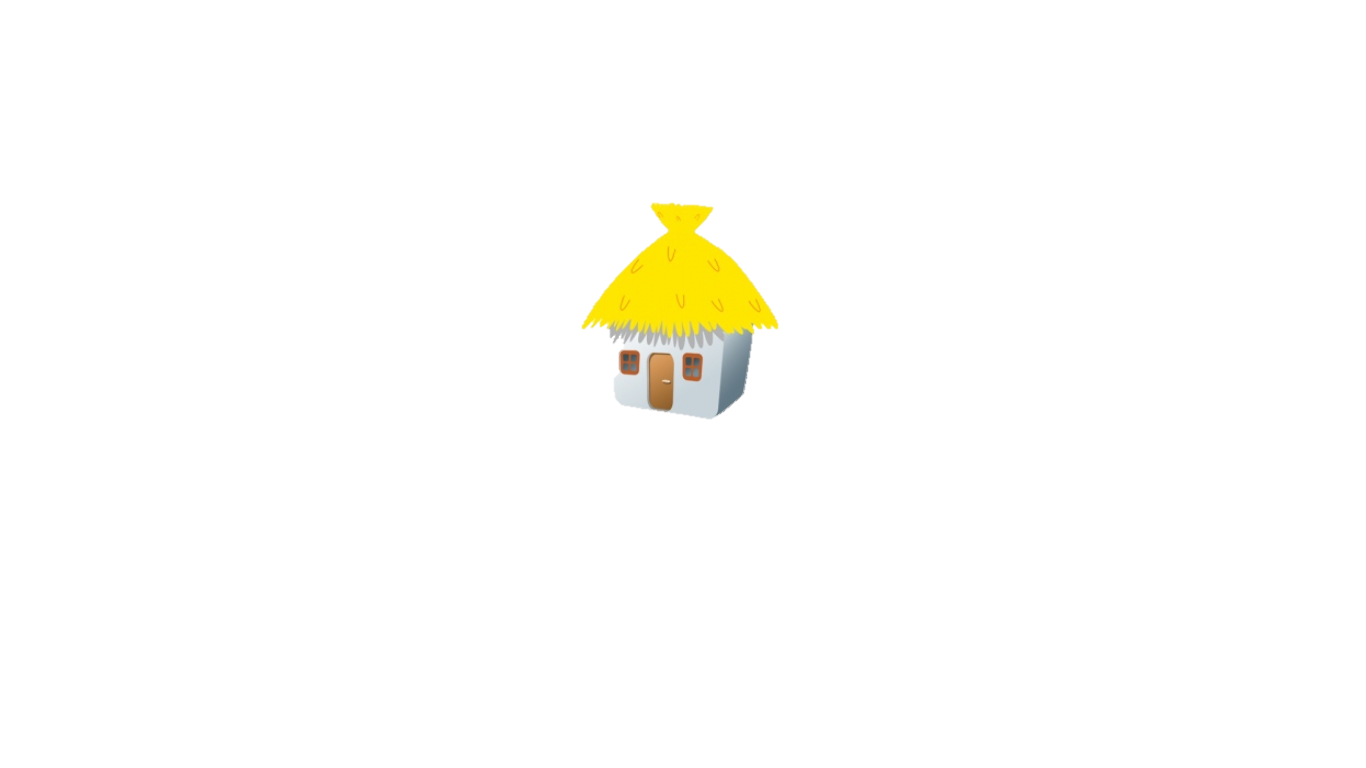 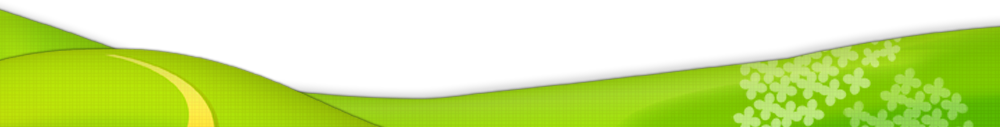 I'm from England.
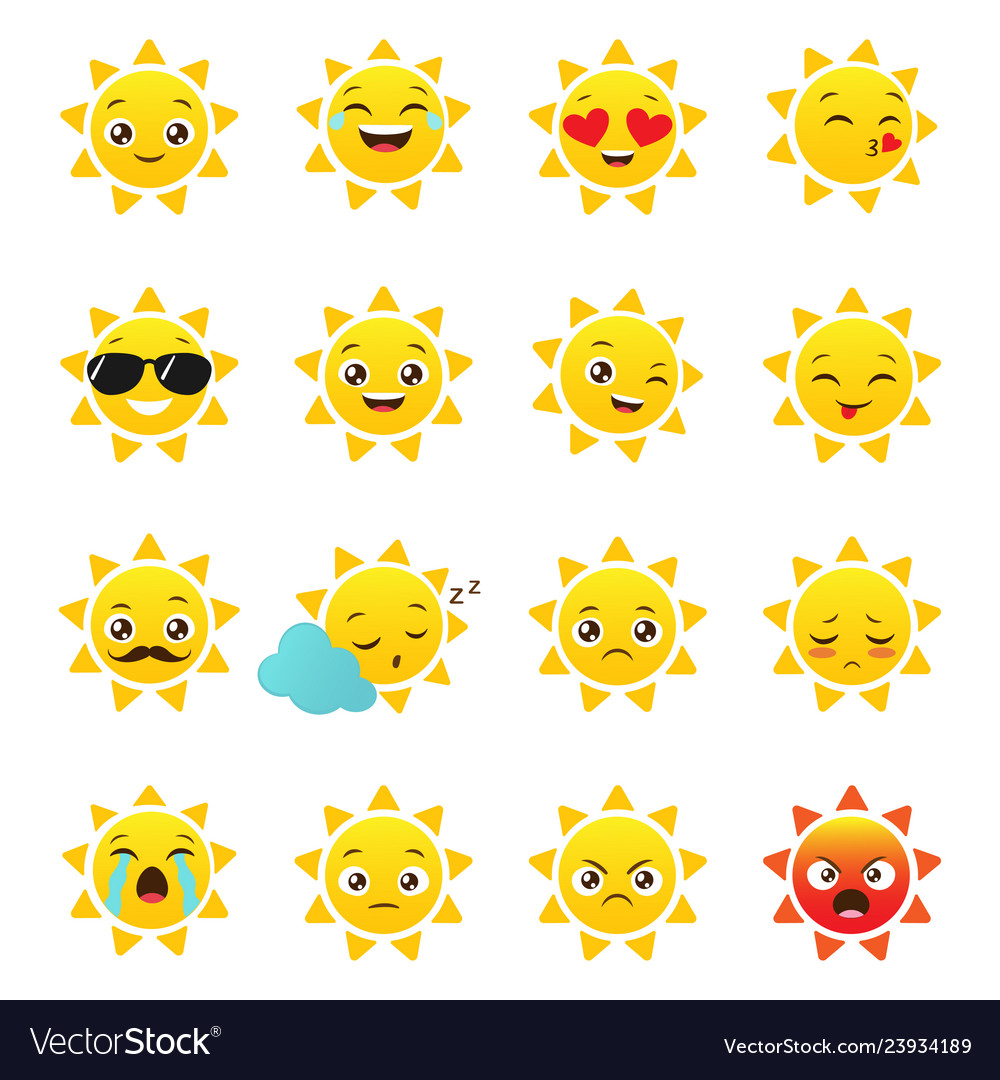 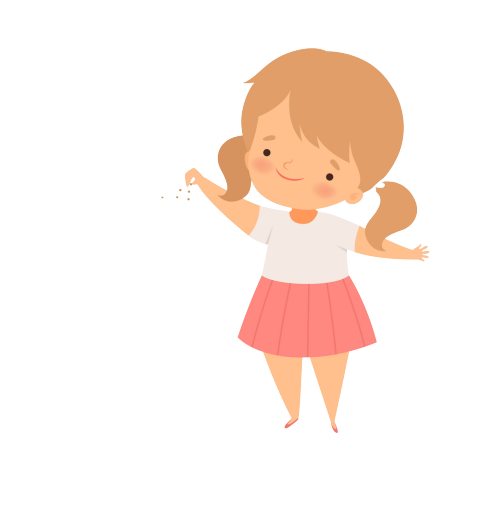 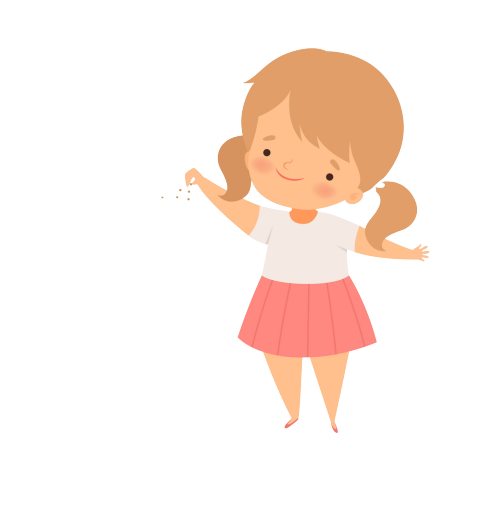 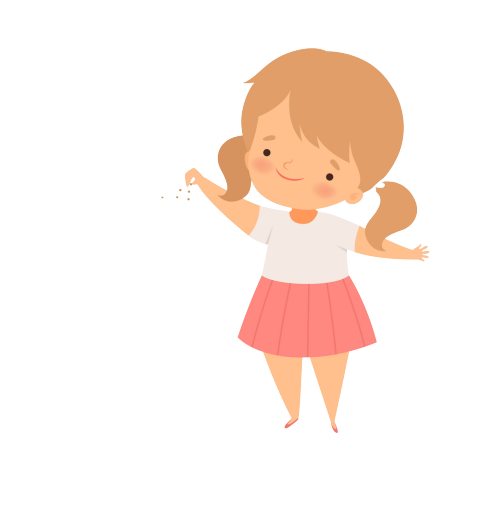 I'm from Japan.
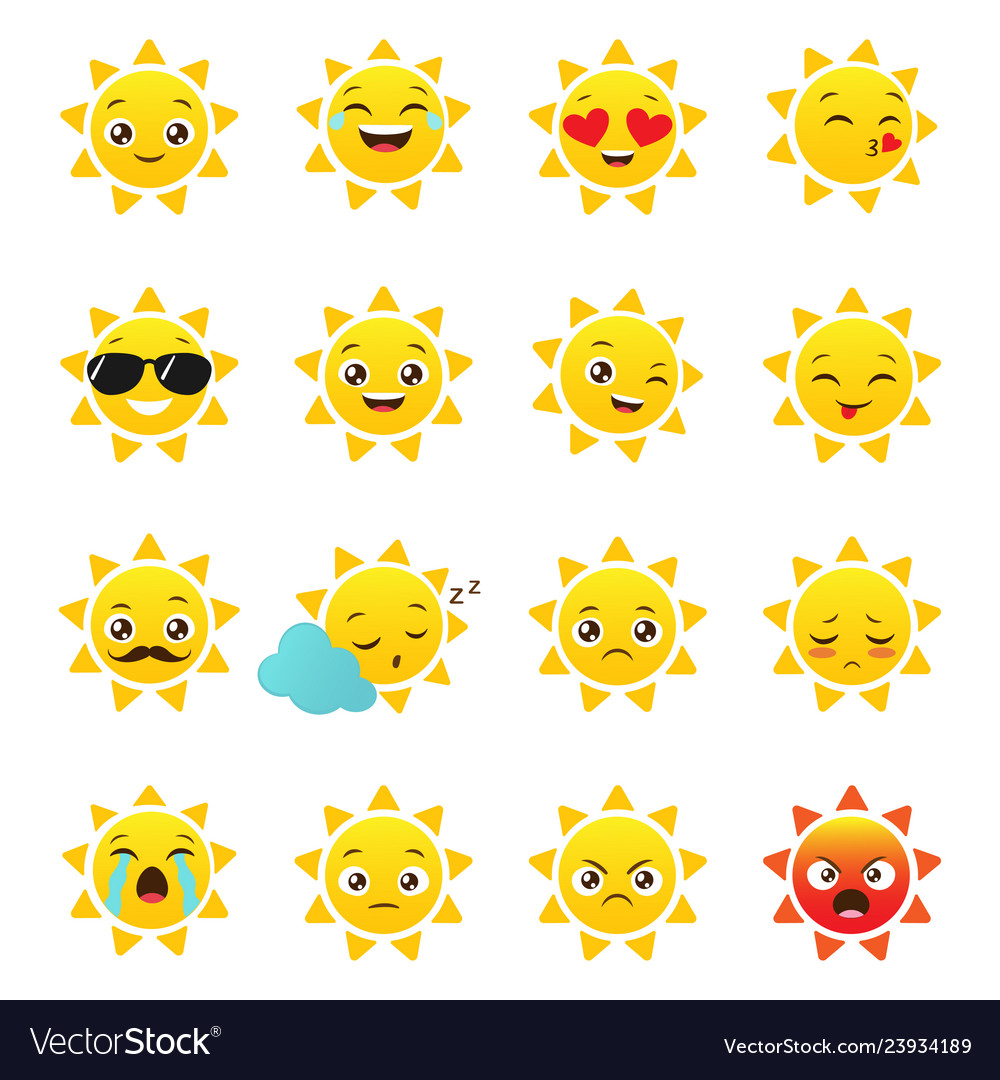 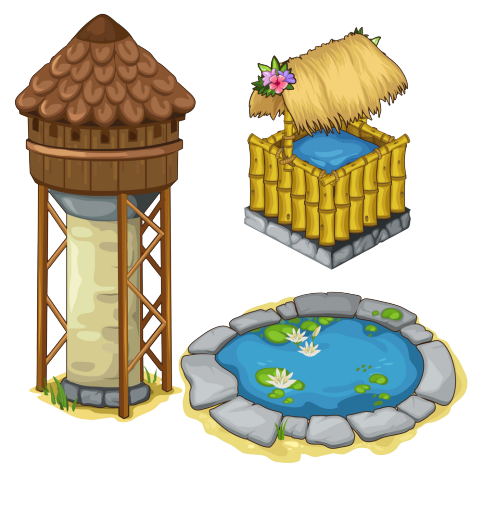 I'm from VietNam.
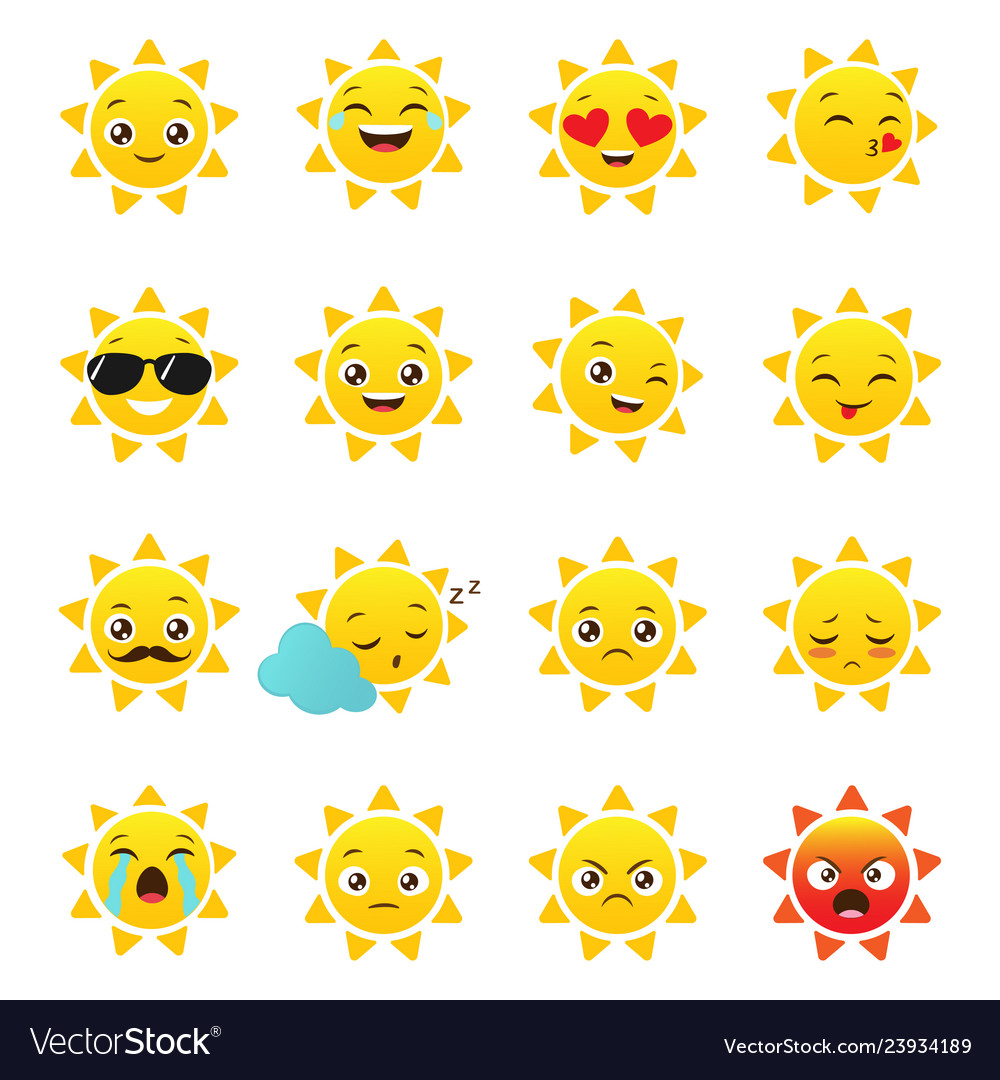 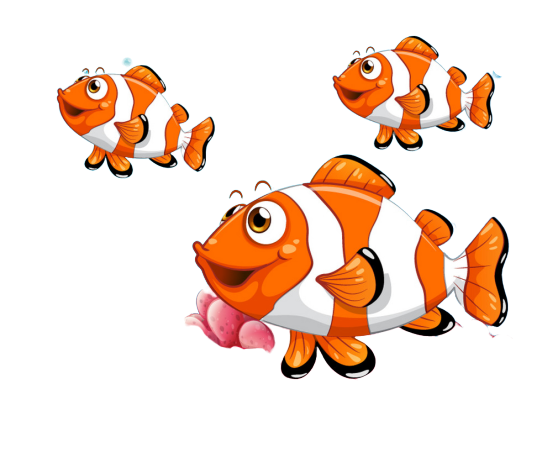 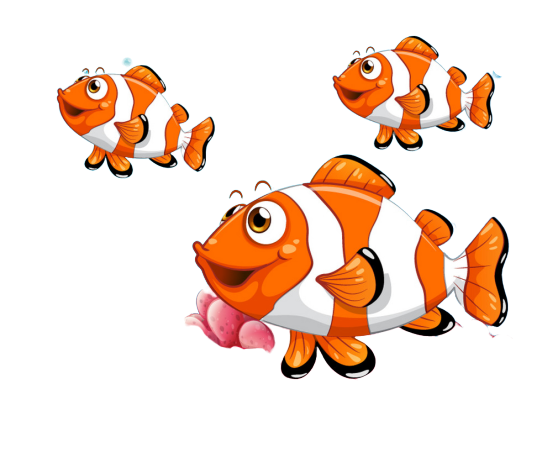 [Speaker Notes: YOUTUBE: MsPham. 
 Facebook: Dạy và học cùng công nghệ.]
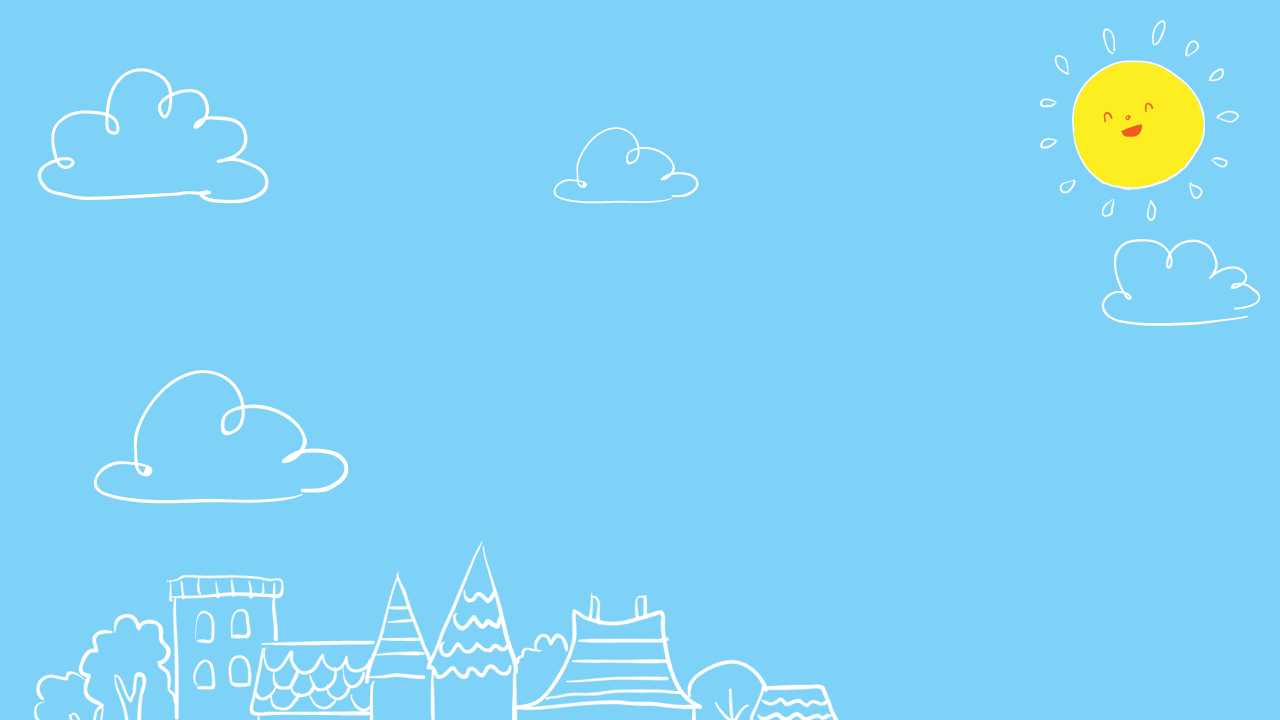 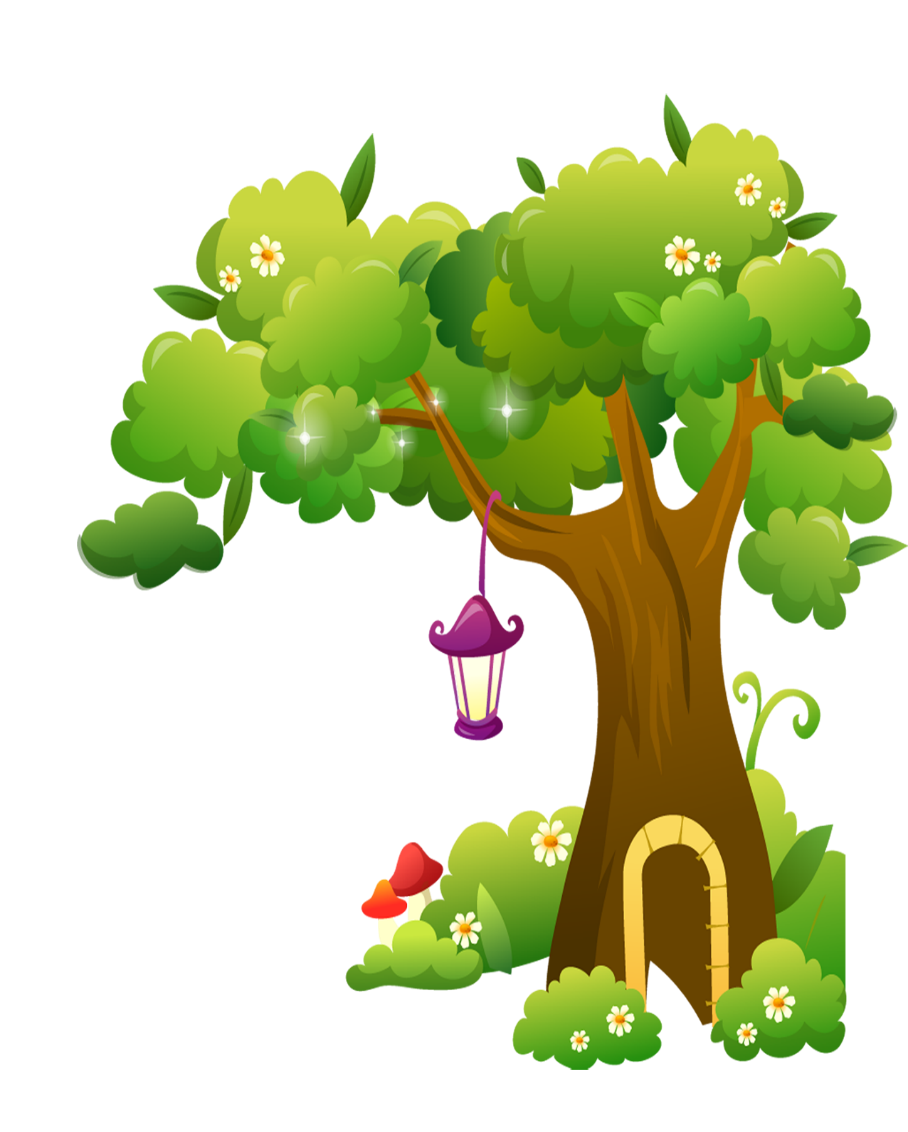 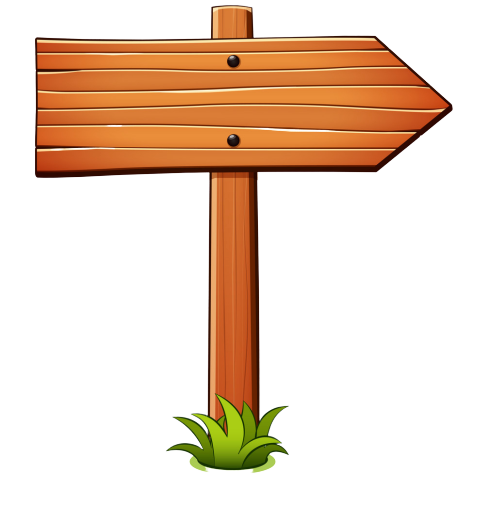 Next
Where are you from?
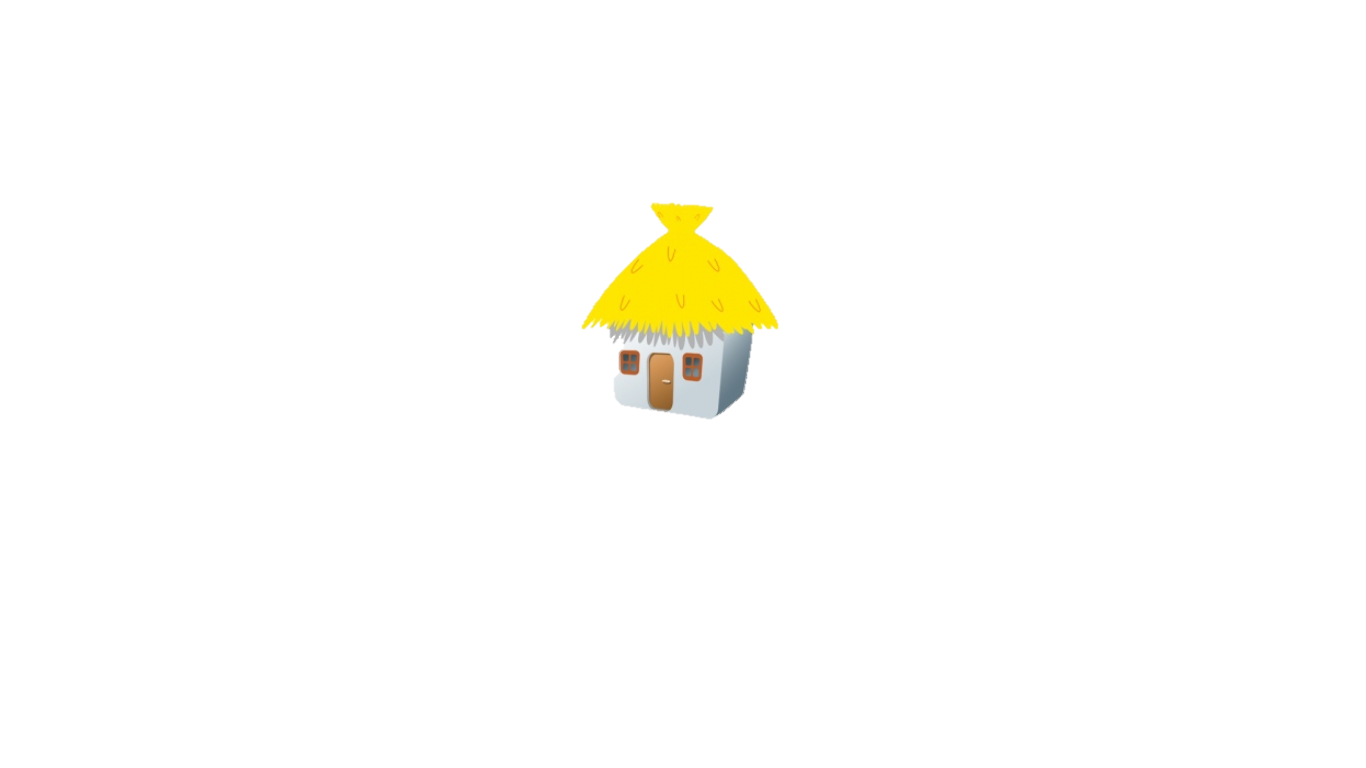 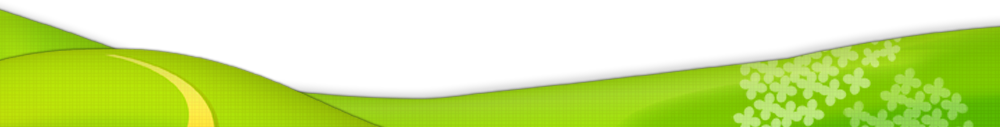 I am Mai.
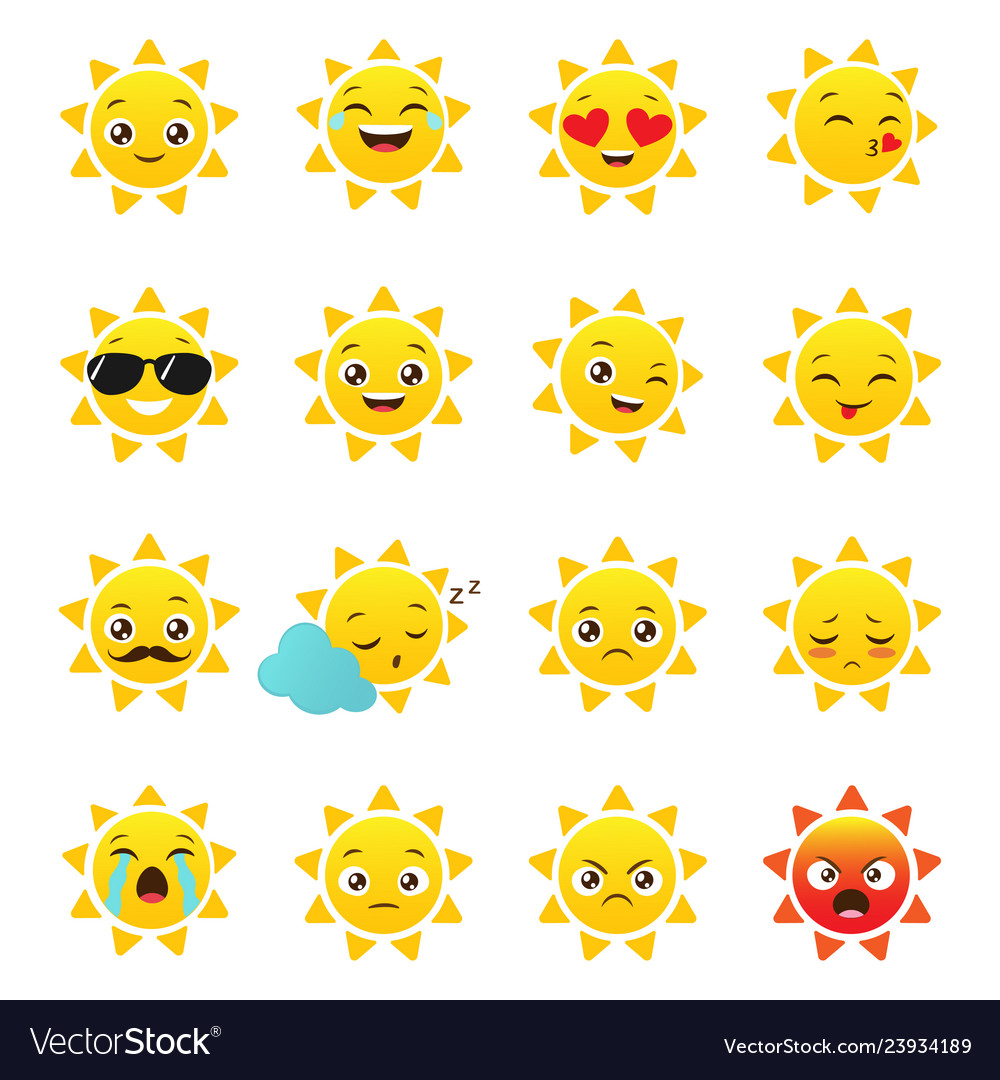 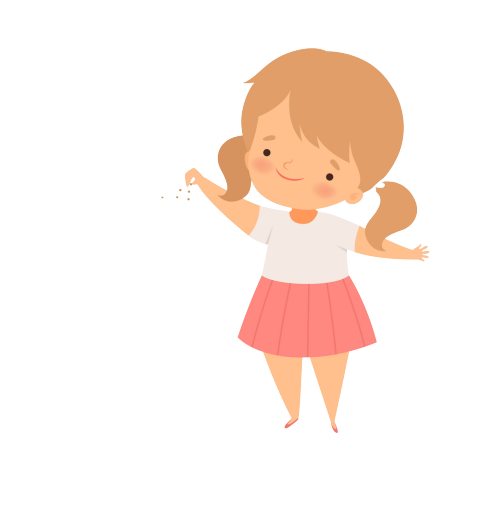 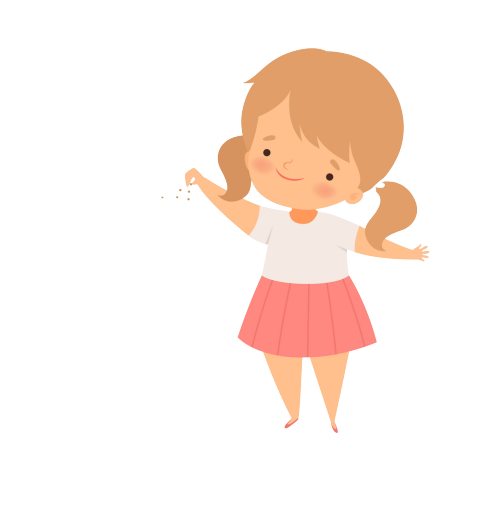 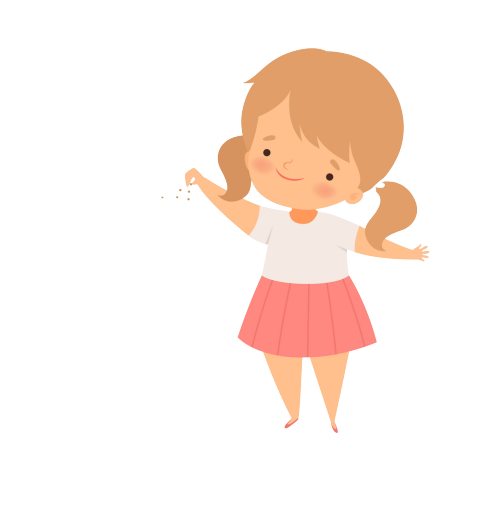 I’m in VietNam.
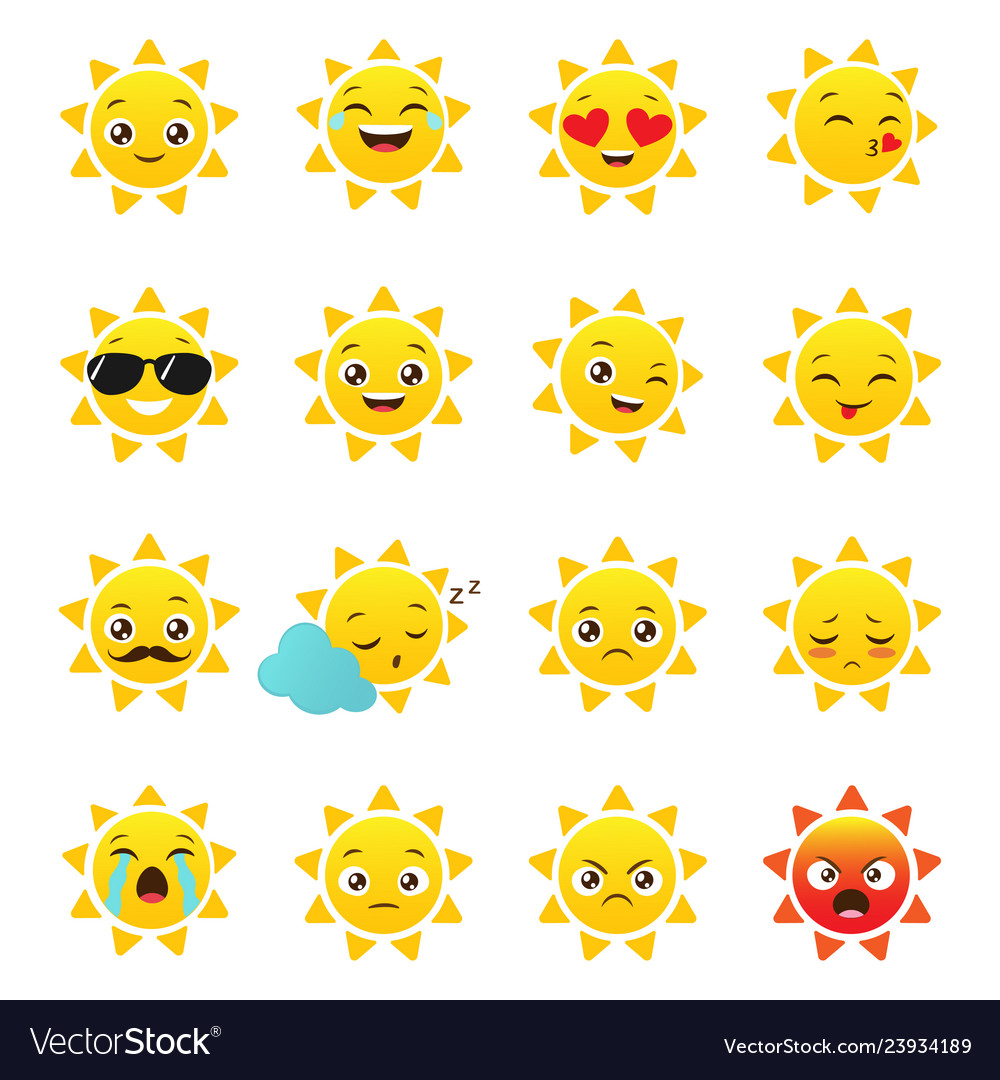 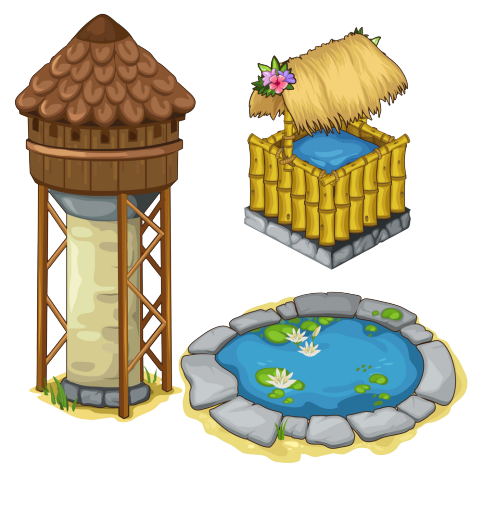 I’m from VietNam.
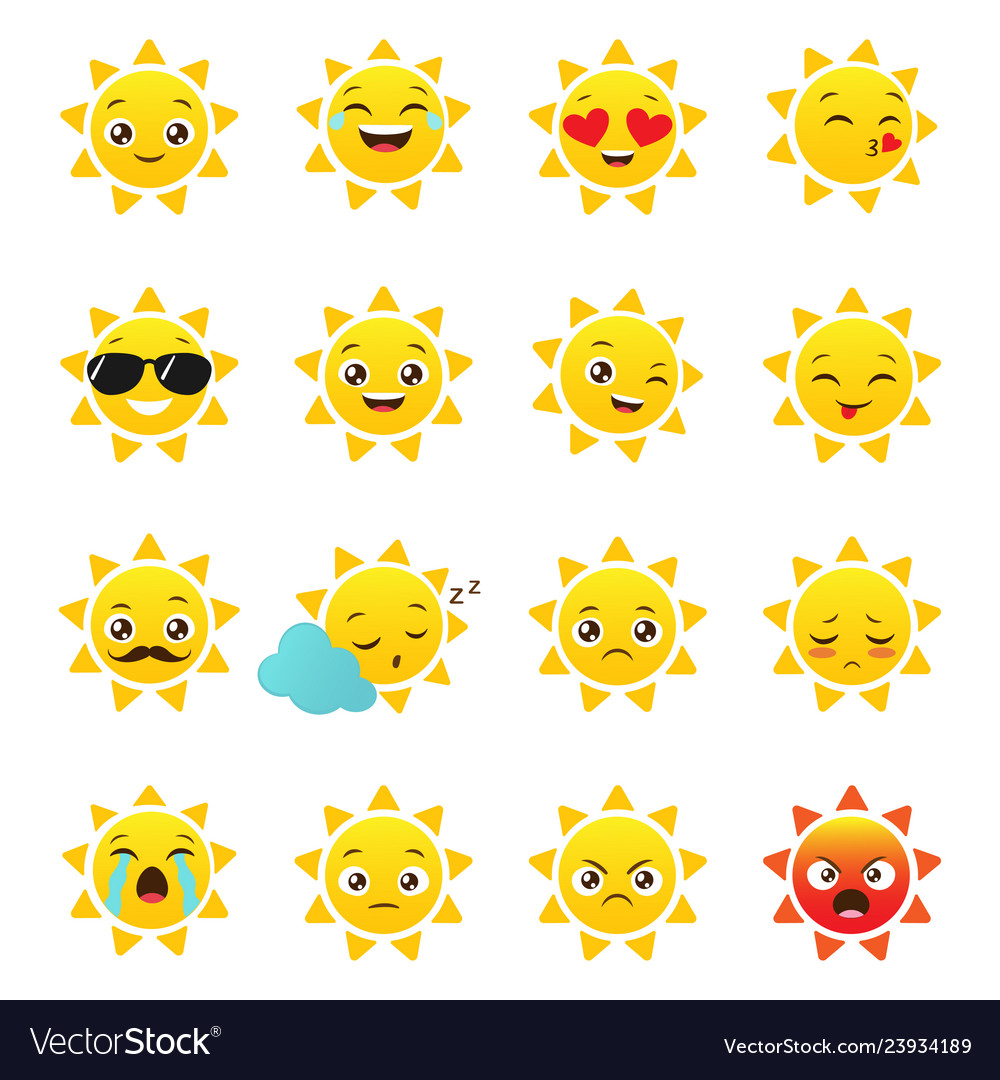 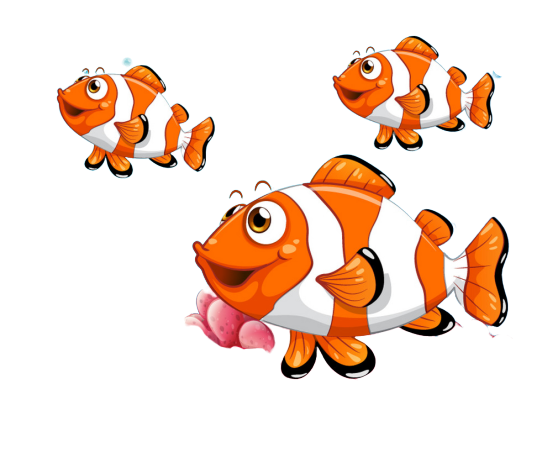 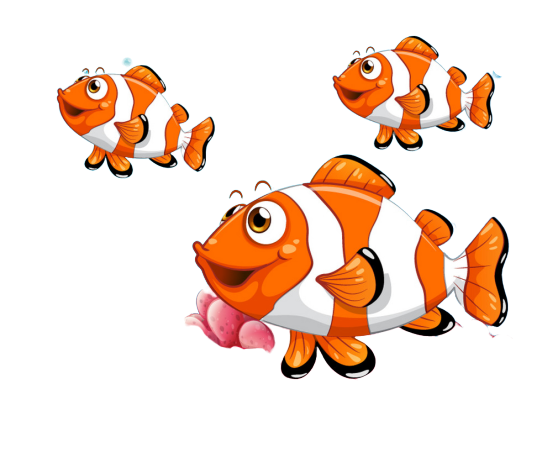 [Speaker Notes: YOUTUBE: MsPham. 
 Facebook: Dạy và học cùng công nghệ.]
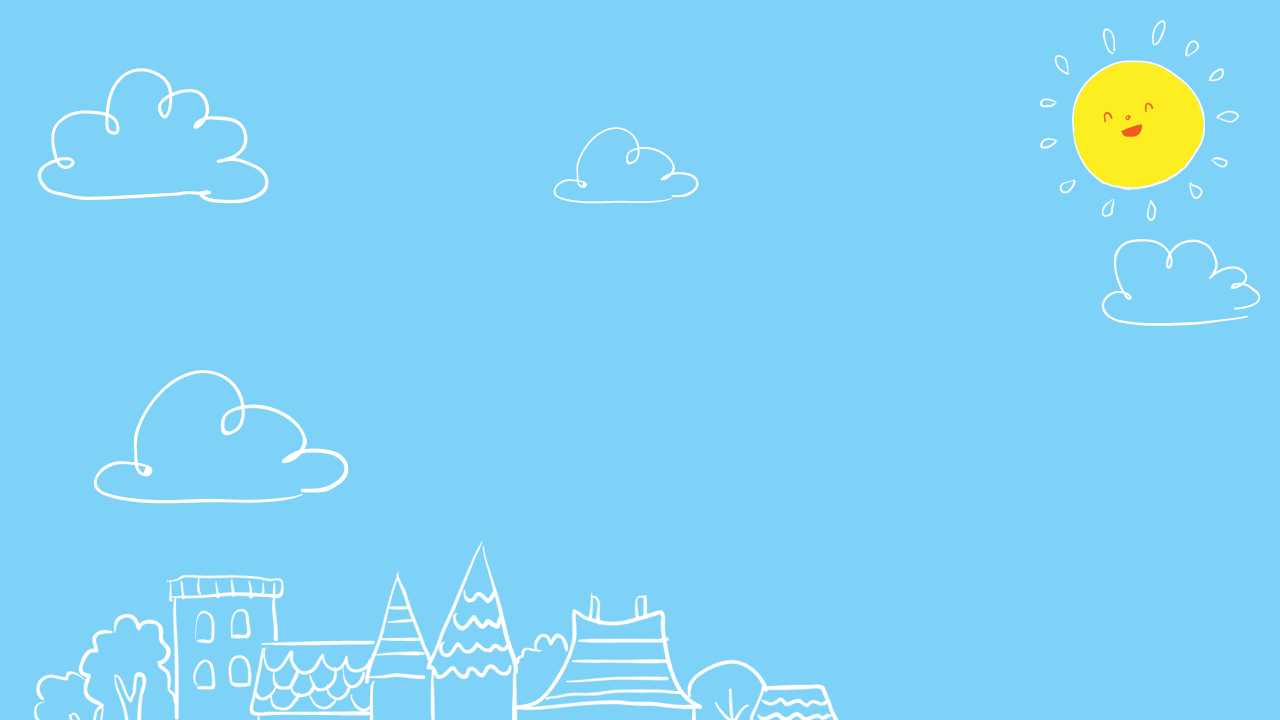 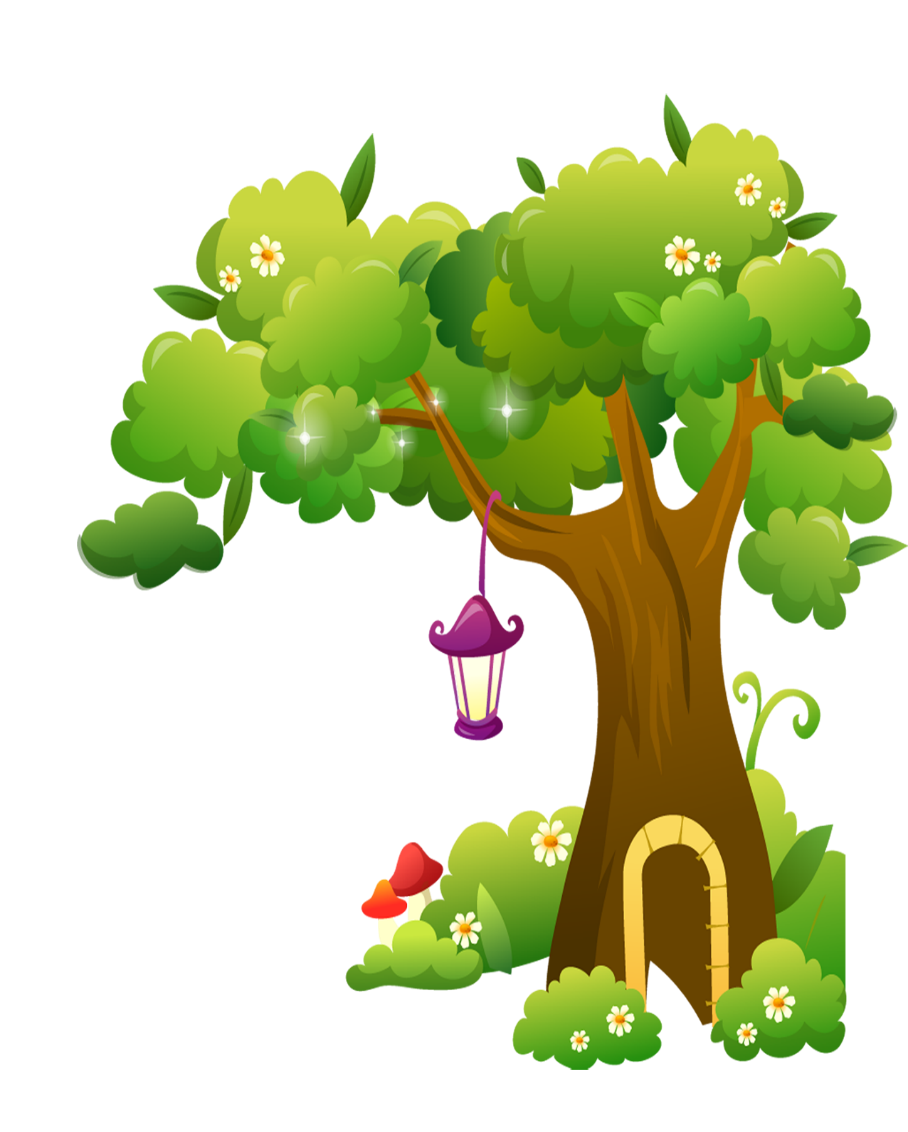 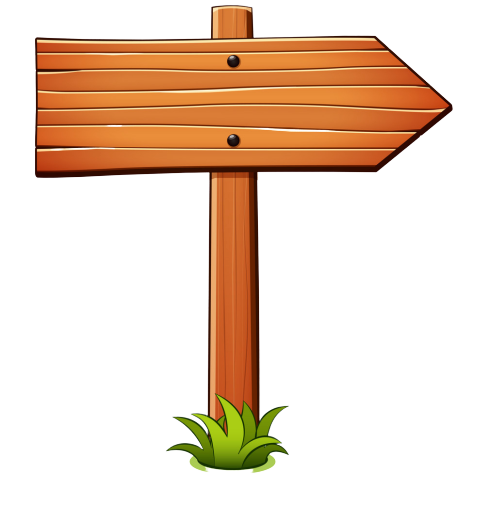 Where are you from?
Next
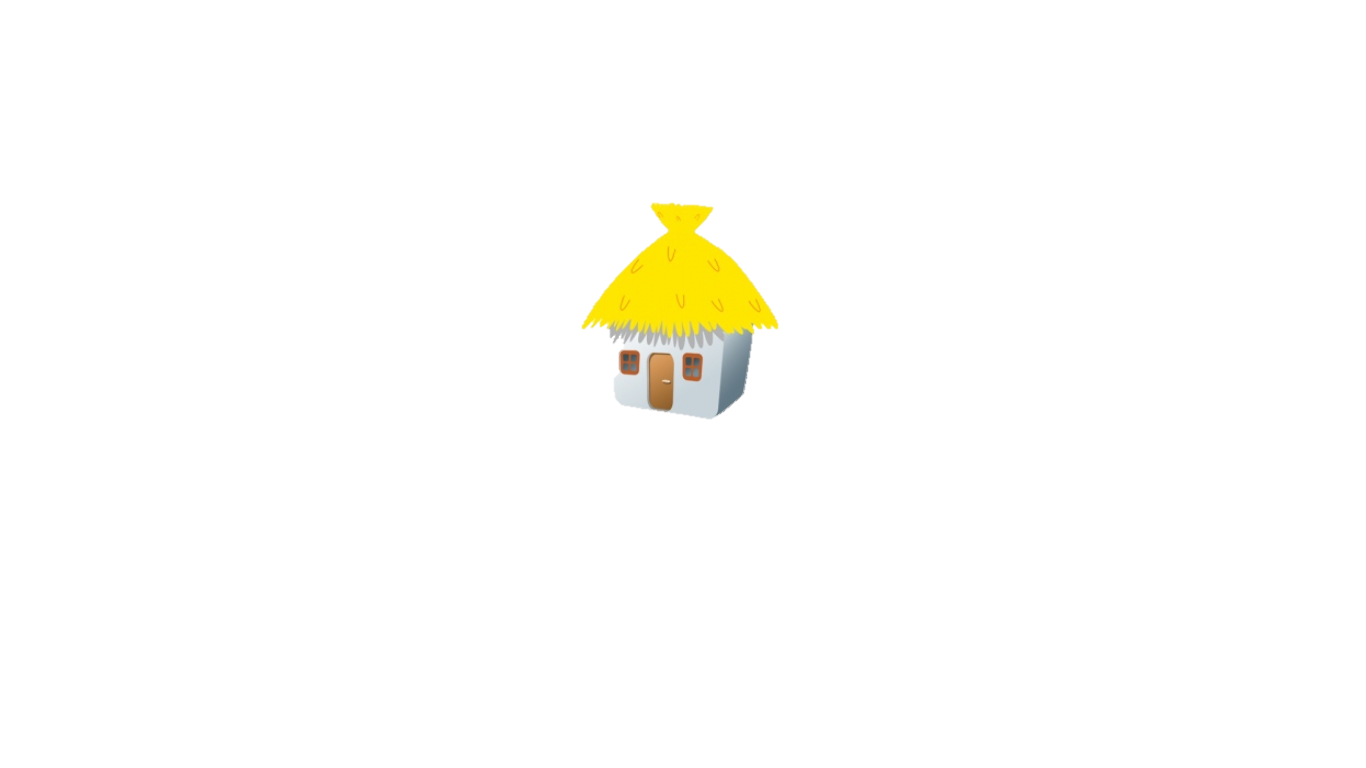 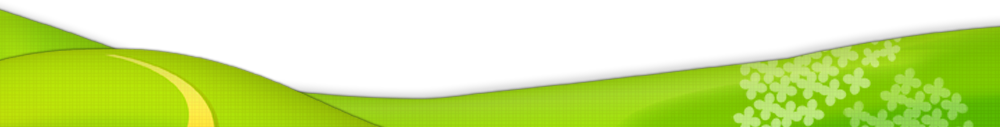 I’m from England.
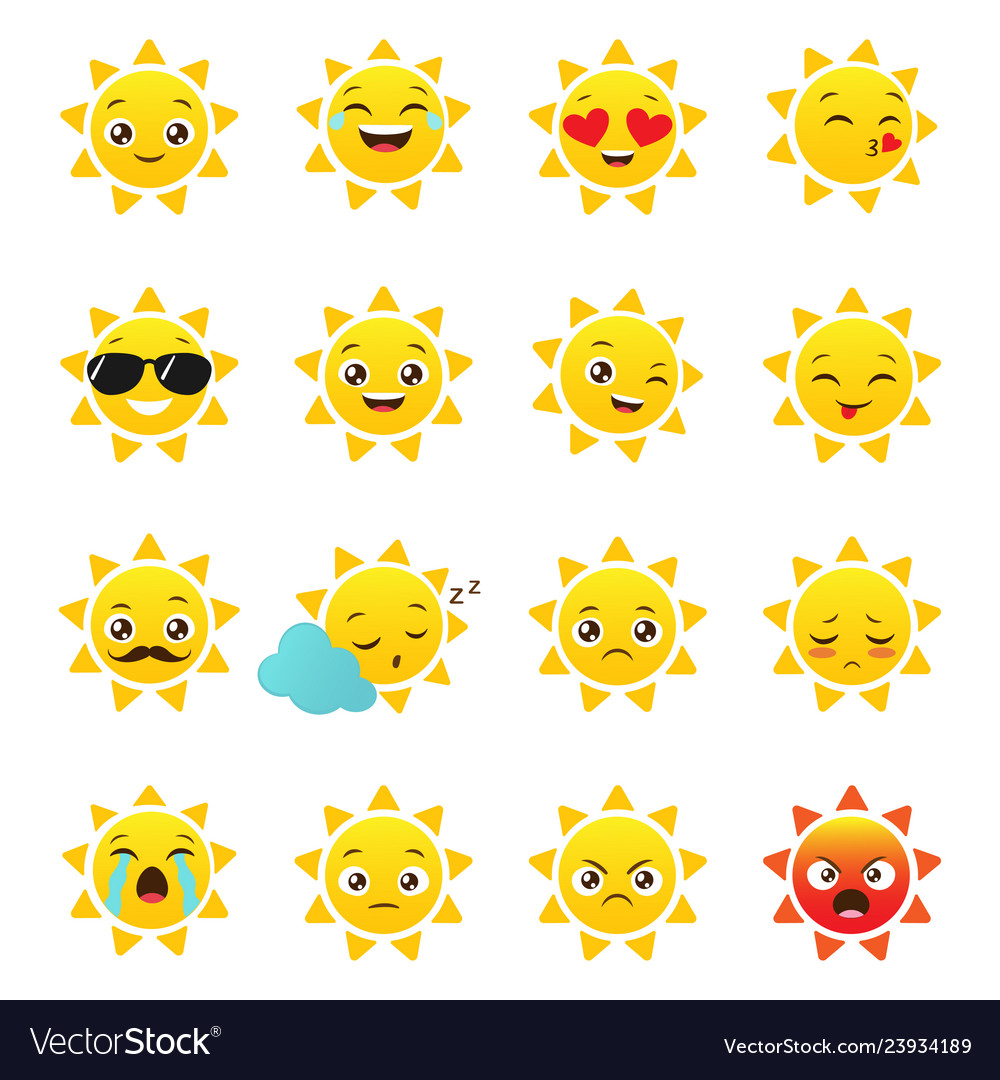 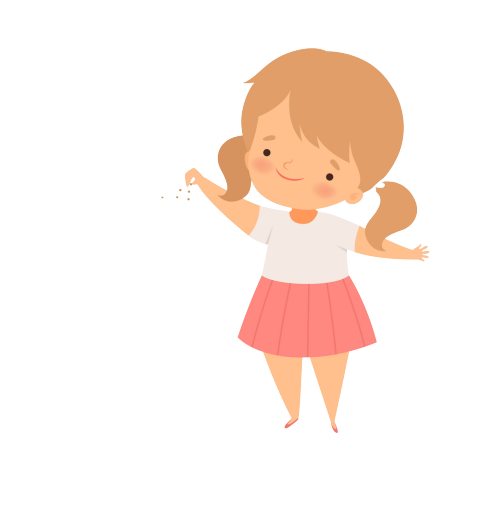 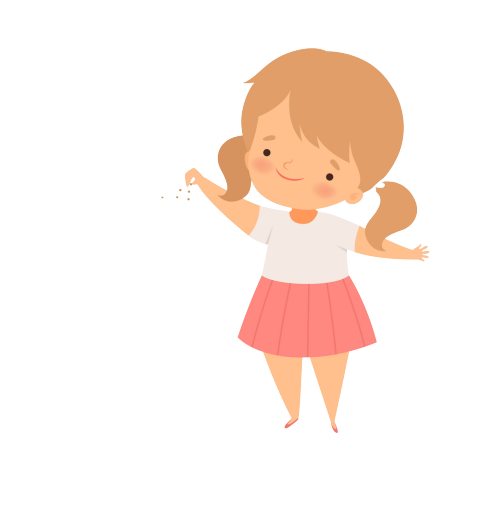 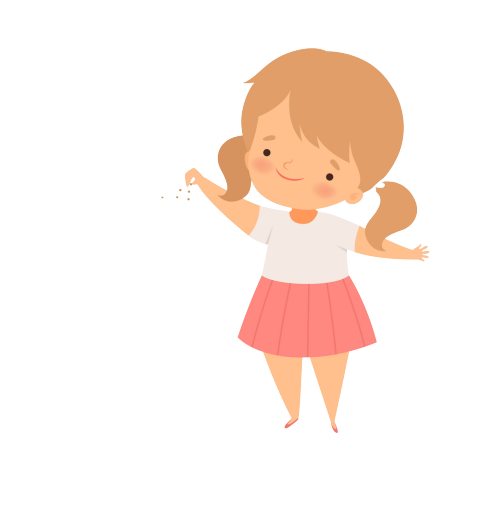 I from England
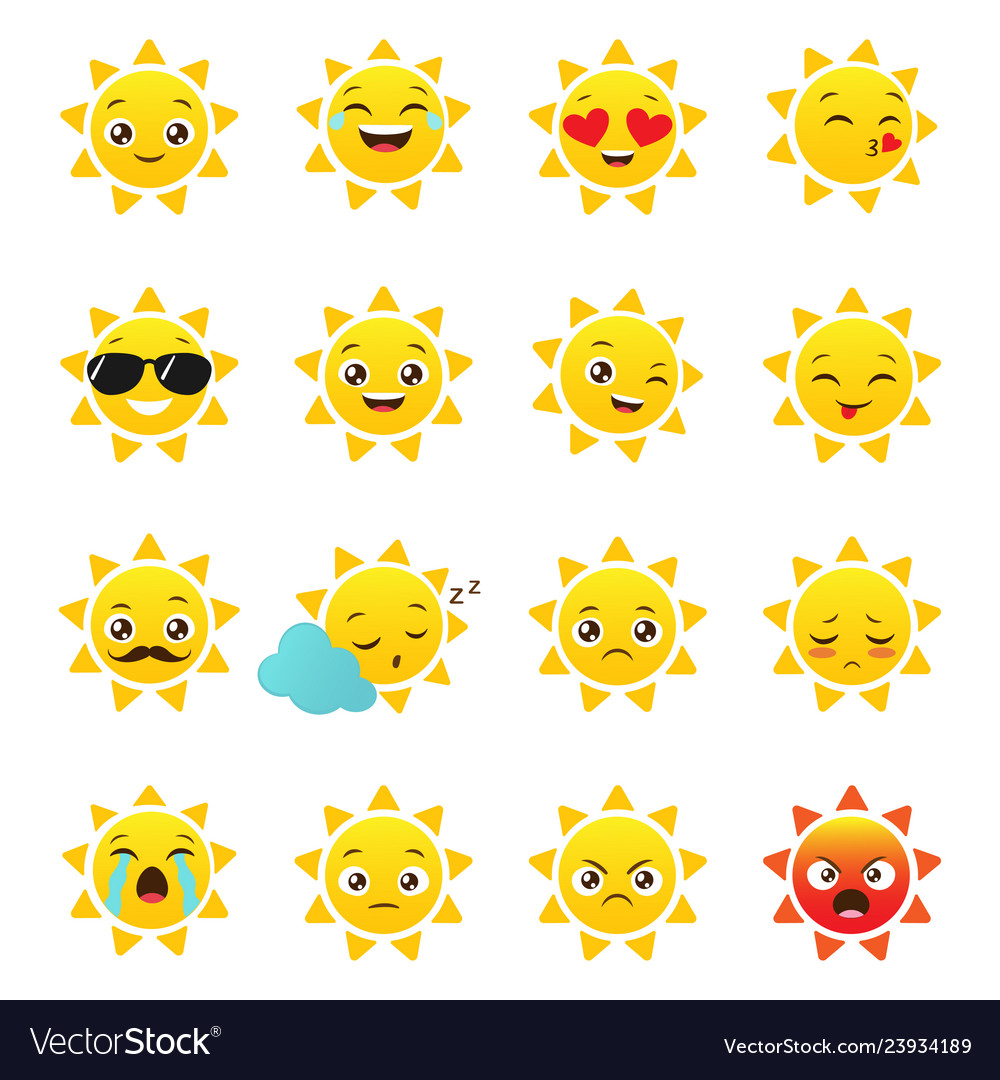 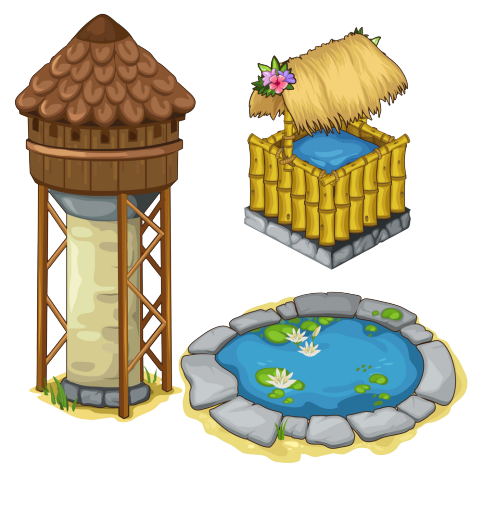 I’m from English.
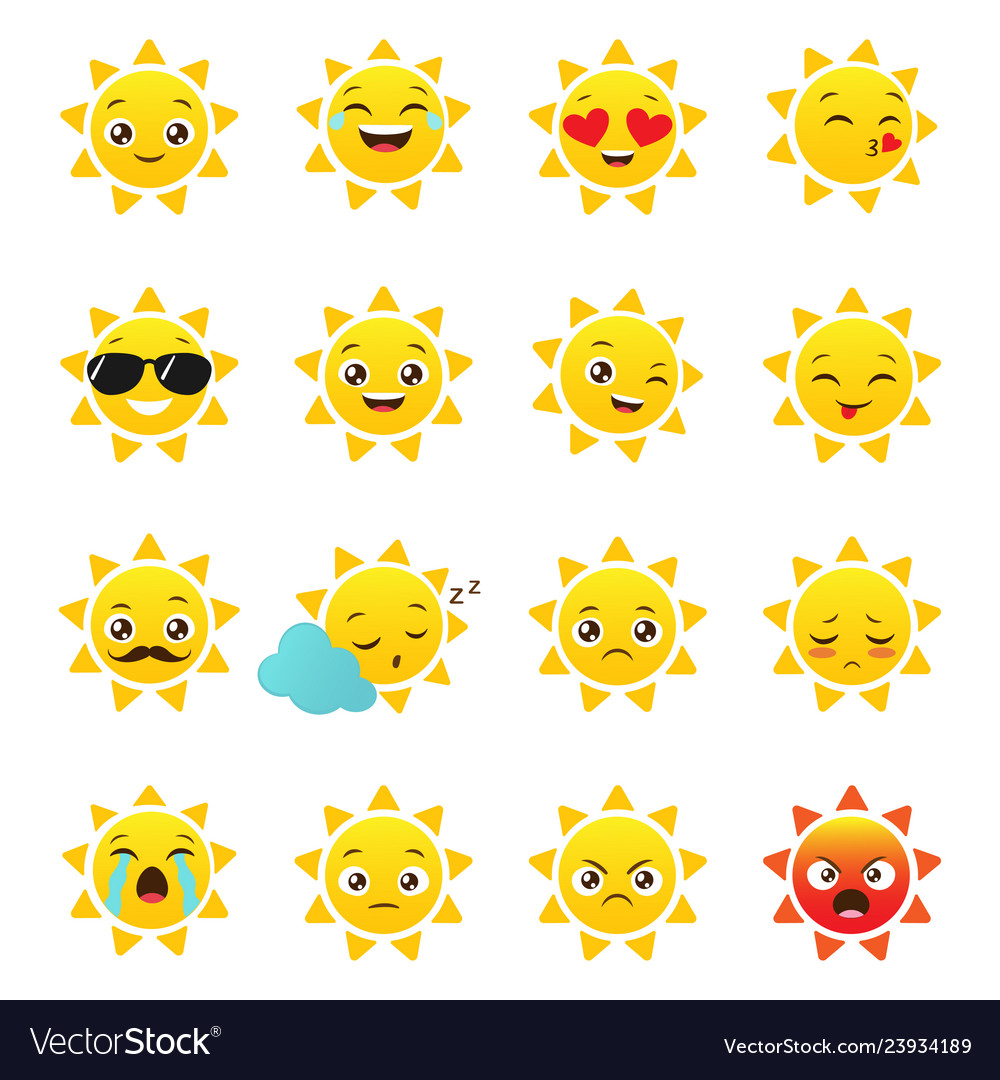 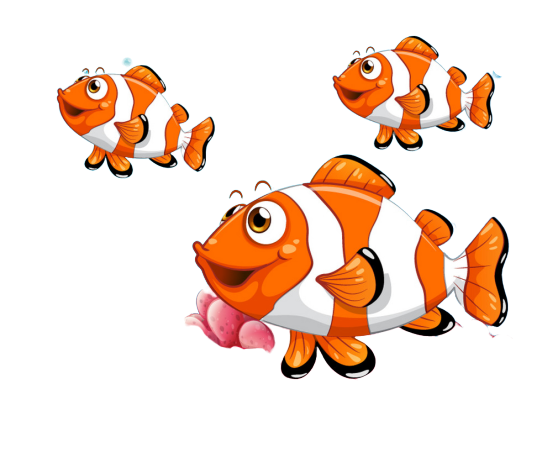 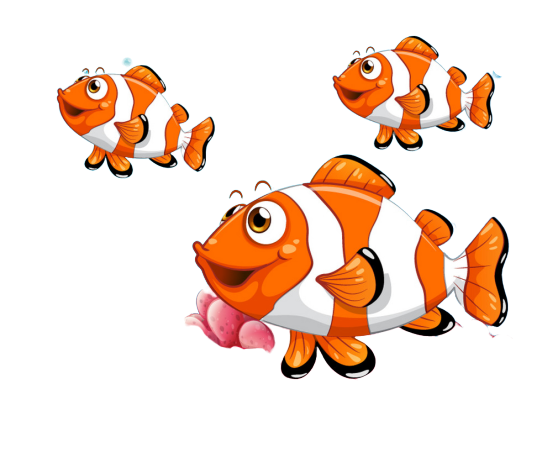 [Speaker Notes: YOUTUBE: MsPham. 
 Facebook: Dạy và học cùng công nghệ.]
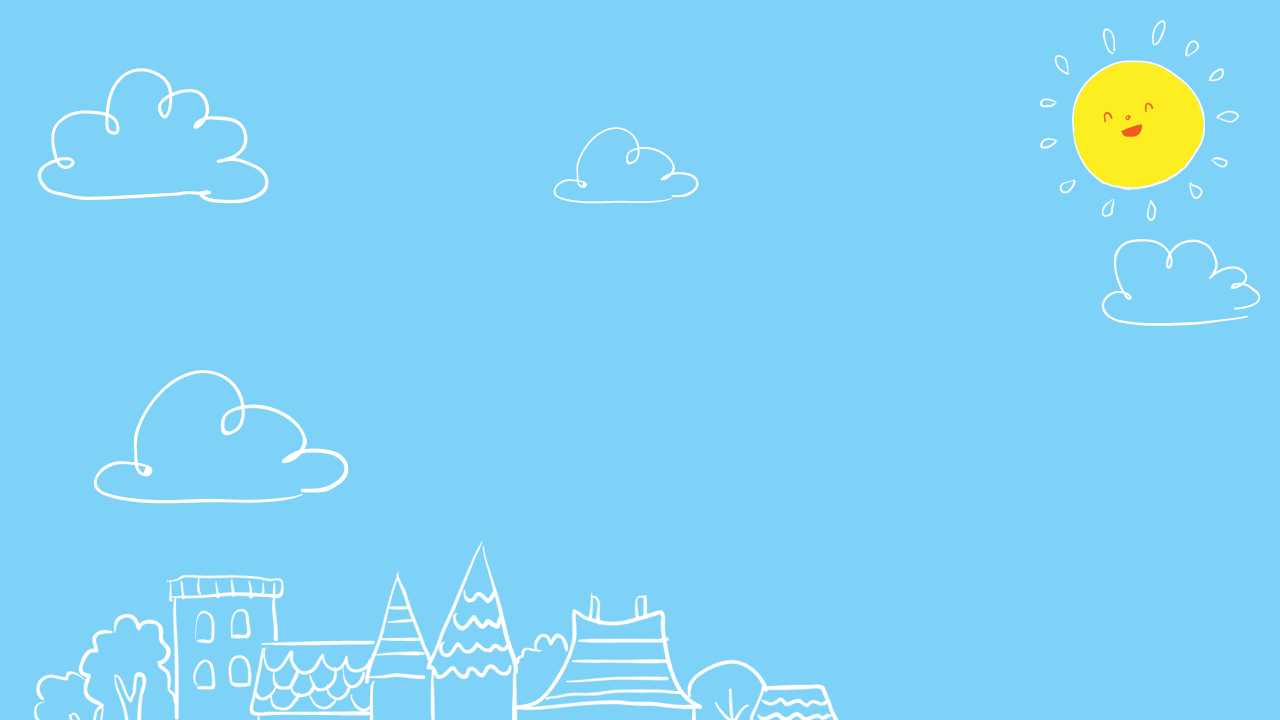 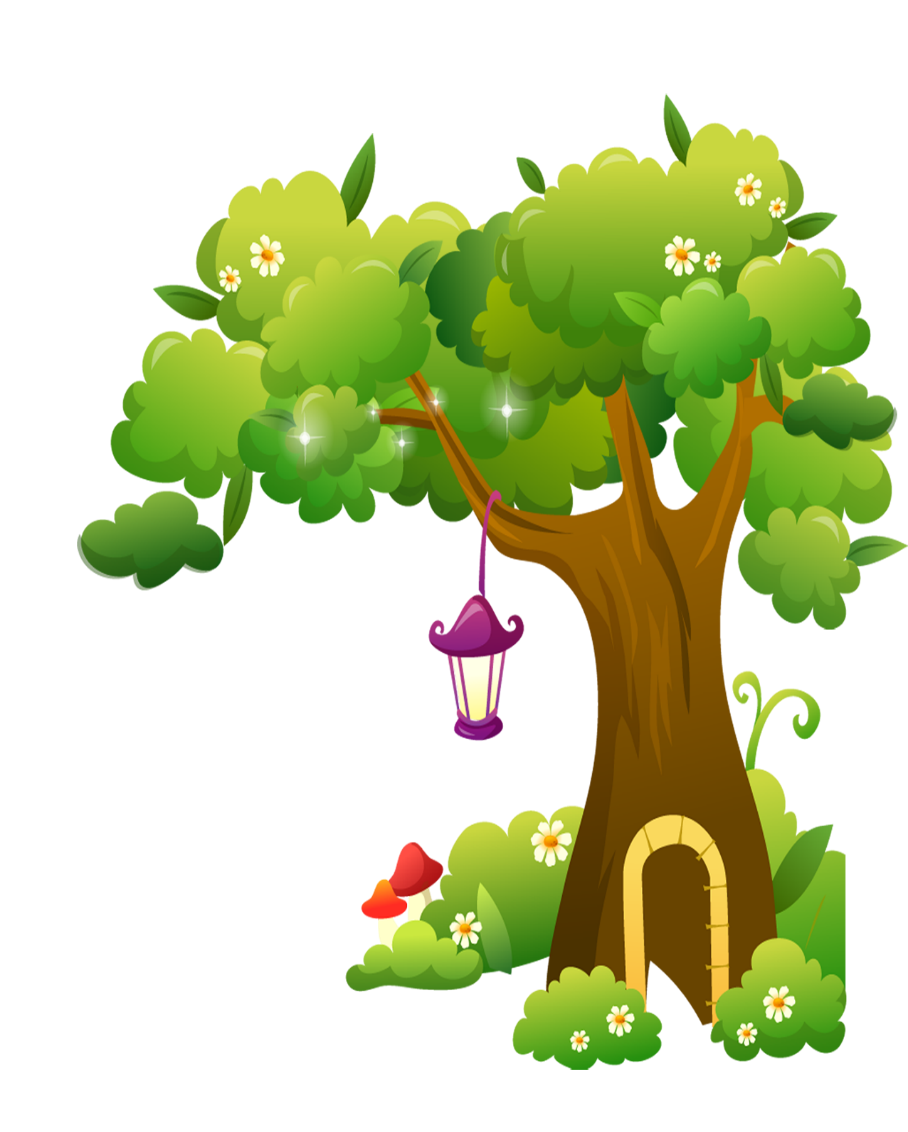 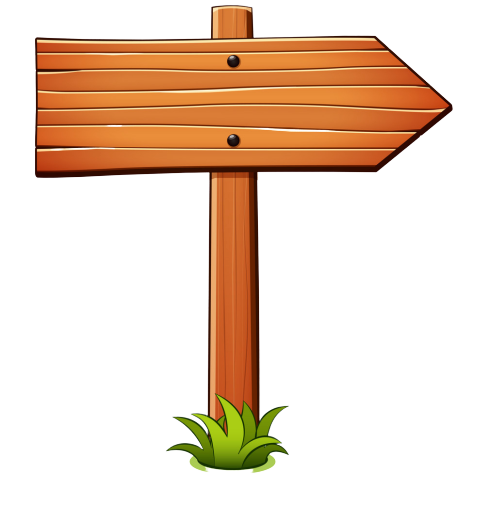 Next
____________?
I am from Japan.
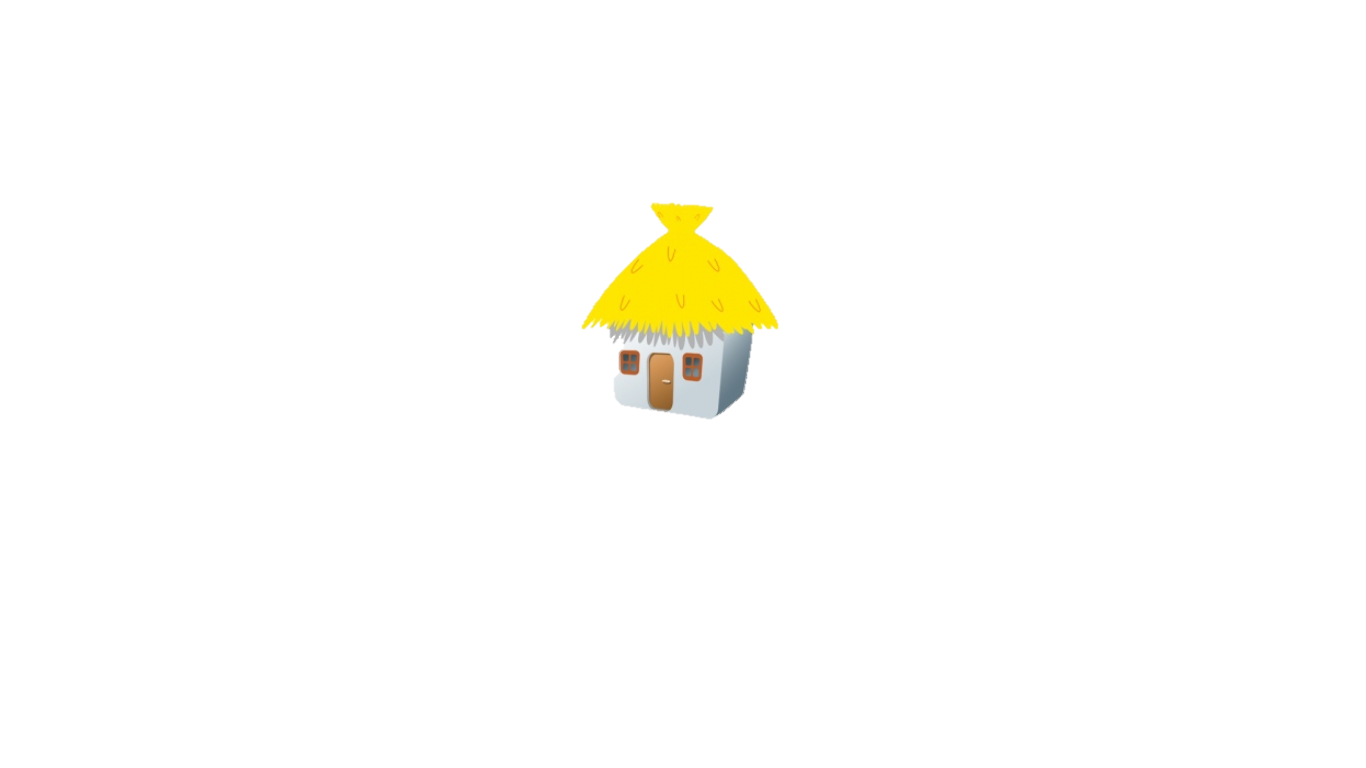 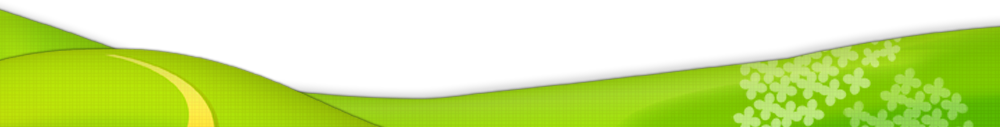 Where are you?
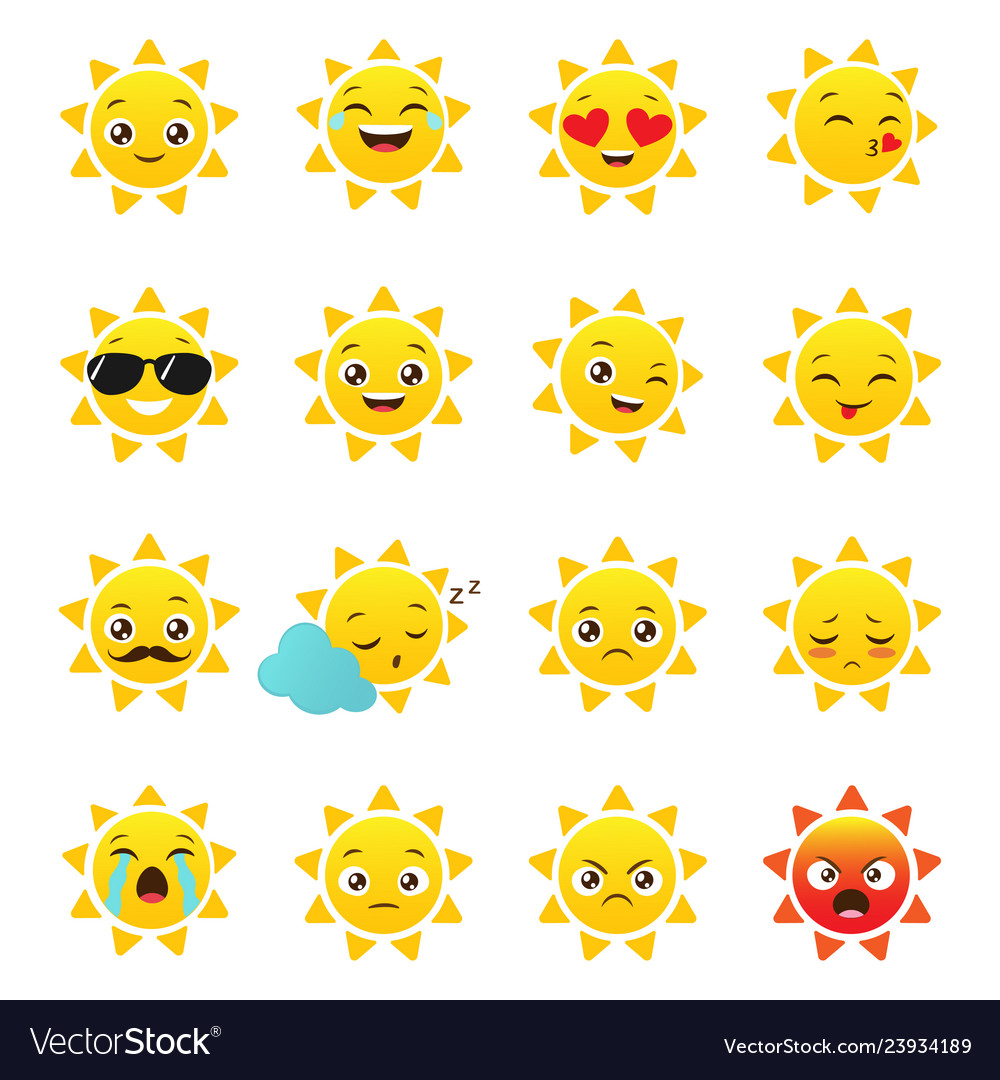 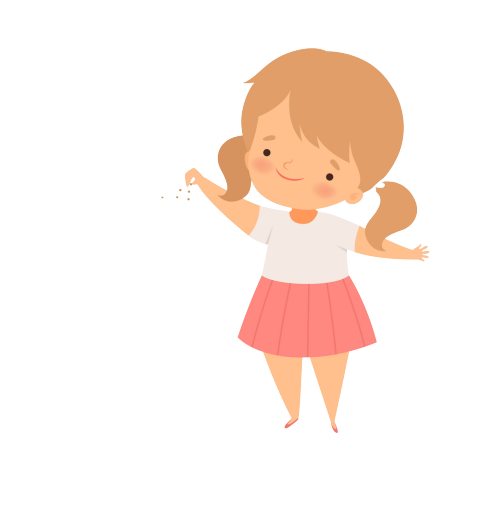 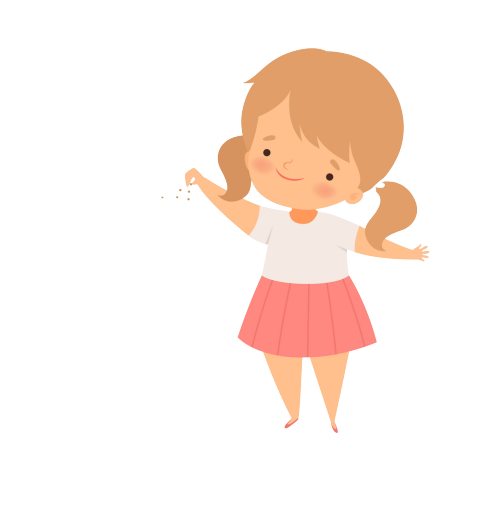 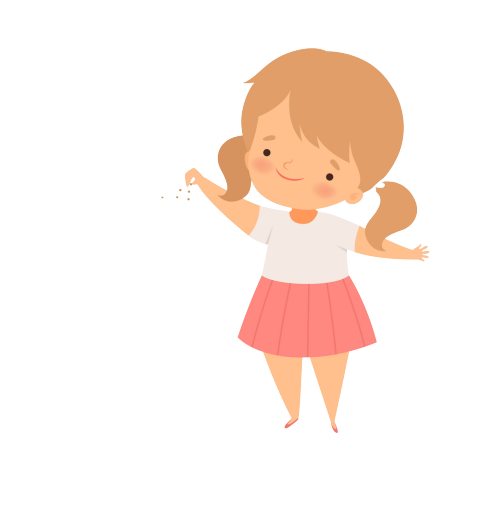 Where are you from?
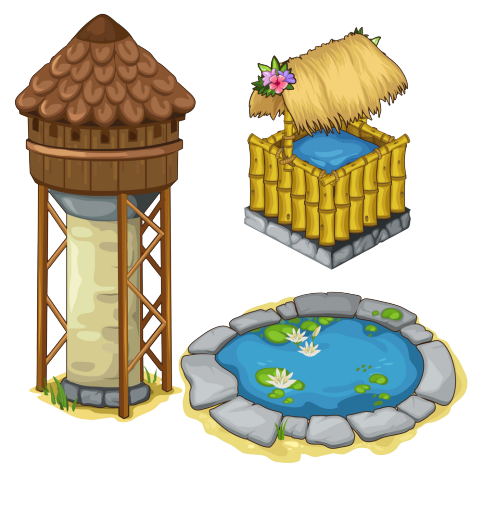 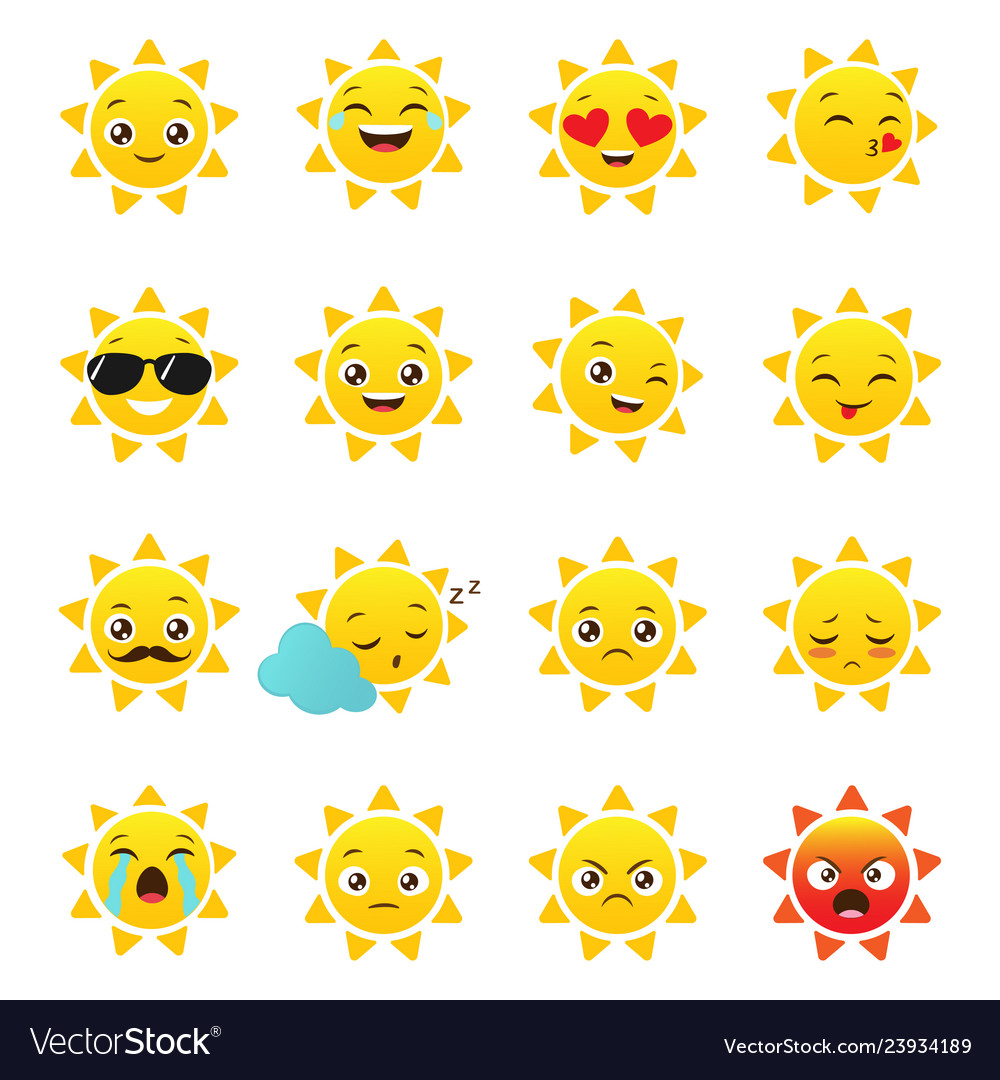 How  are you?
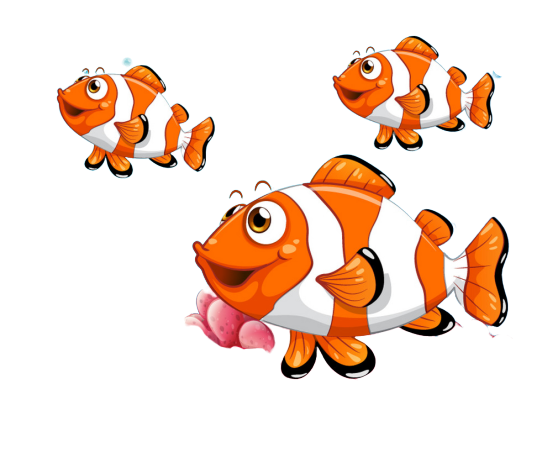 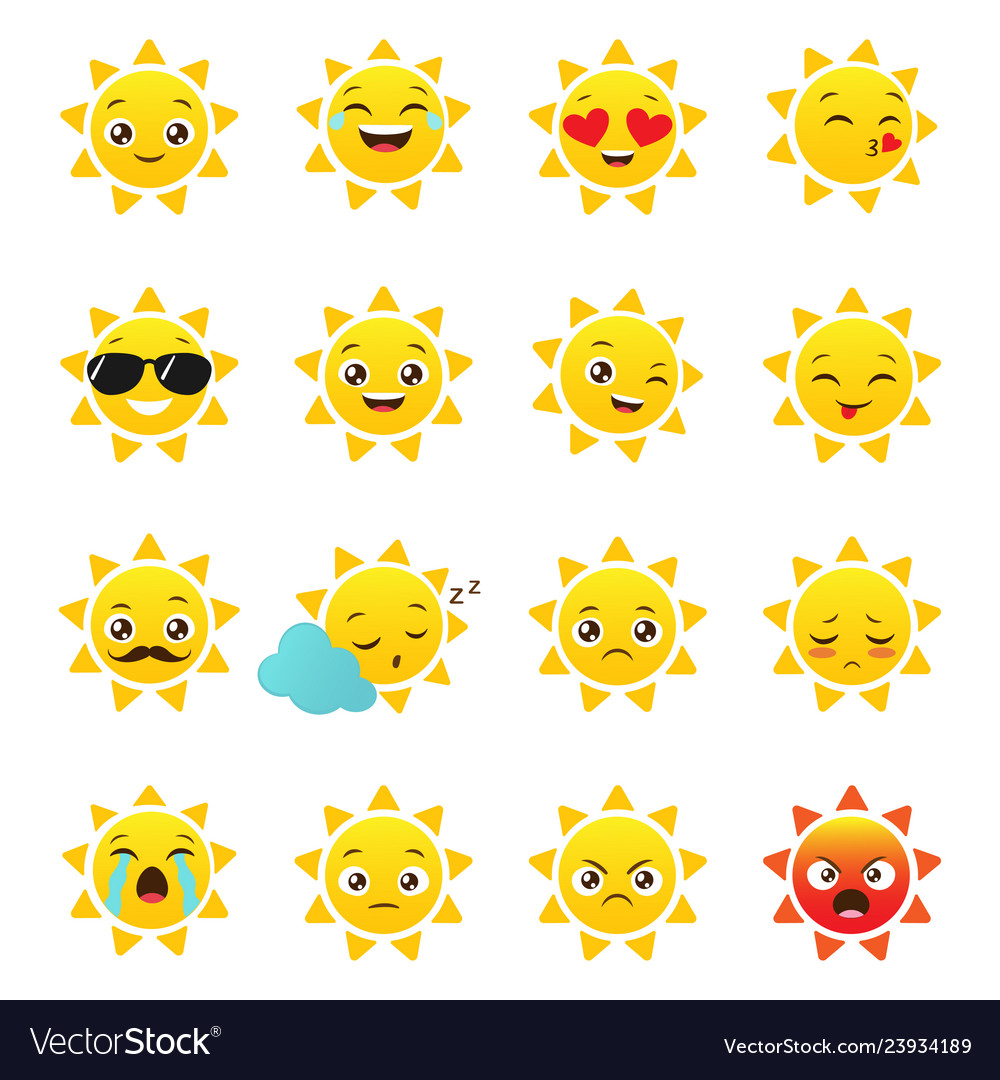 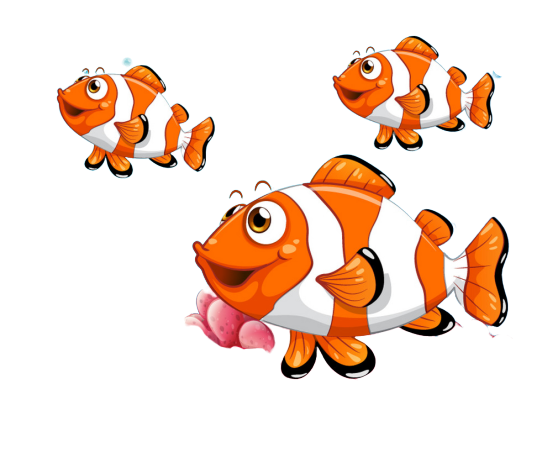 [Speaker Notes: YOUTUBE: MsPham. 
 Facebook: Dạy và học cùng công nghệ.]
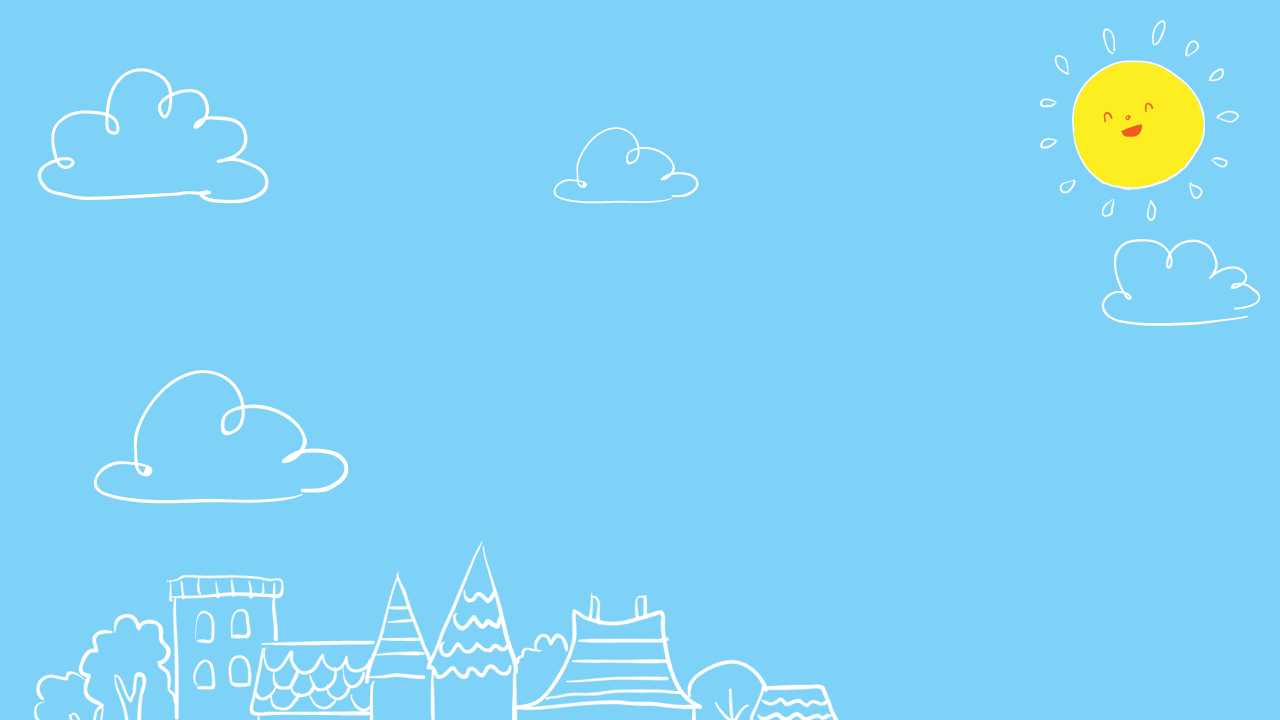 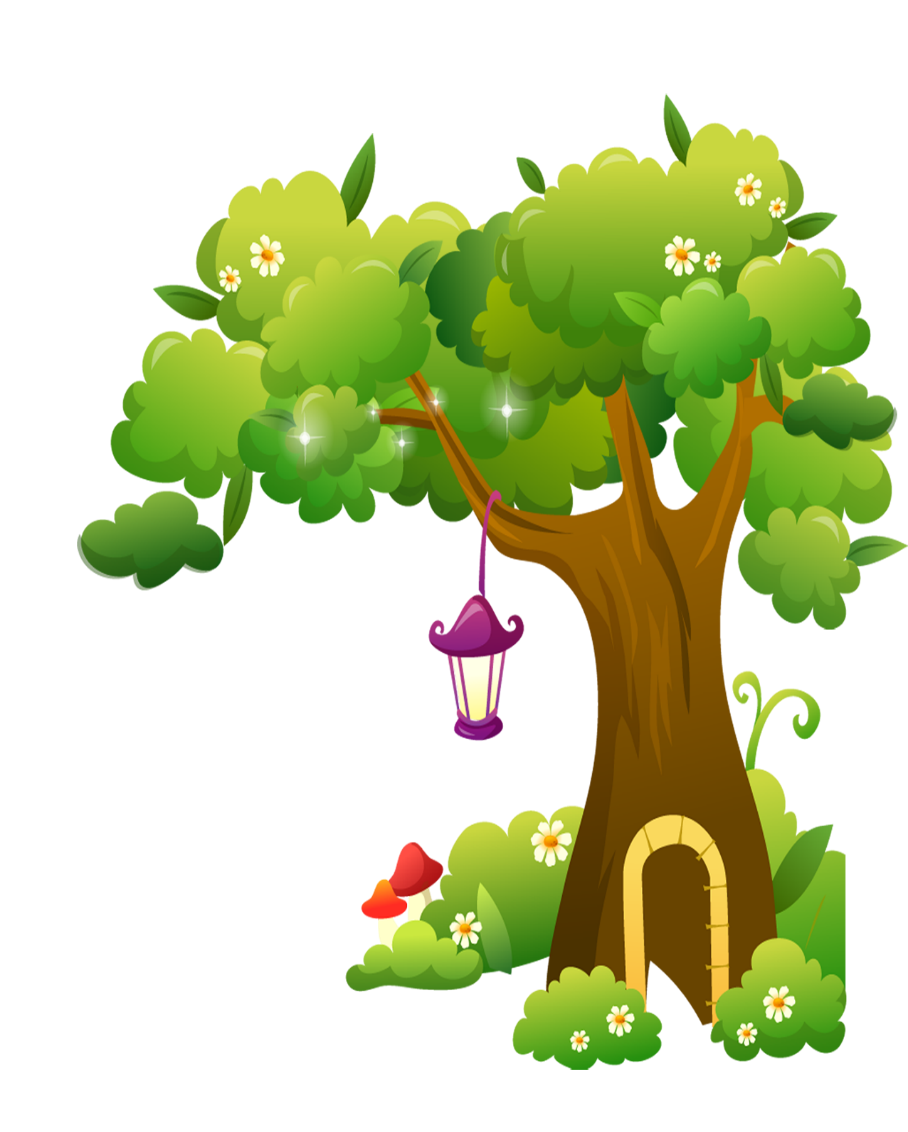 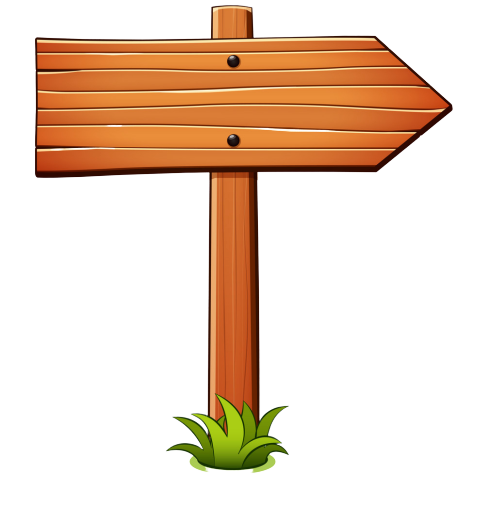 Next
_____ are you from?
I’m from Australia.
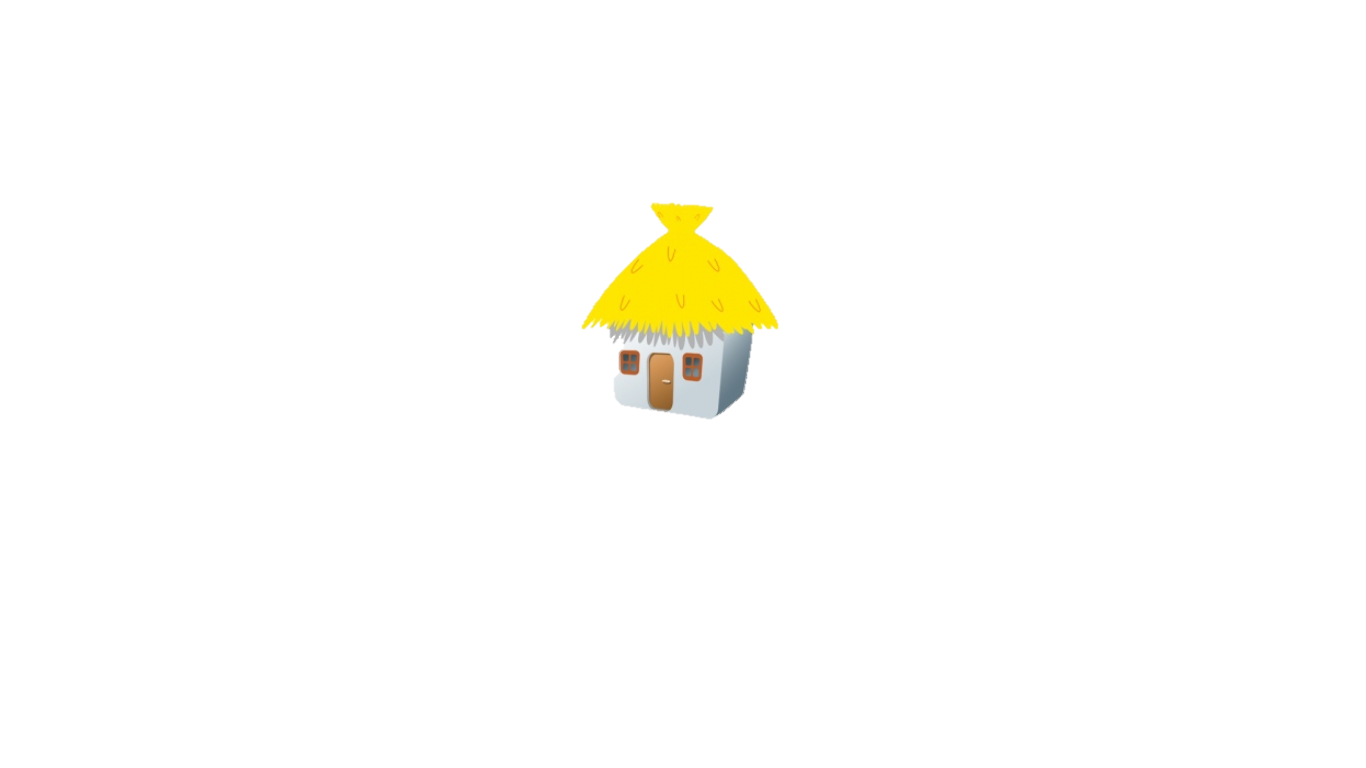 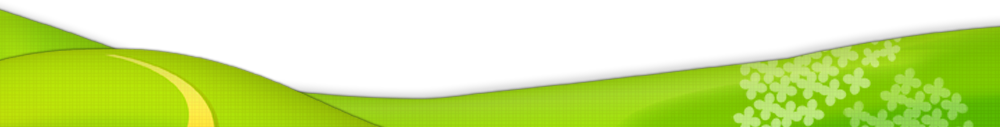 What
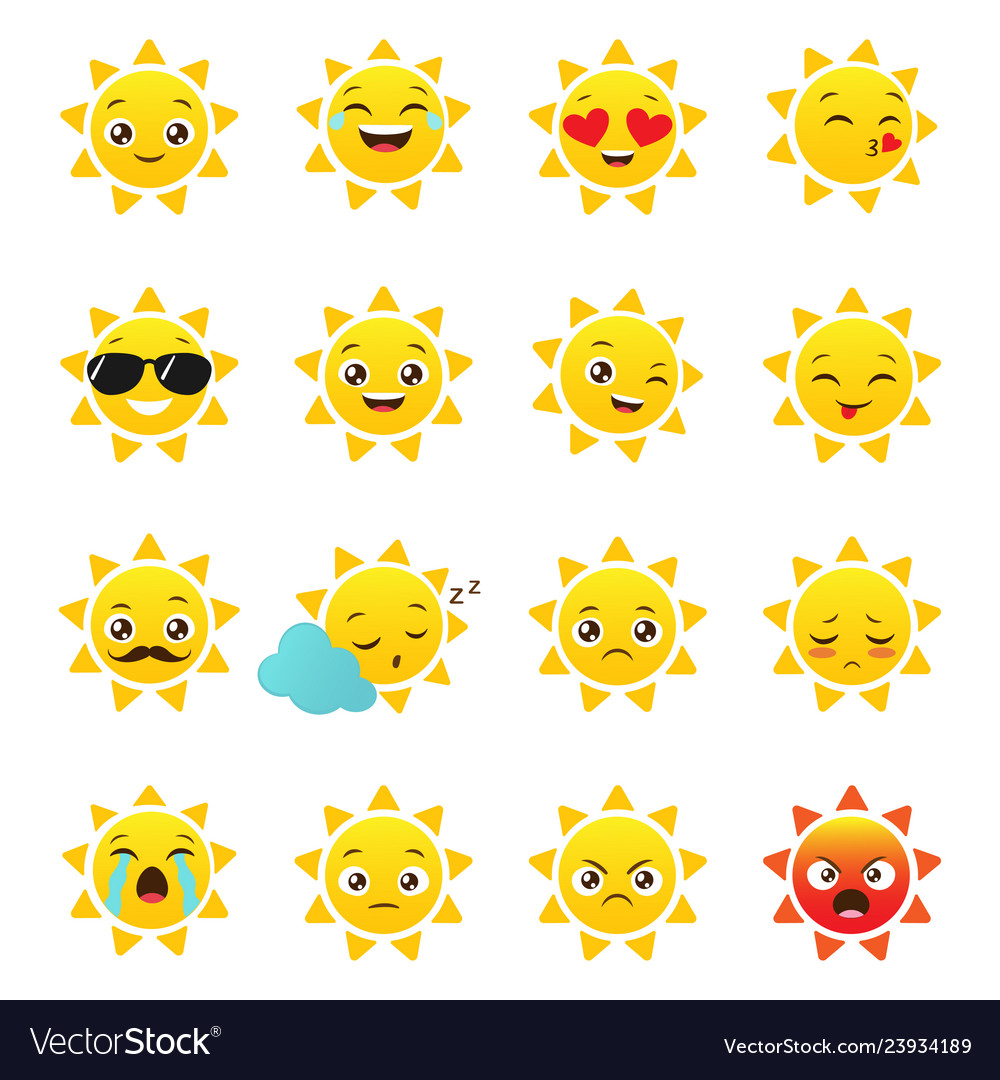 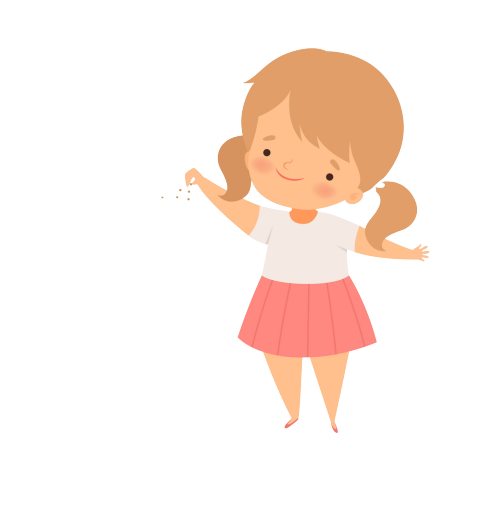 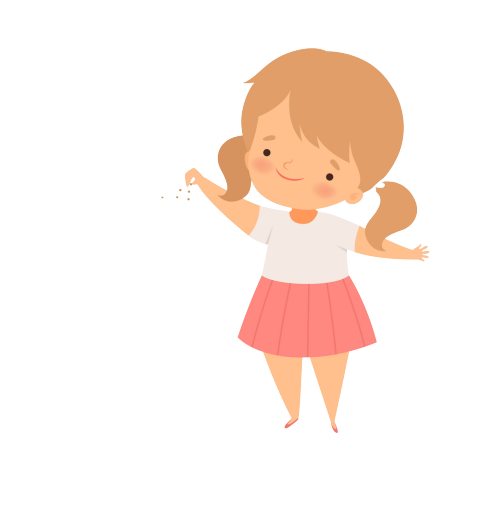 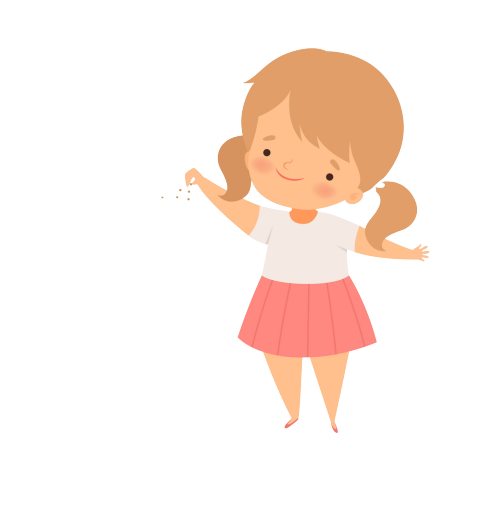 When
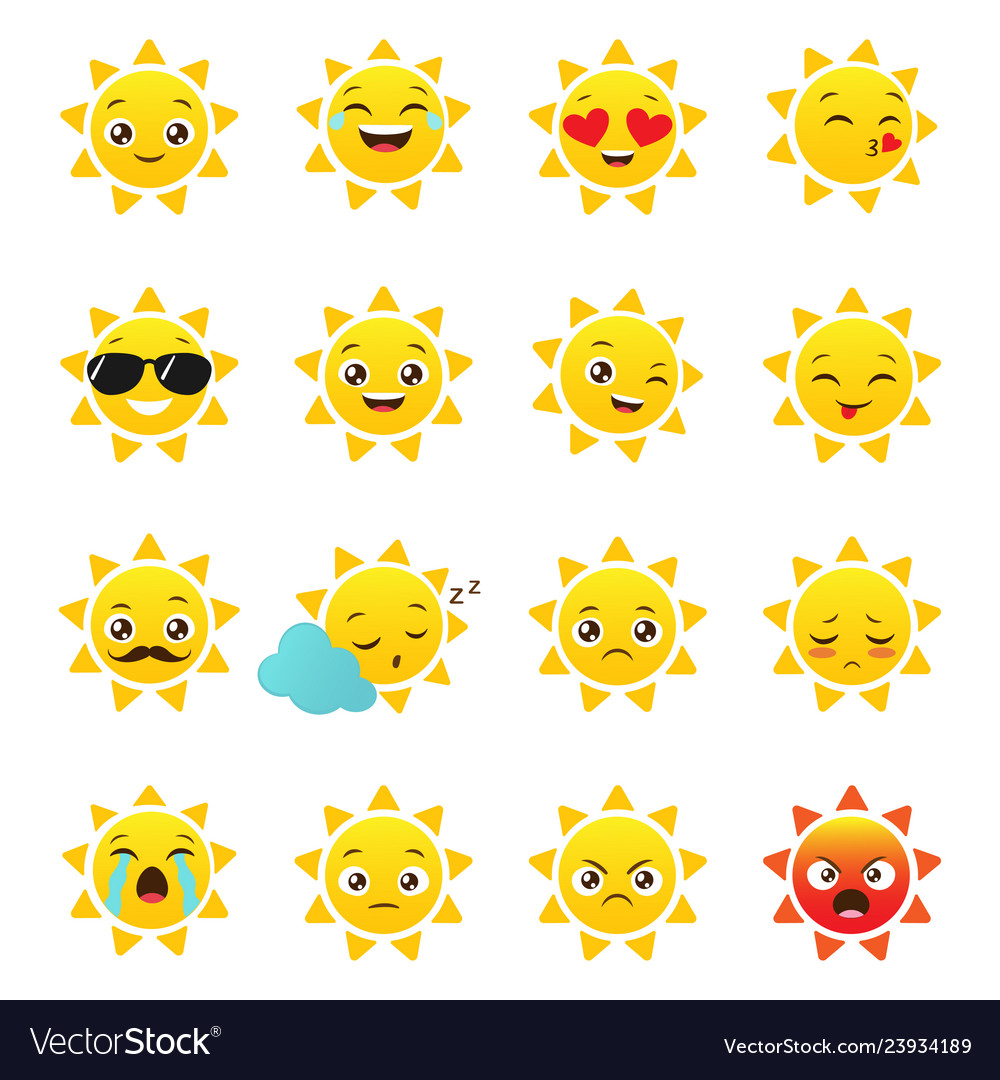 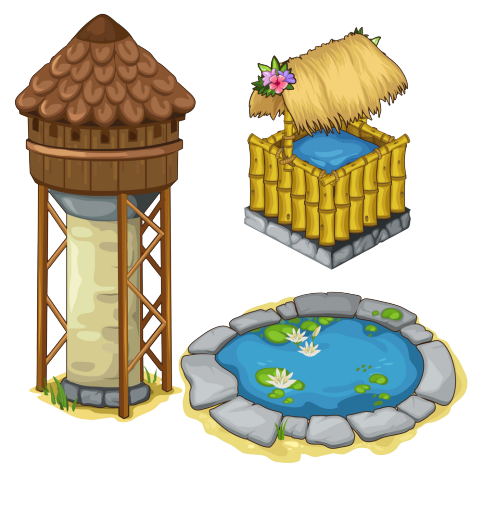 Where
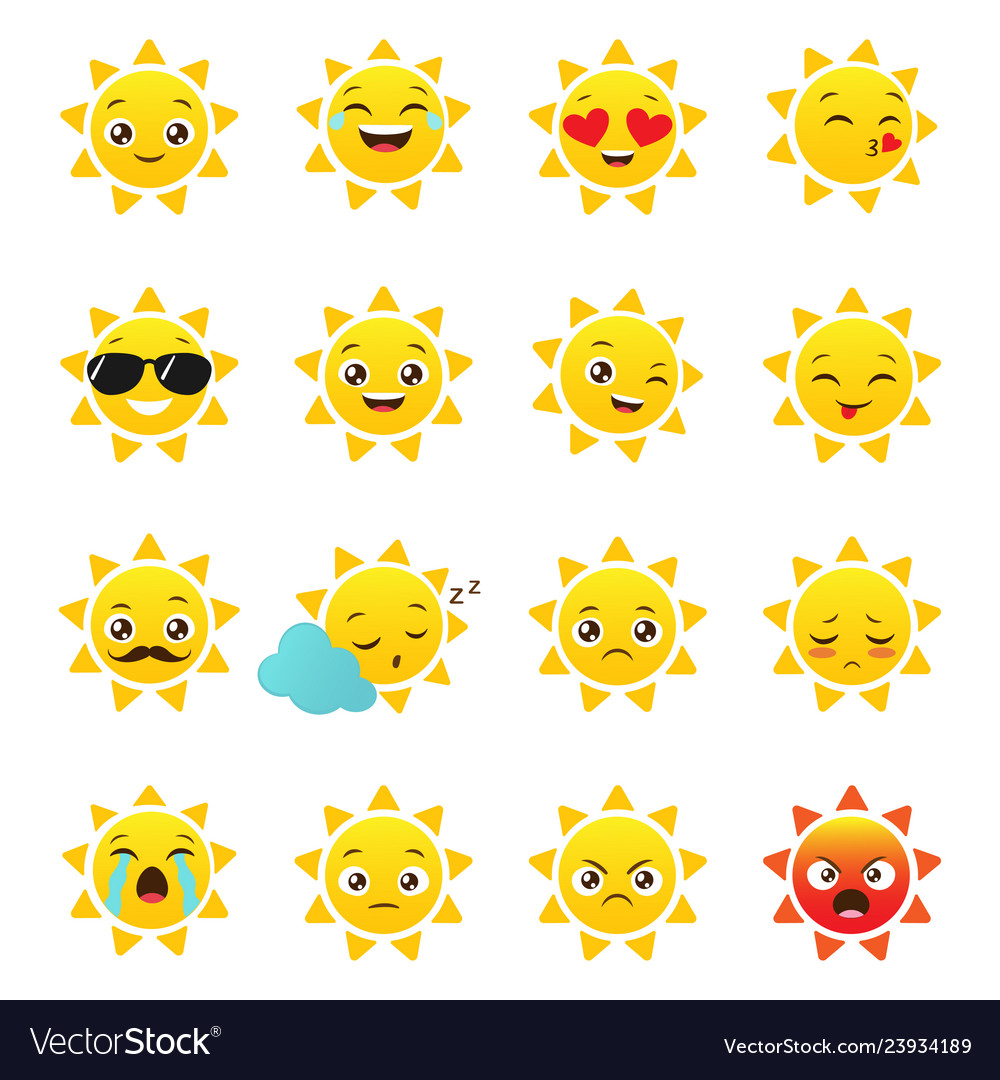 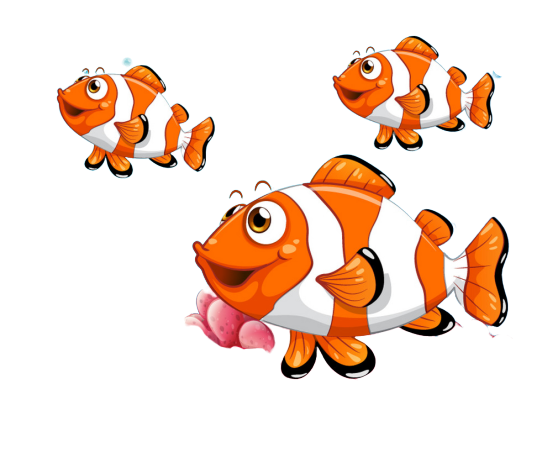 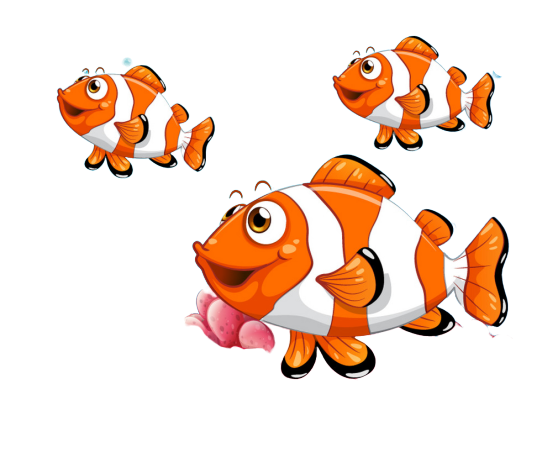 [Speaker Notes: YOUTUBE: MsPham. 
 Facebook: Dạy và học cùng công nghệ.]
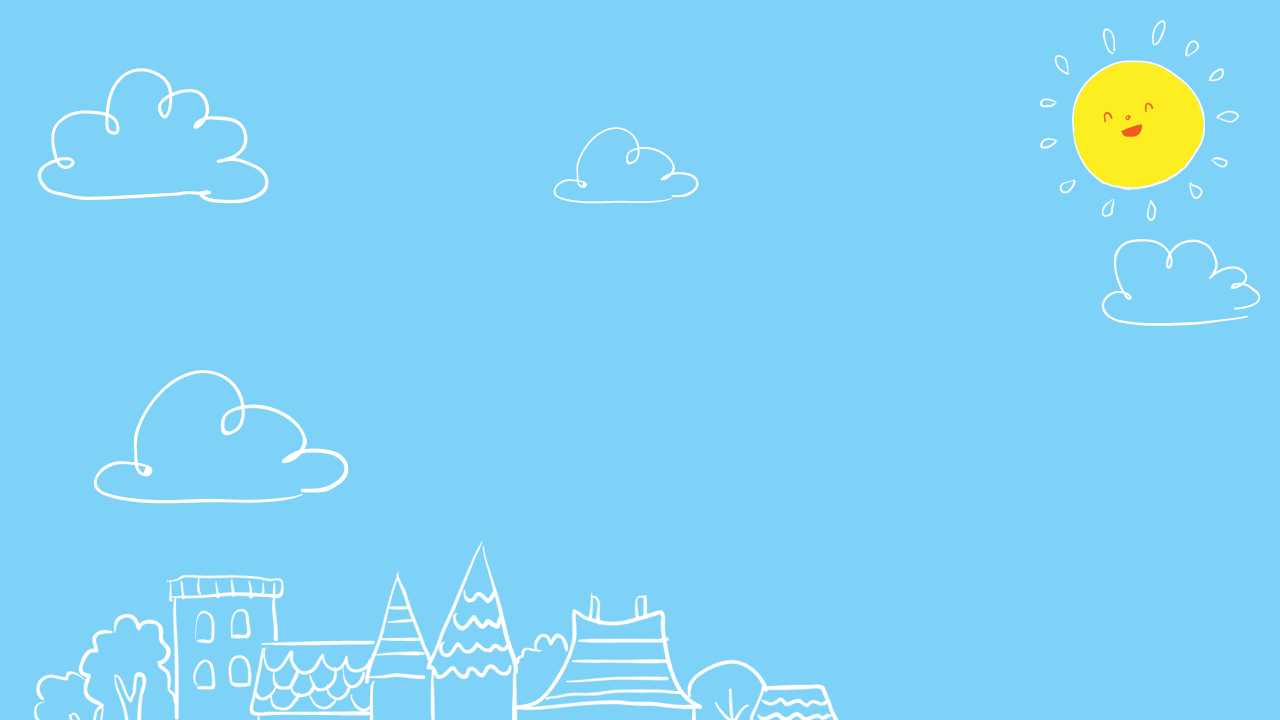 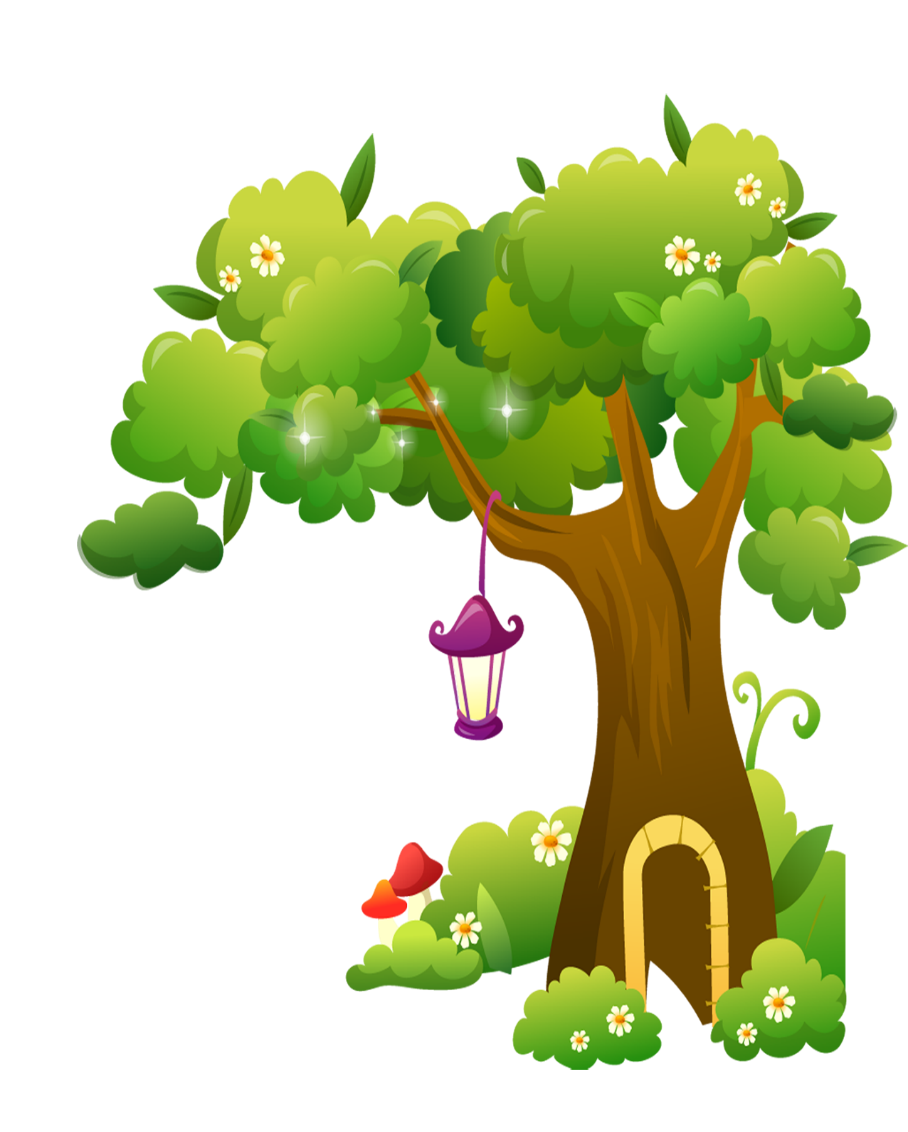 THANK YOU!
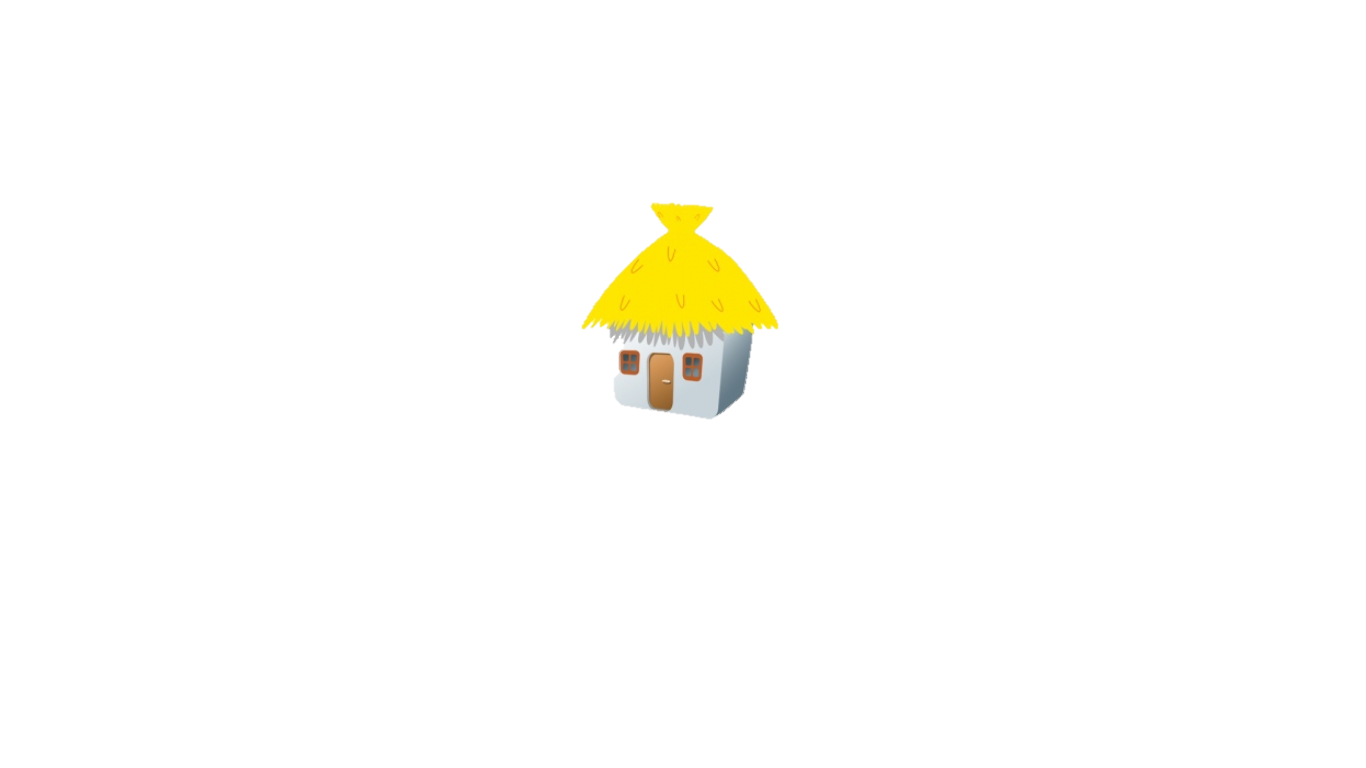 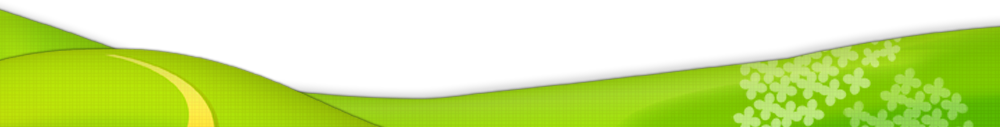 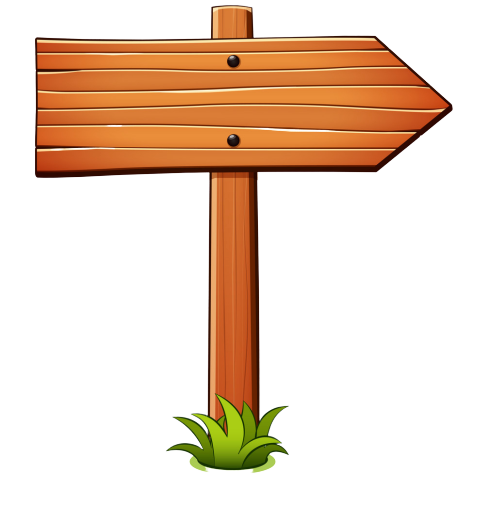 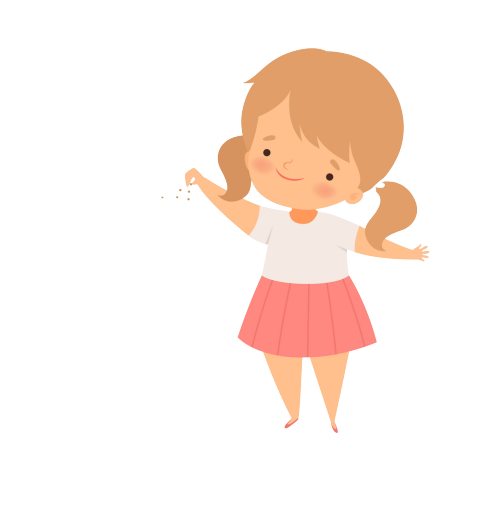 Next
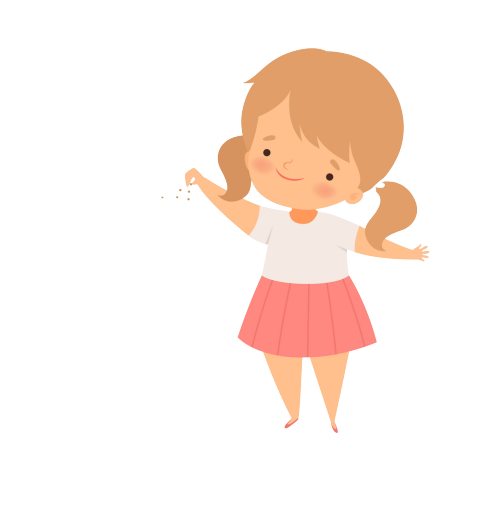 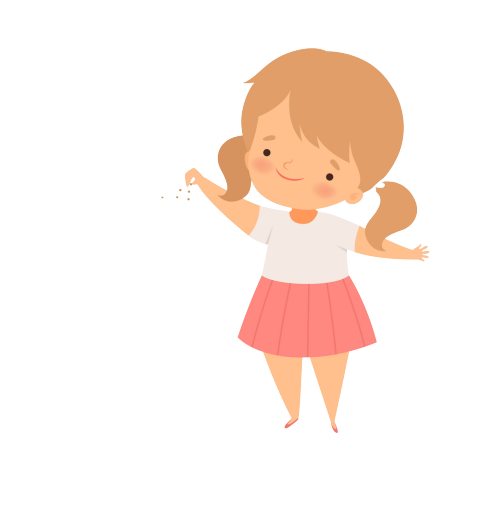 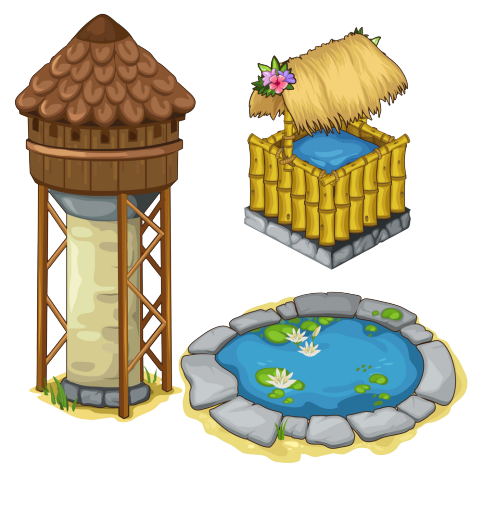 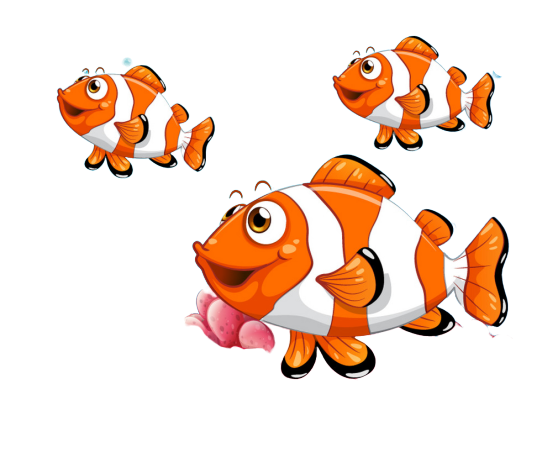 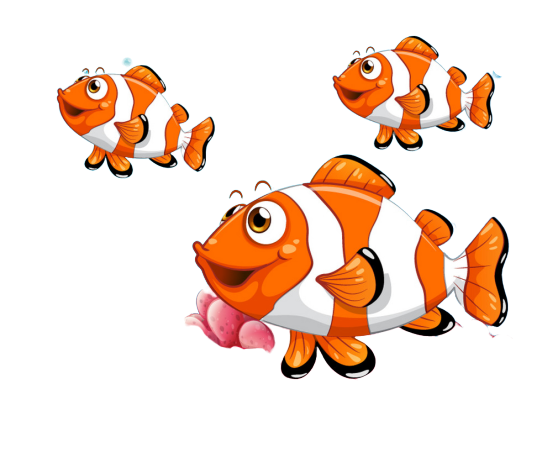 [Speaker Notes: YOUTUBE: MsPham. 
 Facebook: Dạy và học cùng công nghệ.]
3. Listen and tick.
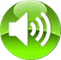 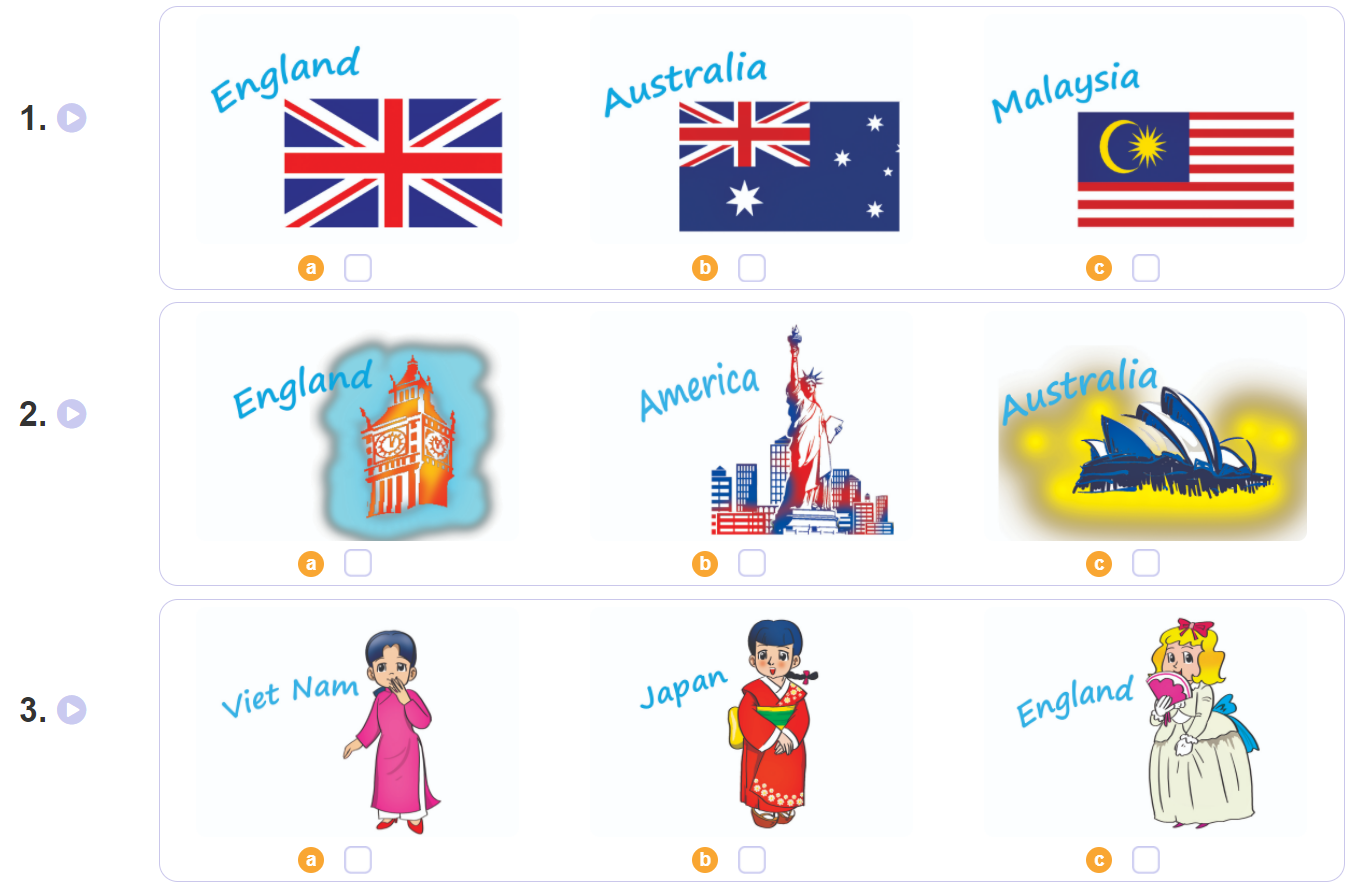 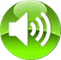 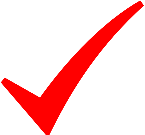 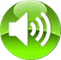 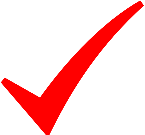 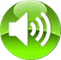 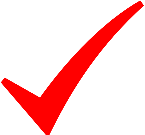 4. Look and write.
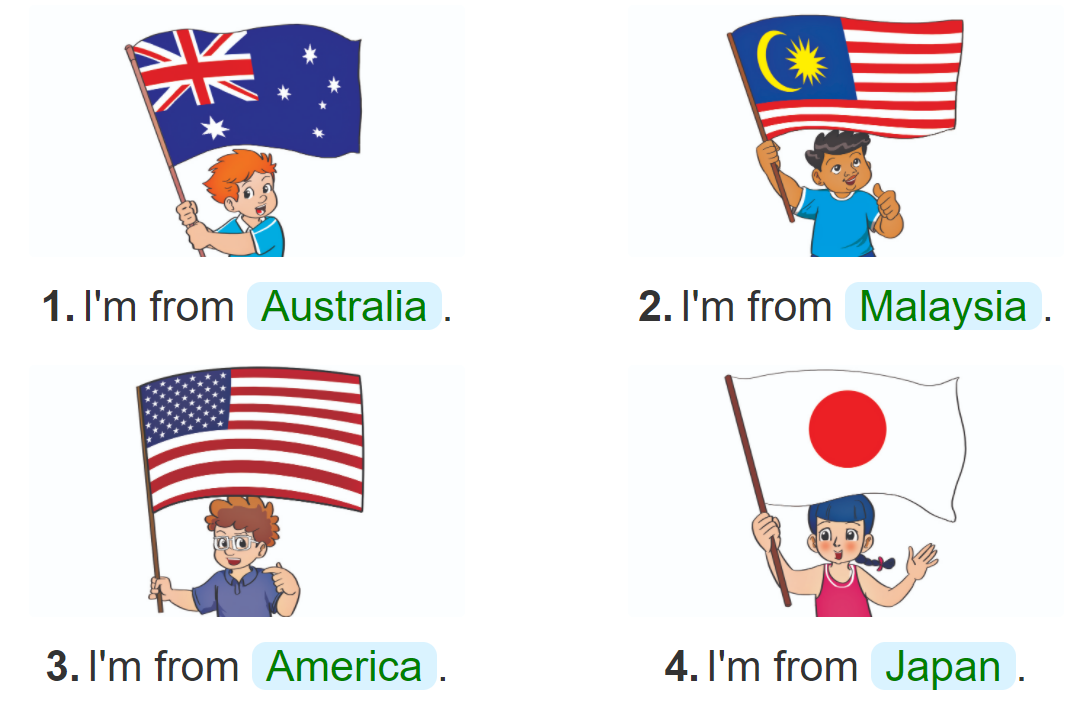 ________.
________.
________.
________.
THANK YOU!
Welcome to join with me!
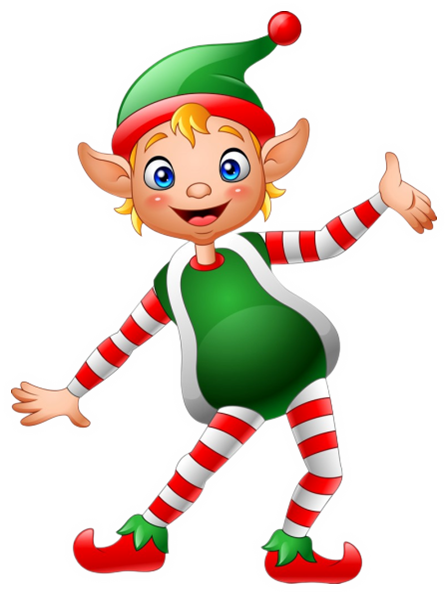 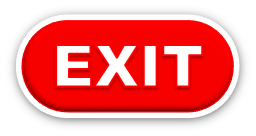